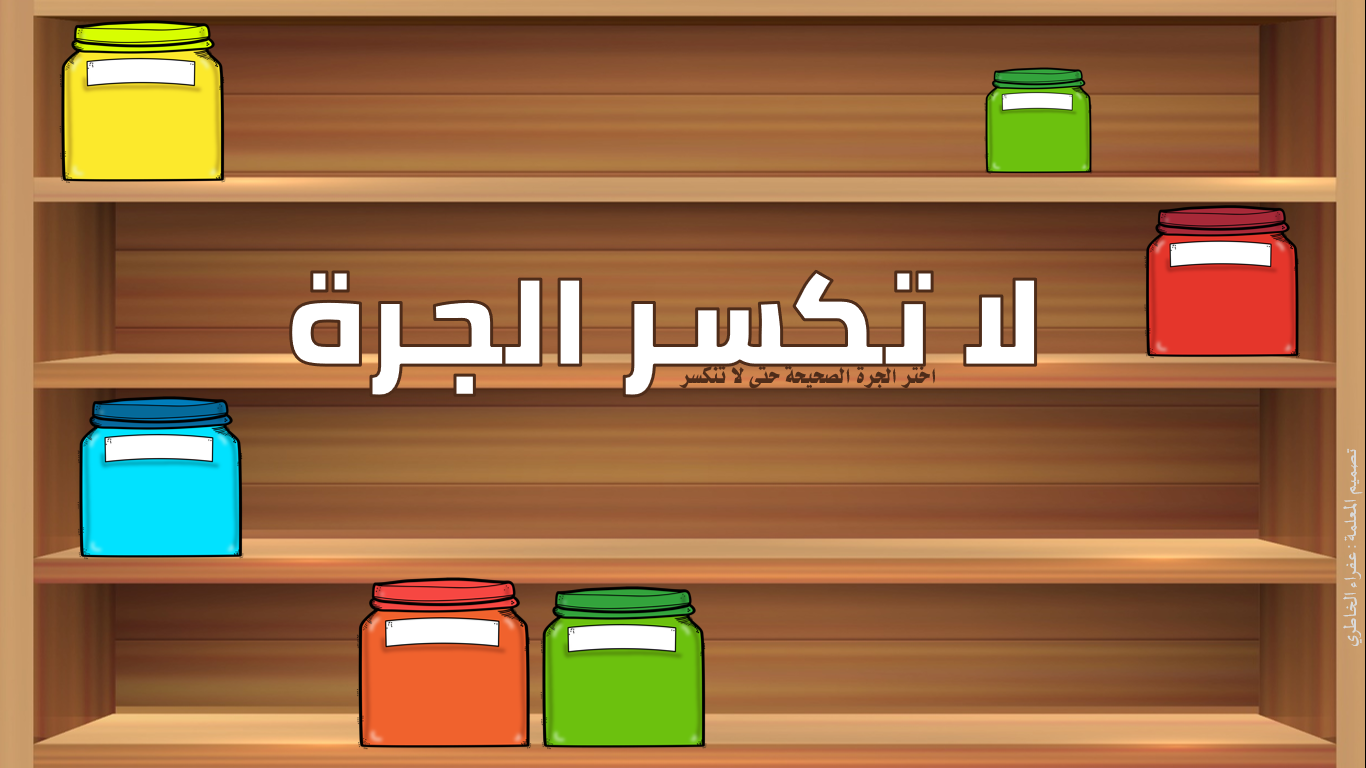 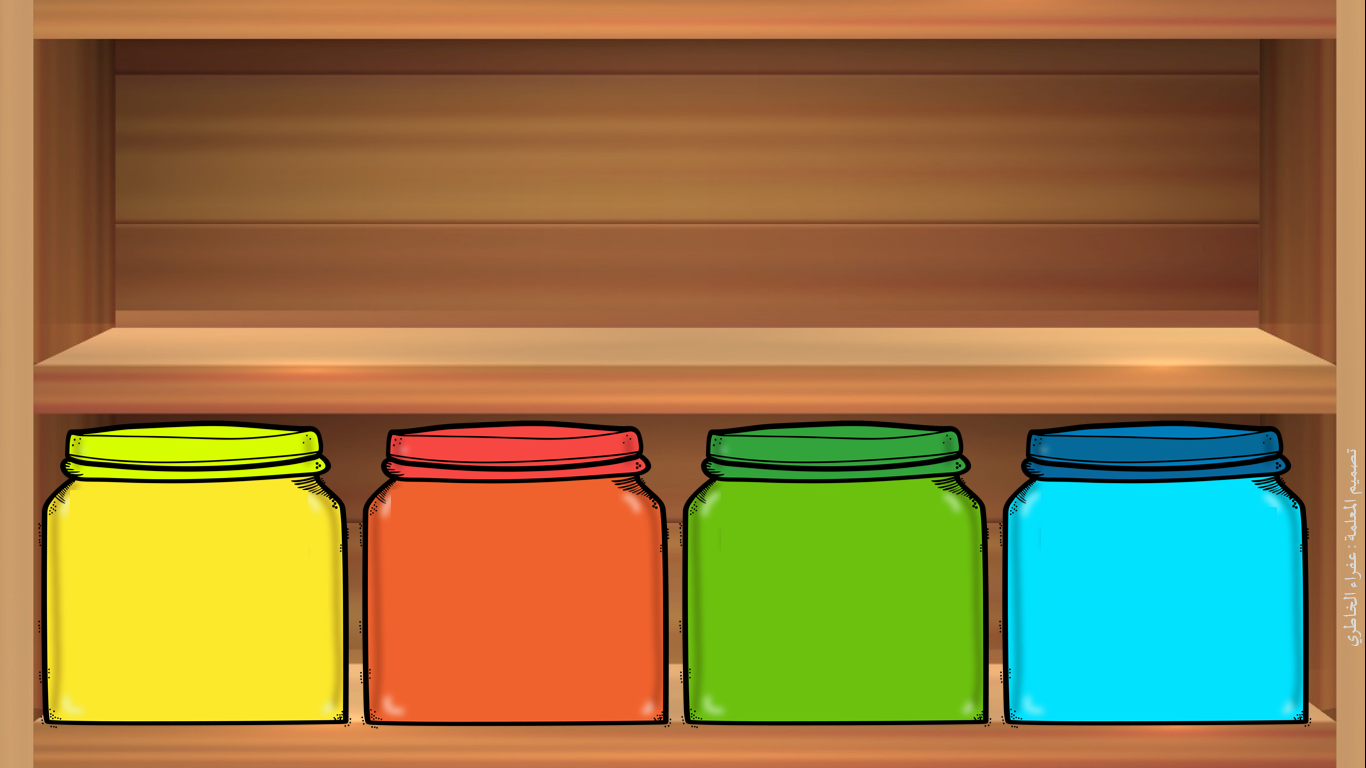 عن عُمَرَ بنِ أَبي سلَمَة رضي اللَّه عنهما قَالَ: قَالَ لي رسولُ اللَّه ﷺ: " يا غلام سَمِّ اللَّه، وكُلْ بِيَمِينكَ، وكُلْ مِمَّا يَلِيكَ"، من أمثلة:
الدعاء لهم
احترامهم وإعطاؤهم حقوقهم
مزاحه مع الصغار
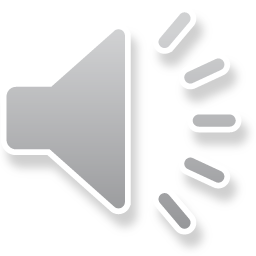 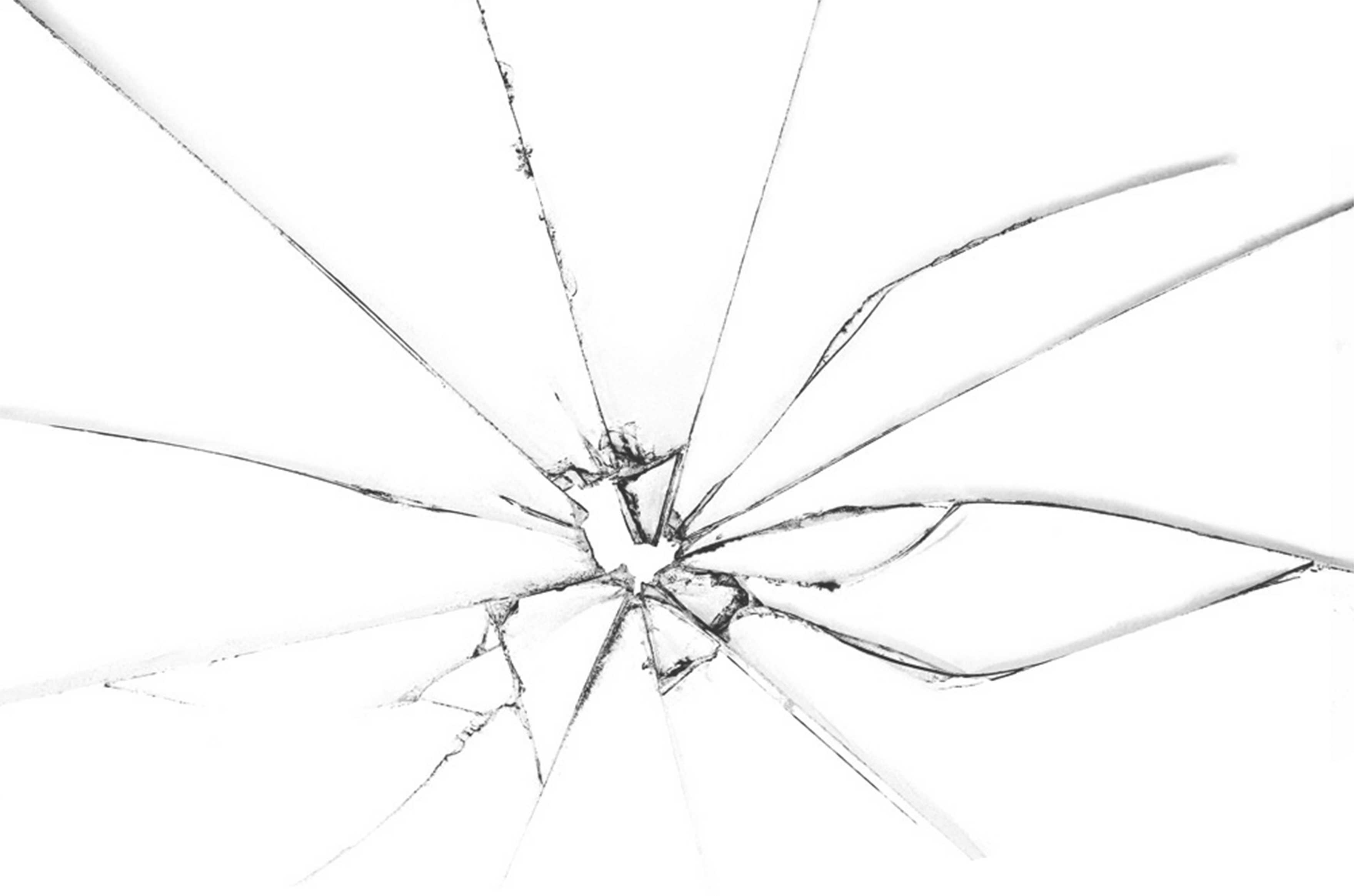 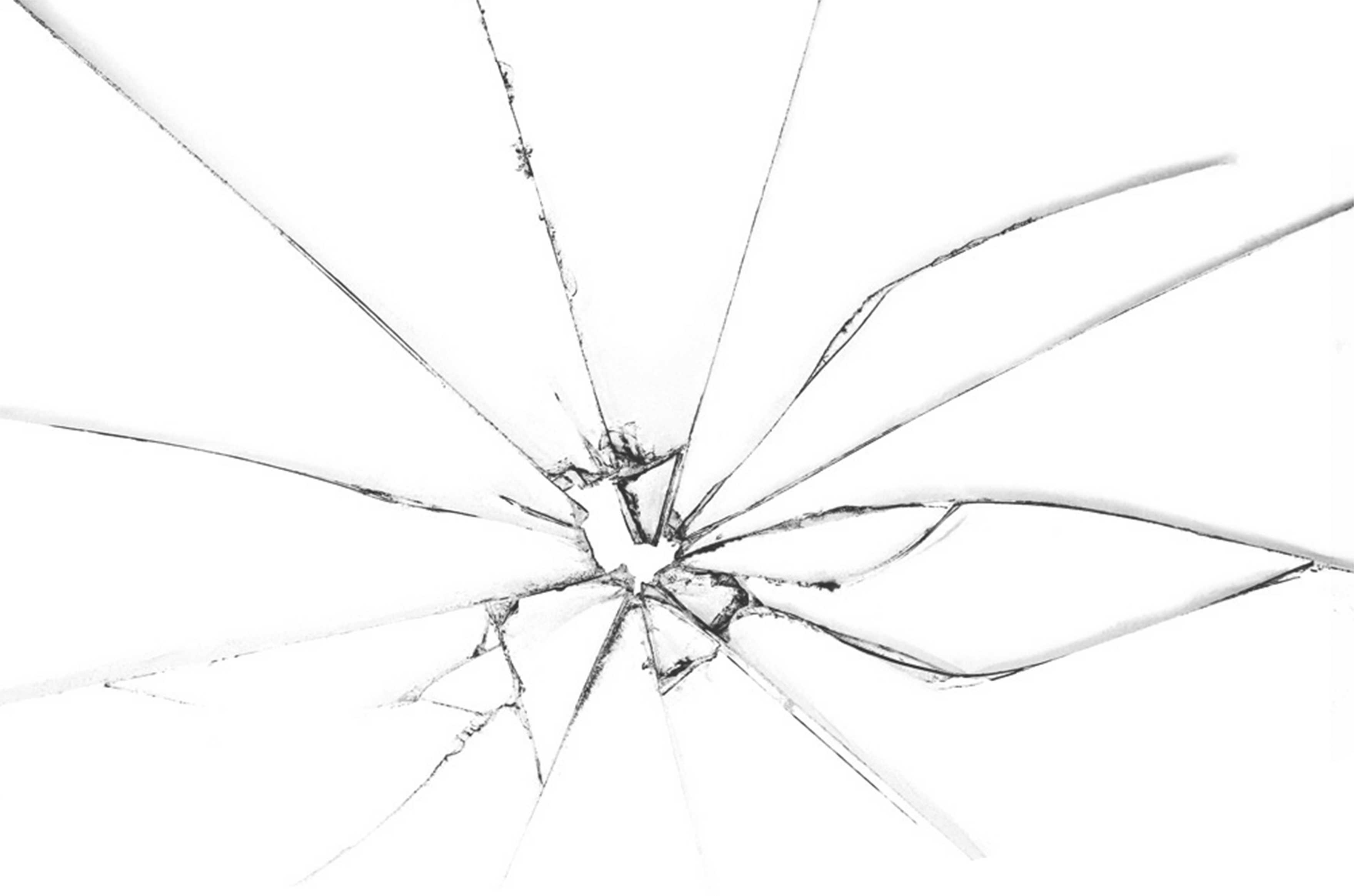 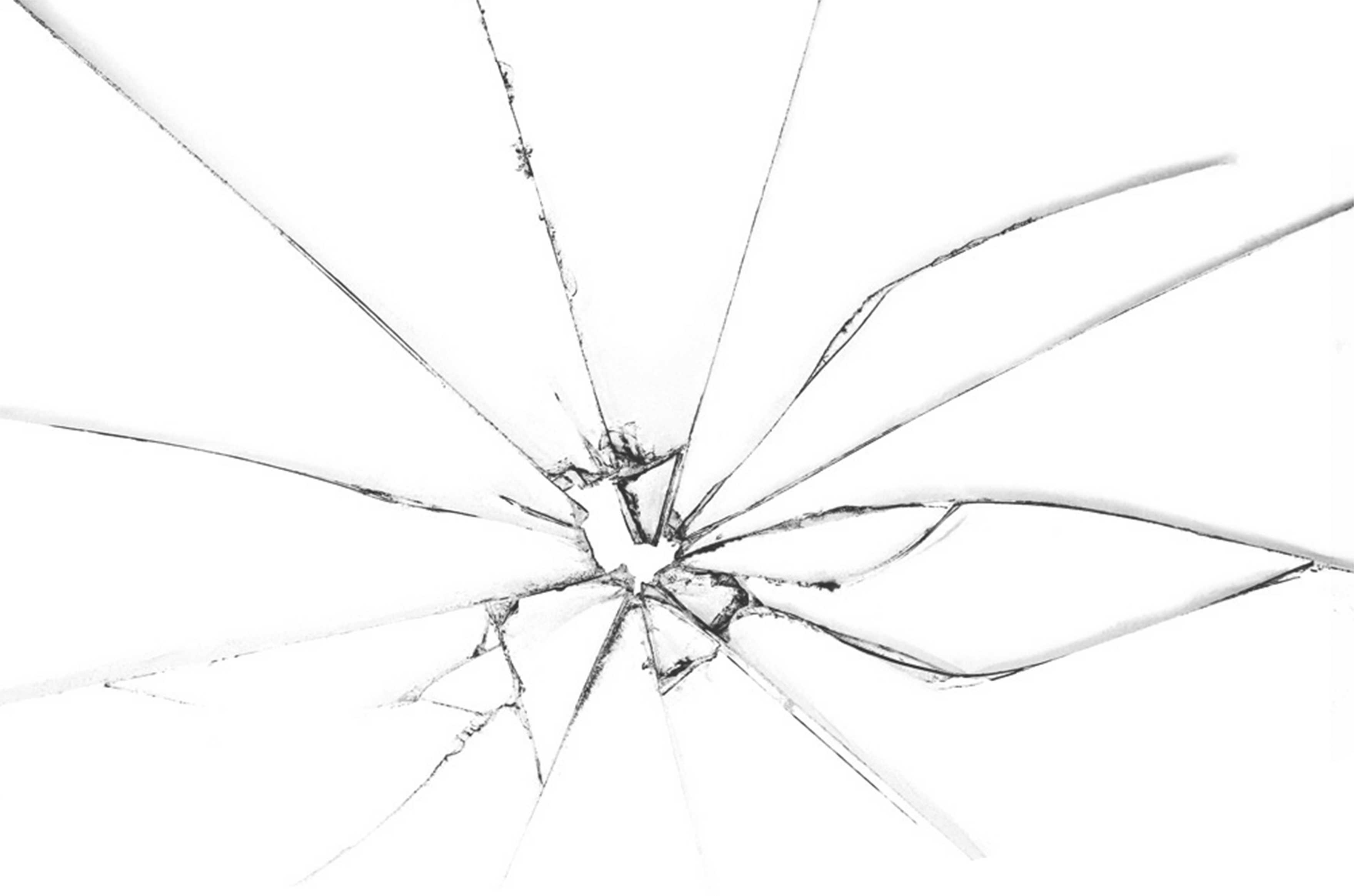 توجيهه لهم
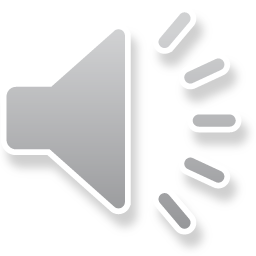 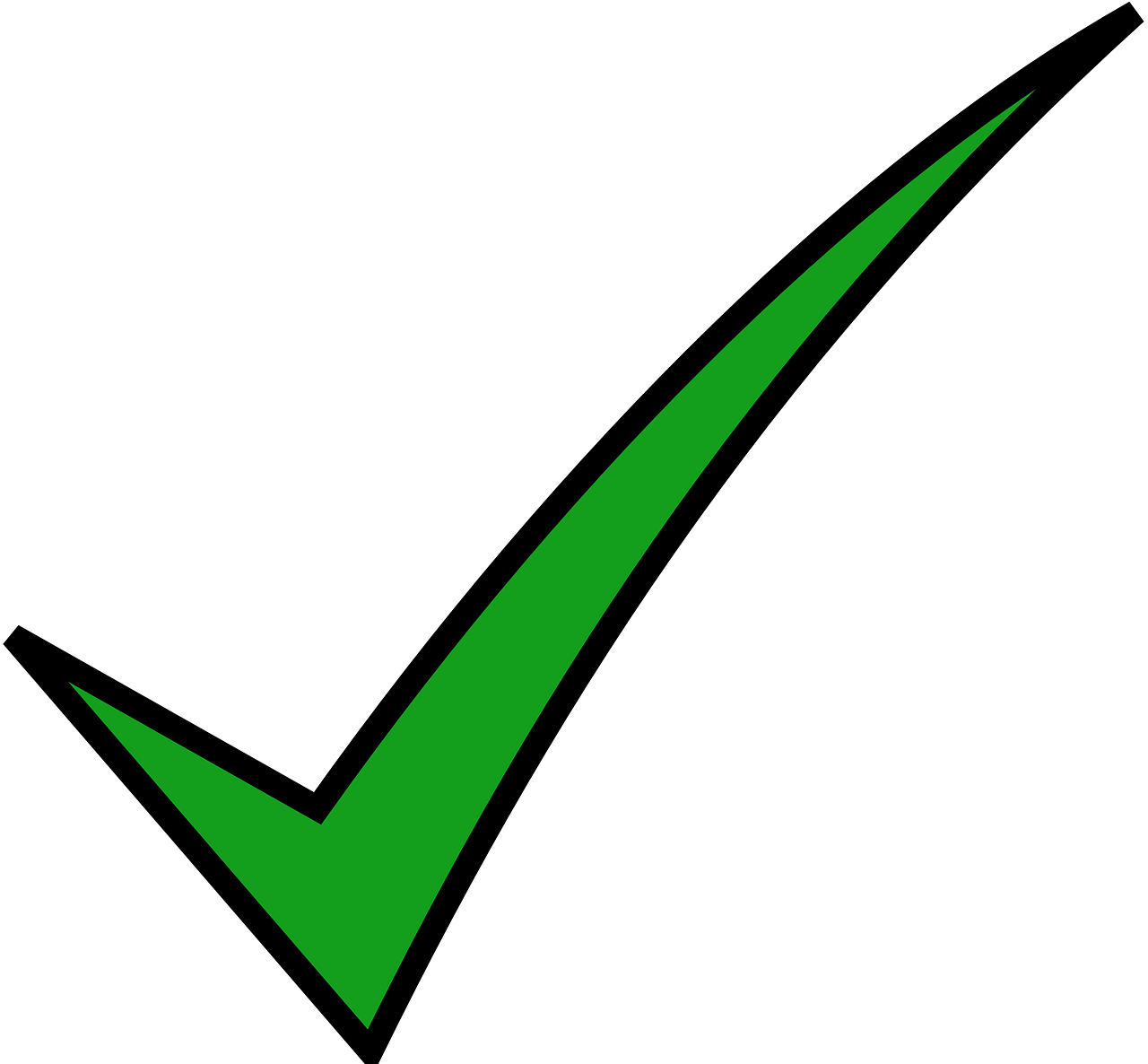 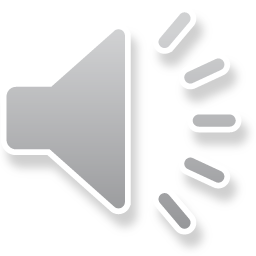 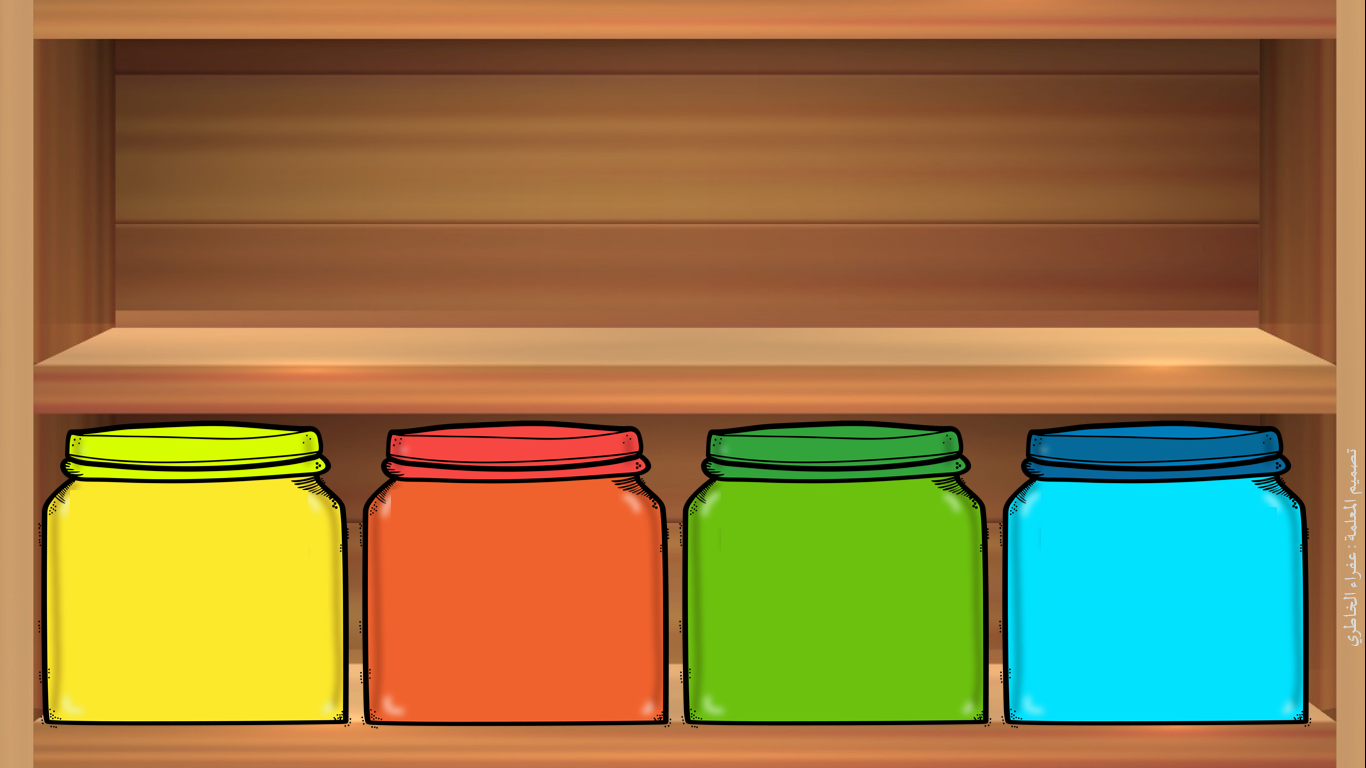 من هدى النبي صلى الله عليه وسلم مع الصغار:
القسوة عليهم
عدم الاهتمام بهم
عدم تشجيعهم
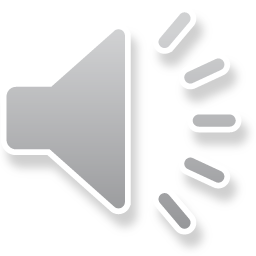 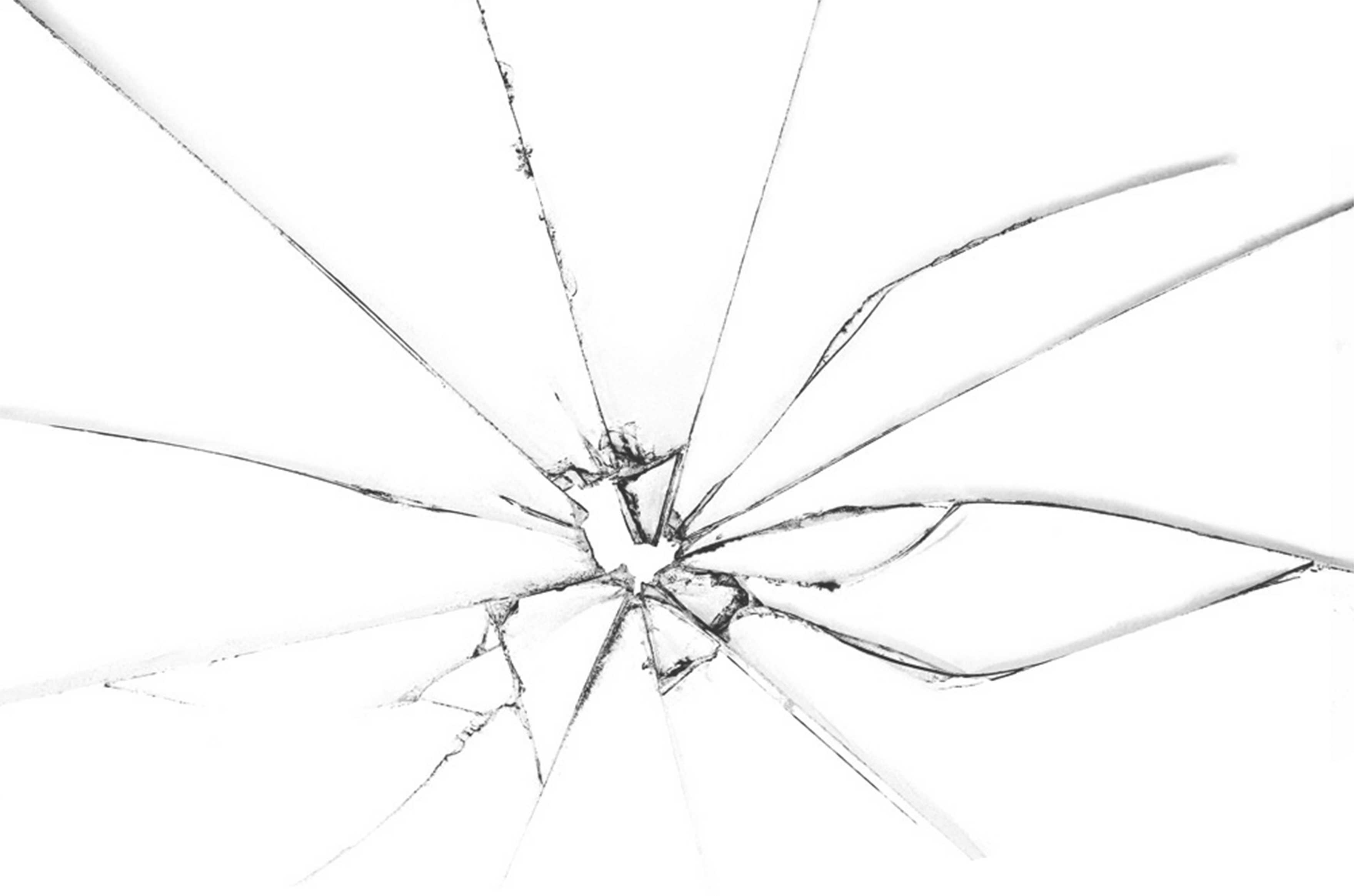 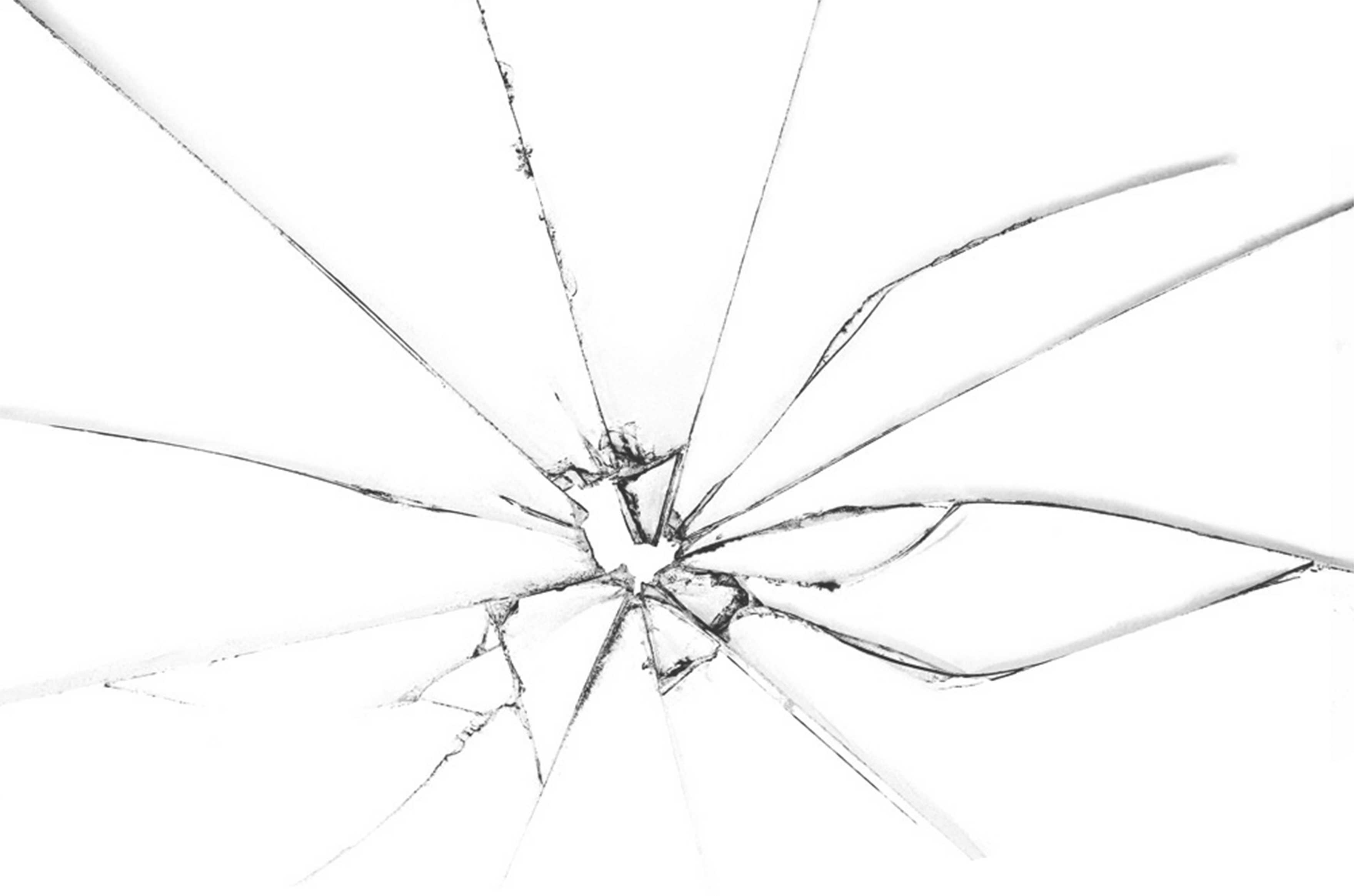 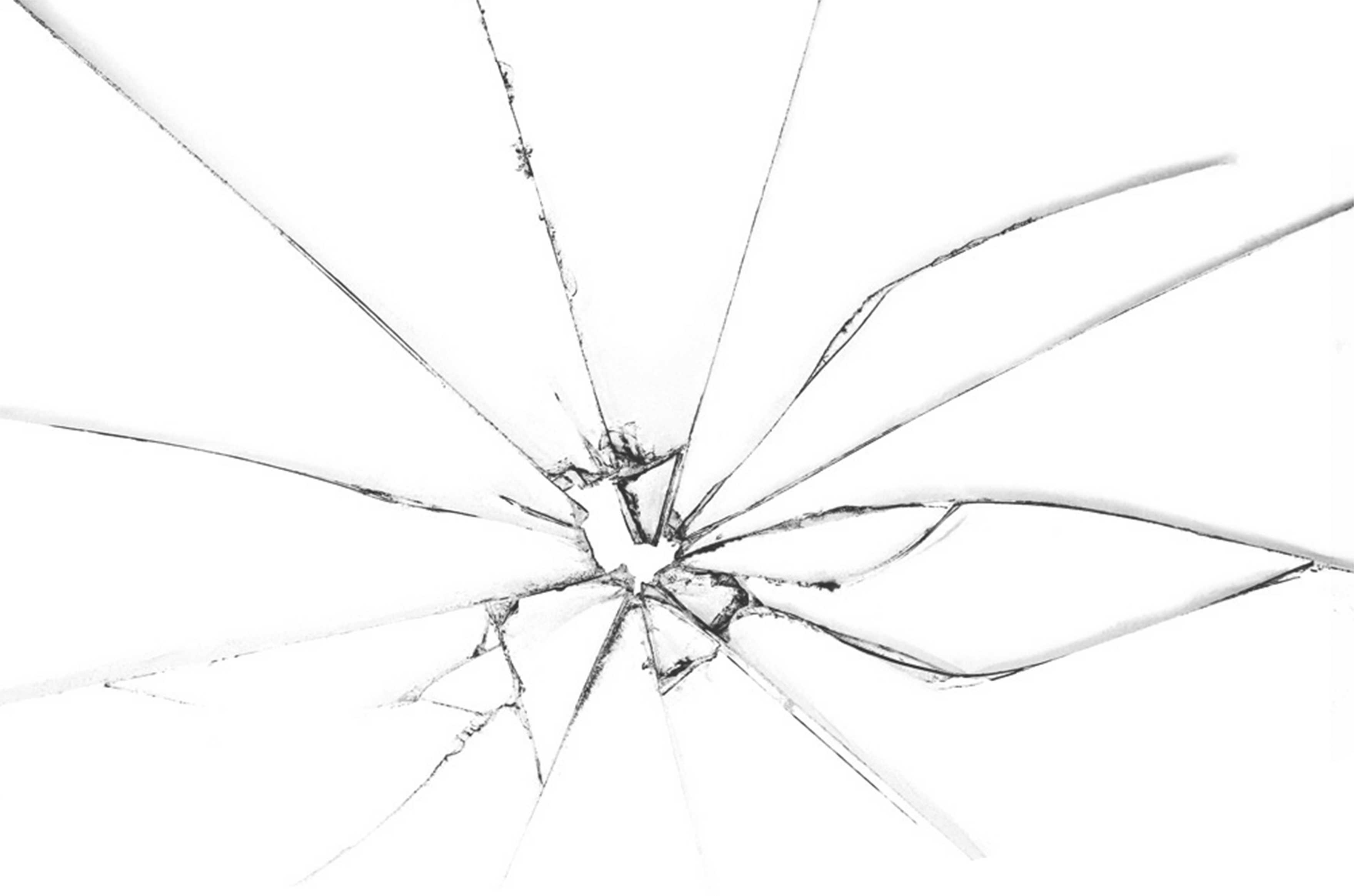 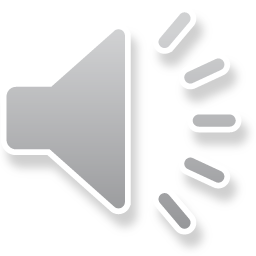 الدعاء لهم
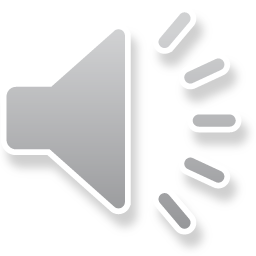 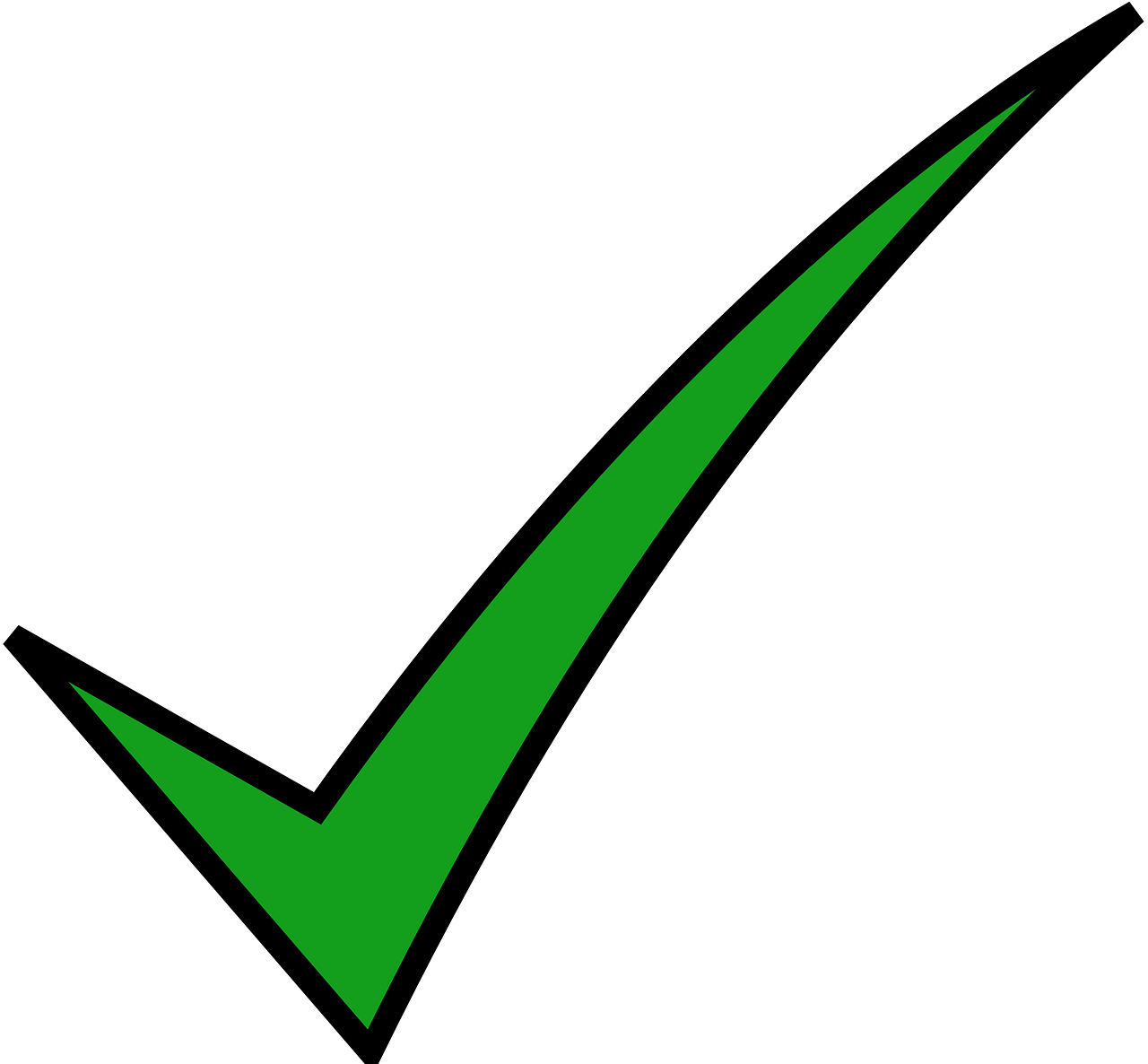 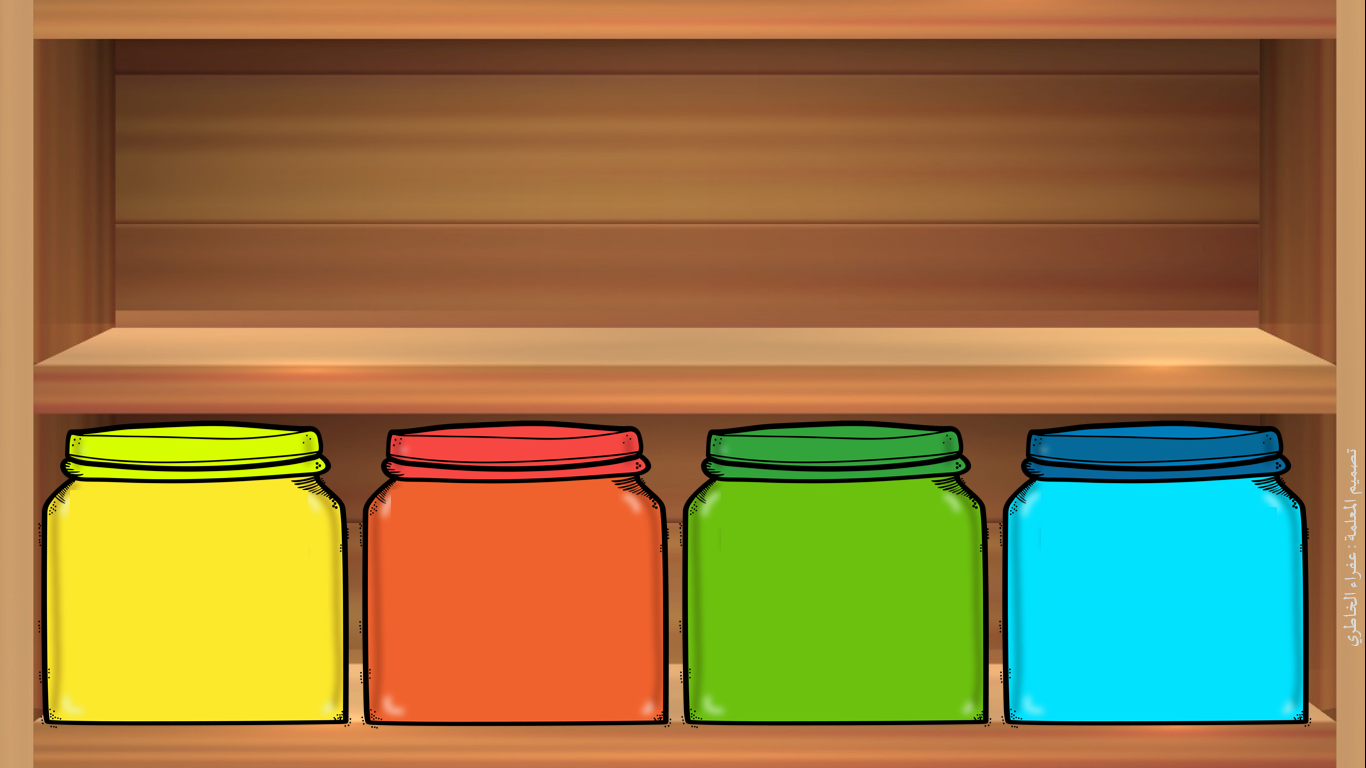 معنى ( ليس منّا ) في قوله صلى الله عليه وسلم : " ليس منّا من لم يرحم صغيرنا، ويعرف شرف كبيرنا ".
ليس على سنتنا.
خارج عن ملة الإسلام.
ليس على هدينا.
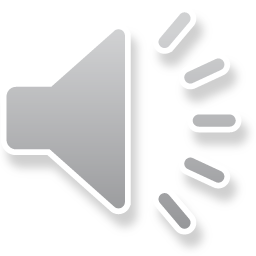 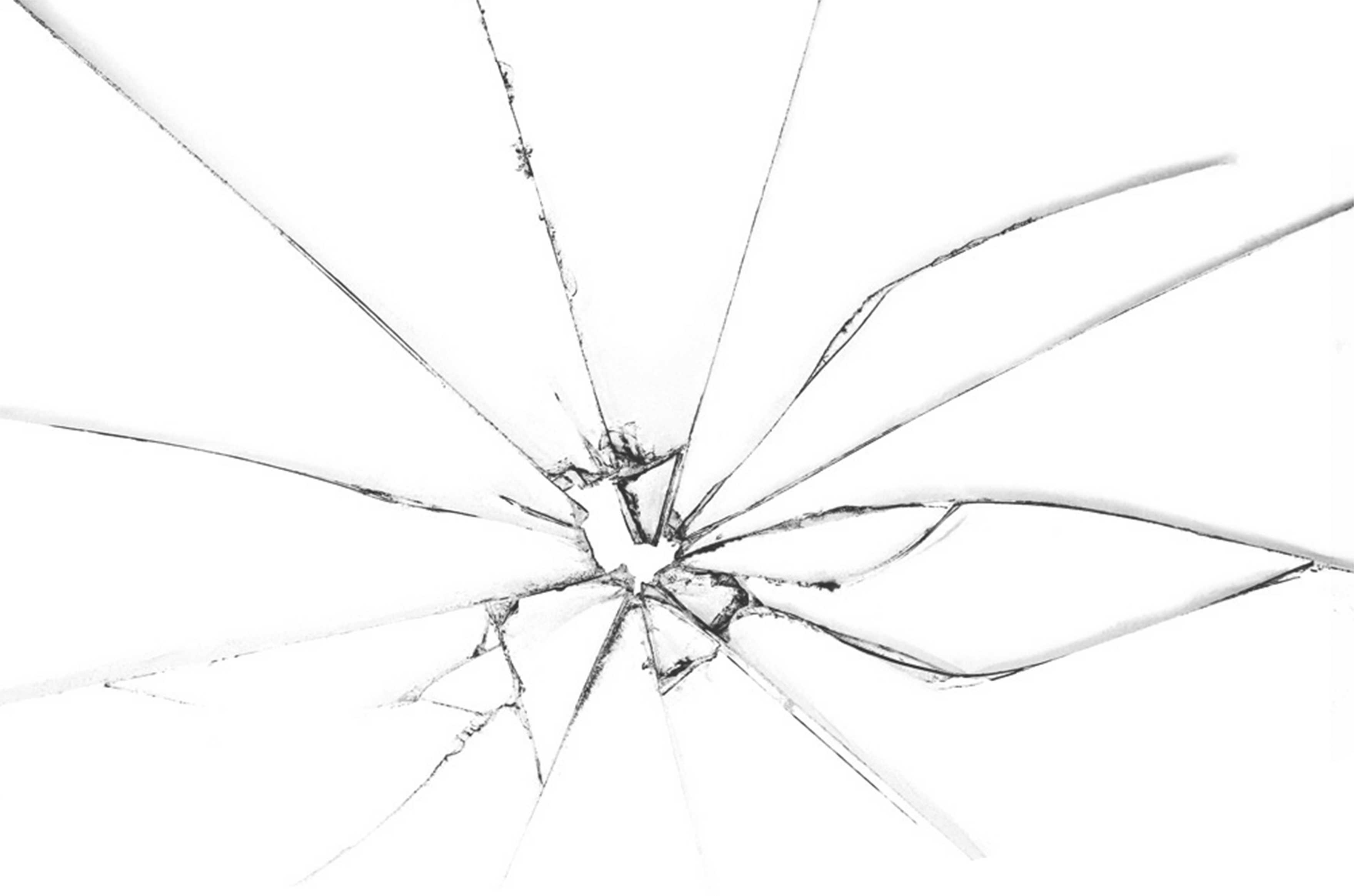 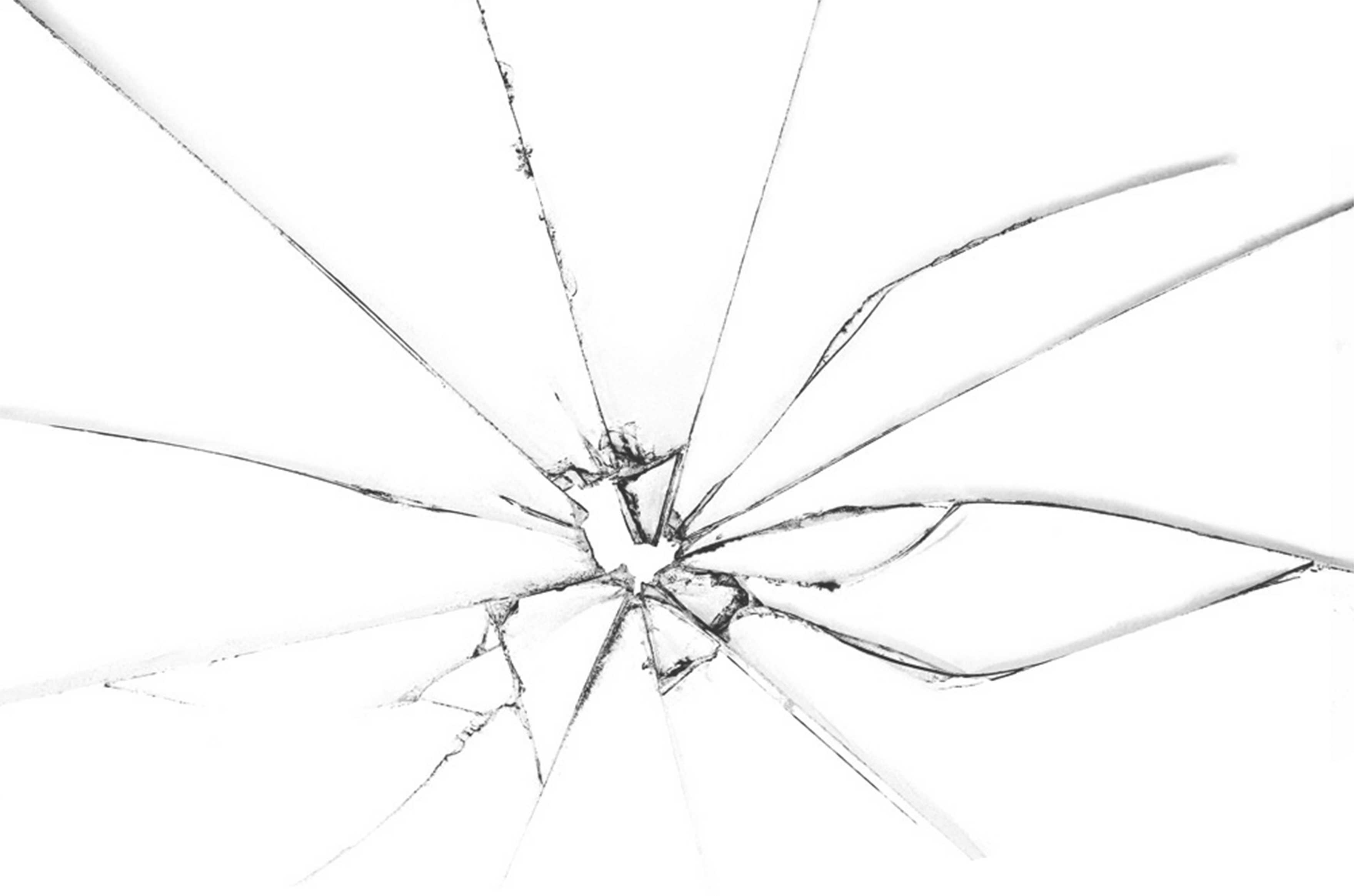 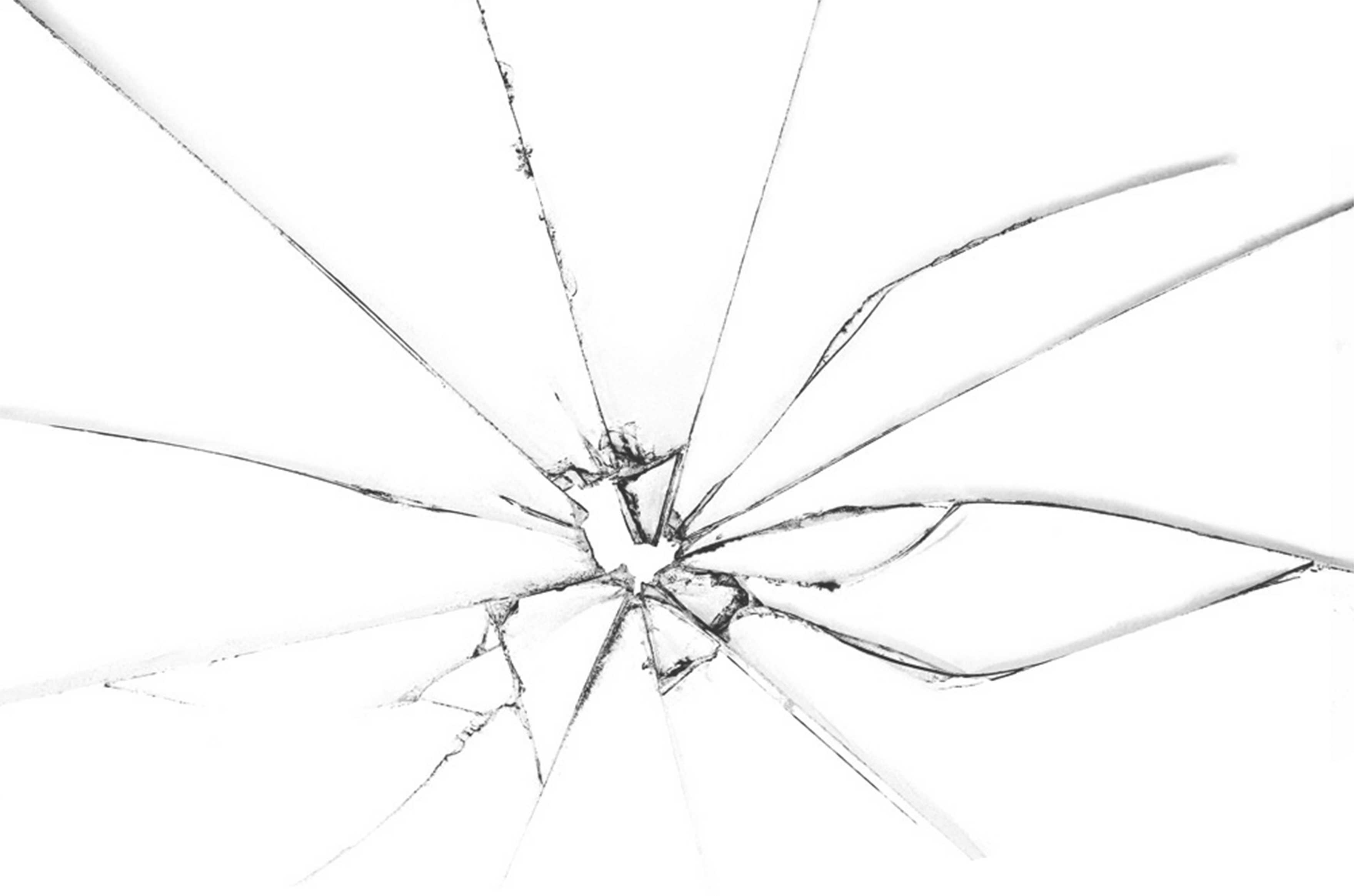 ليس على طريقتنا
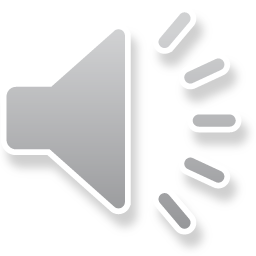 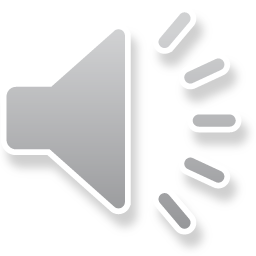 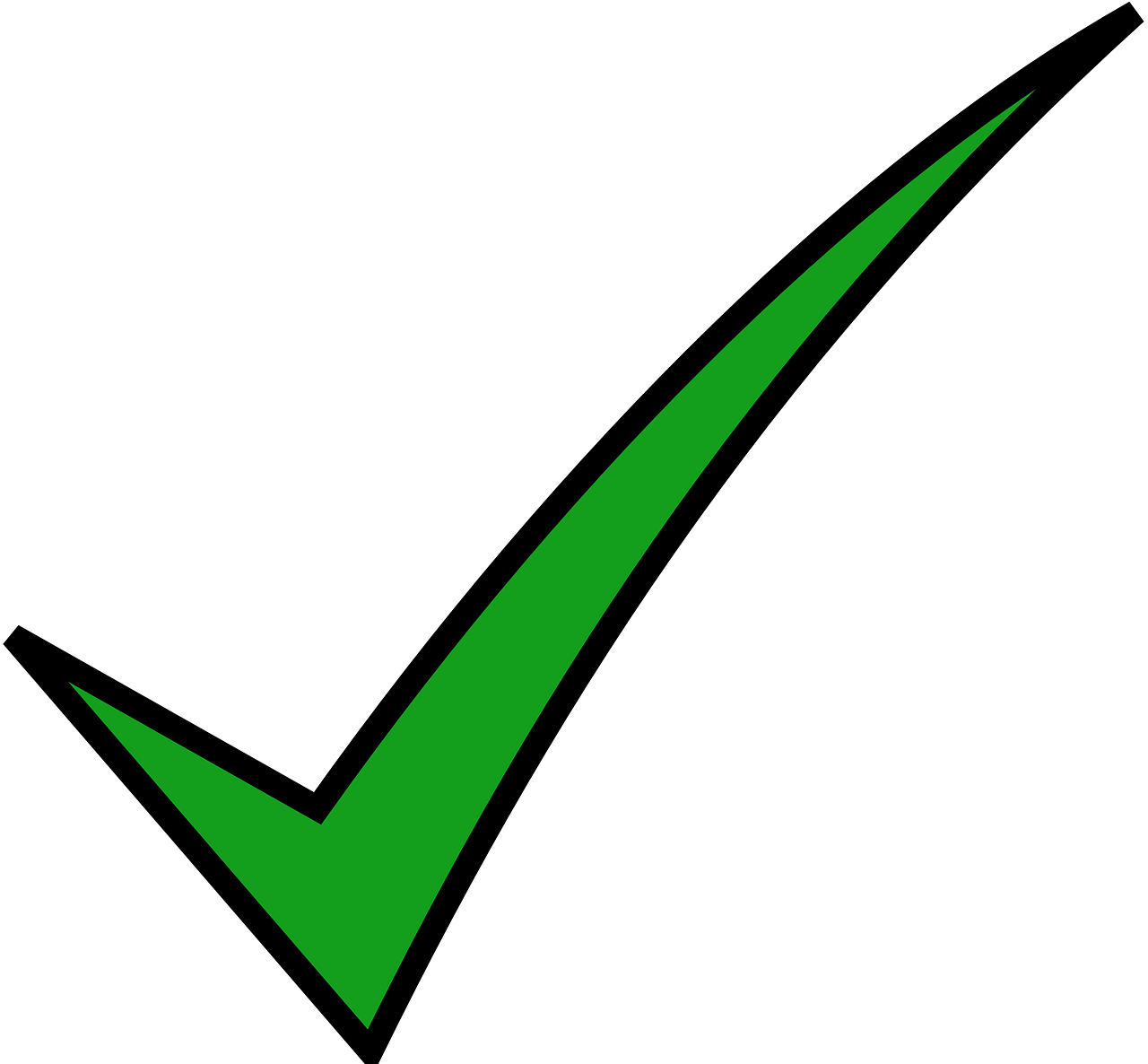 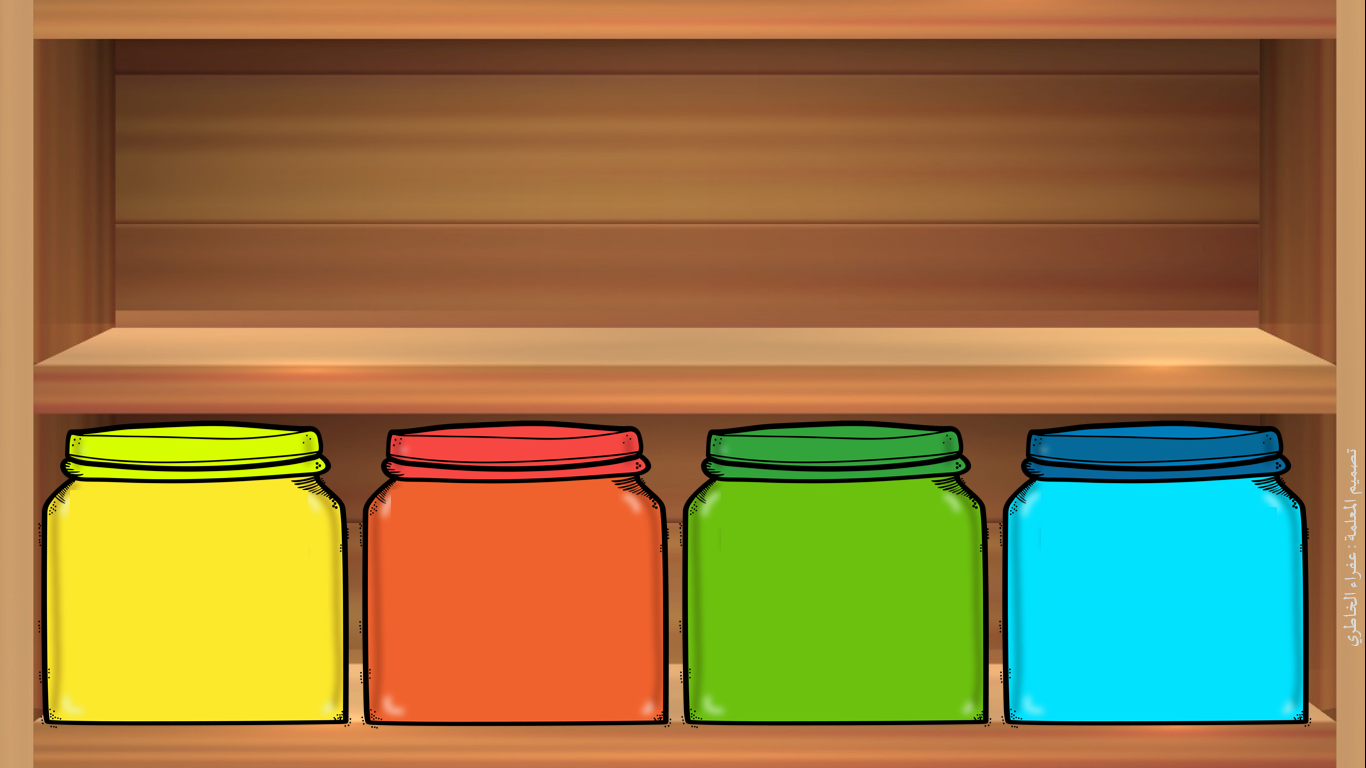 من  صور رحمة الصغير:
عدم الاهداء له
ضربه
عدم اعطائه حقه
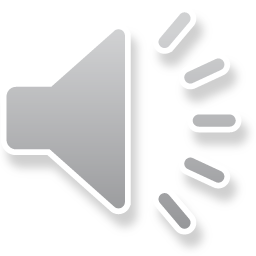 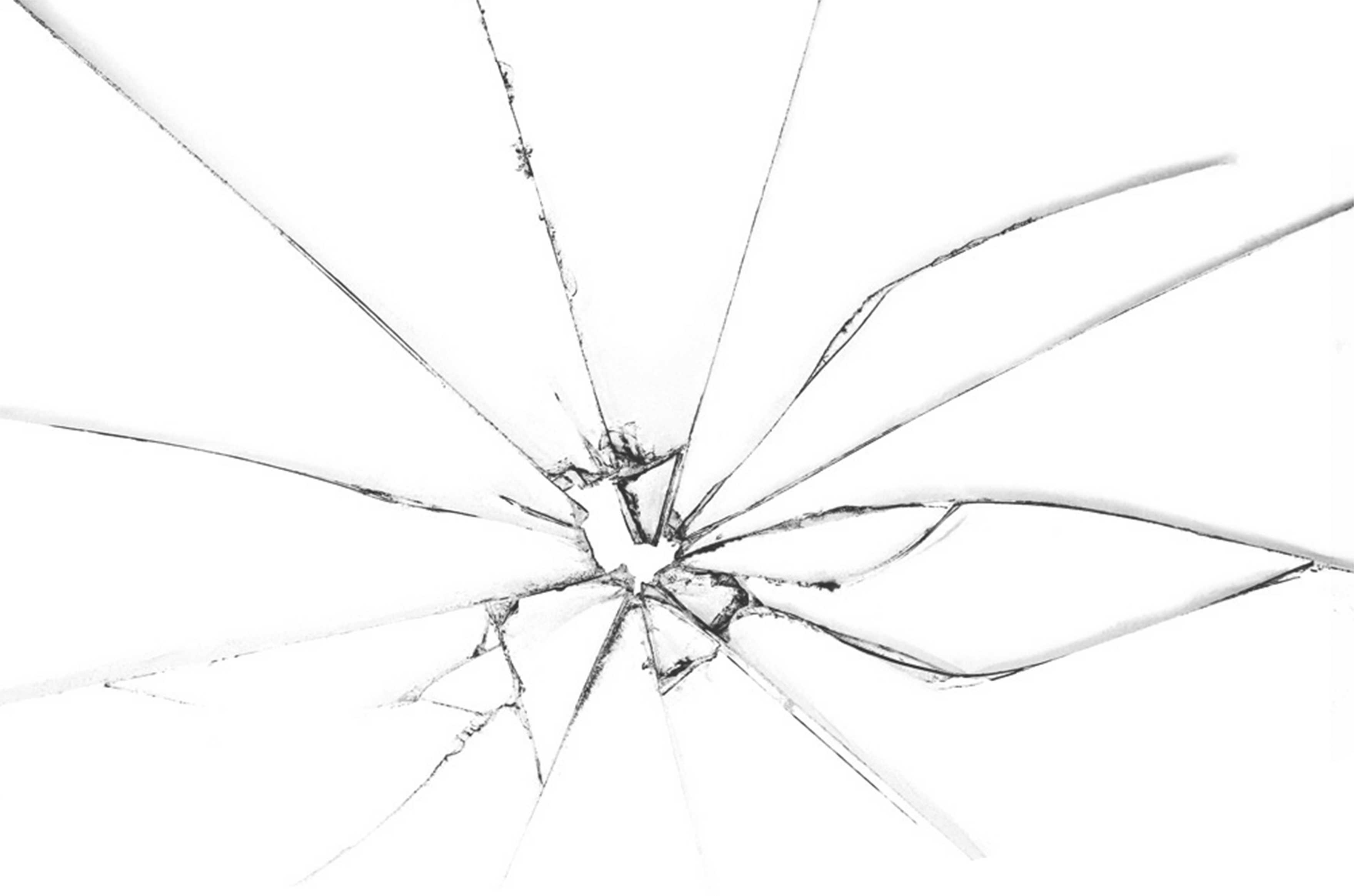 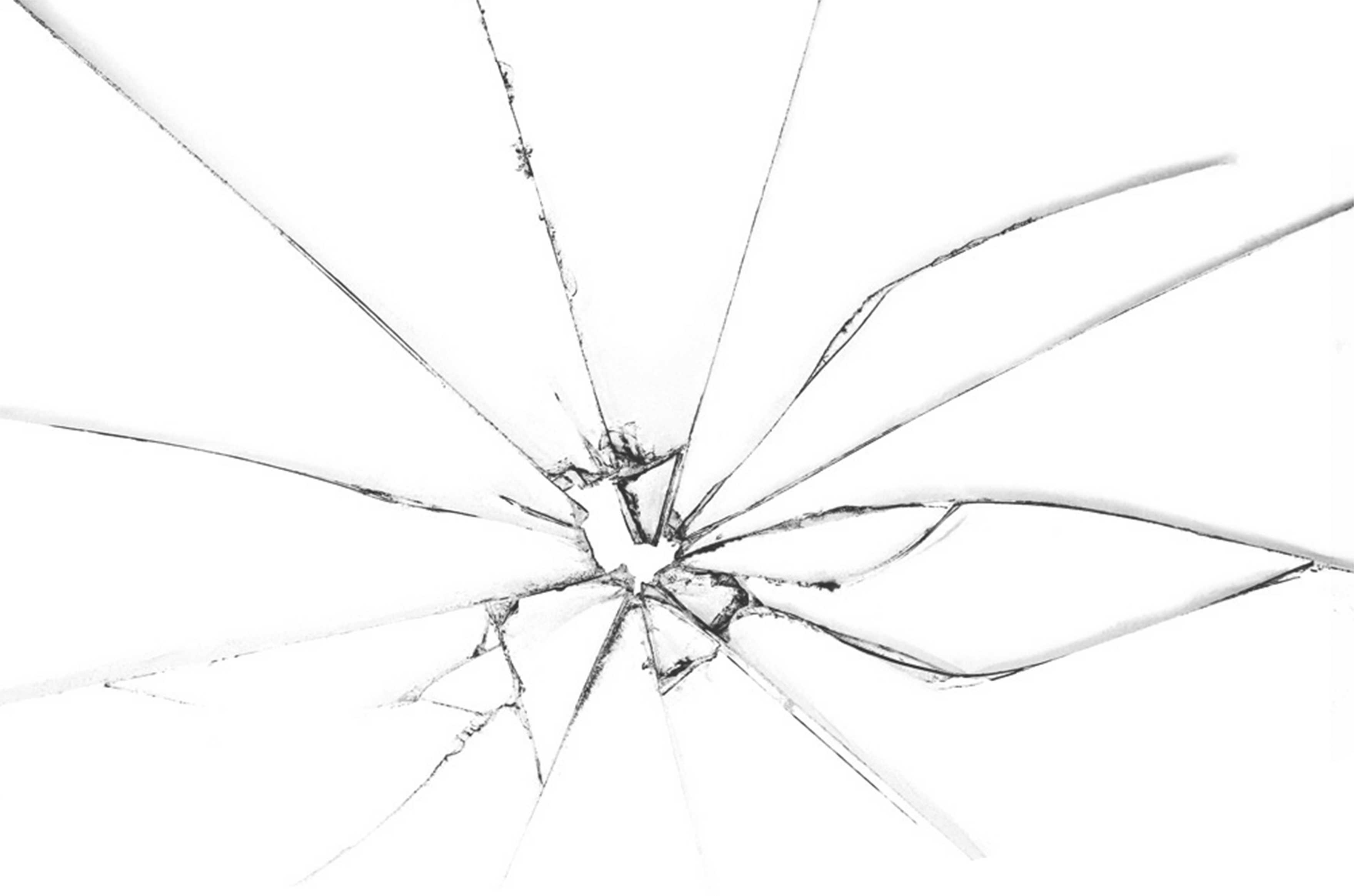 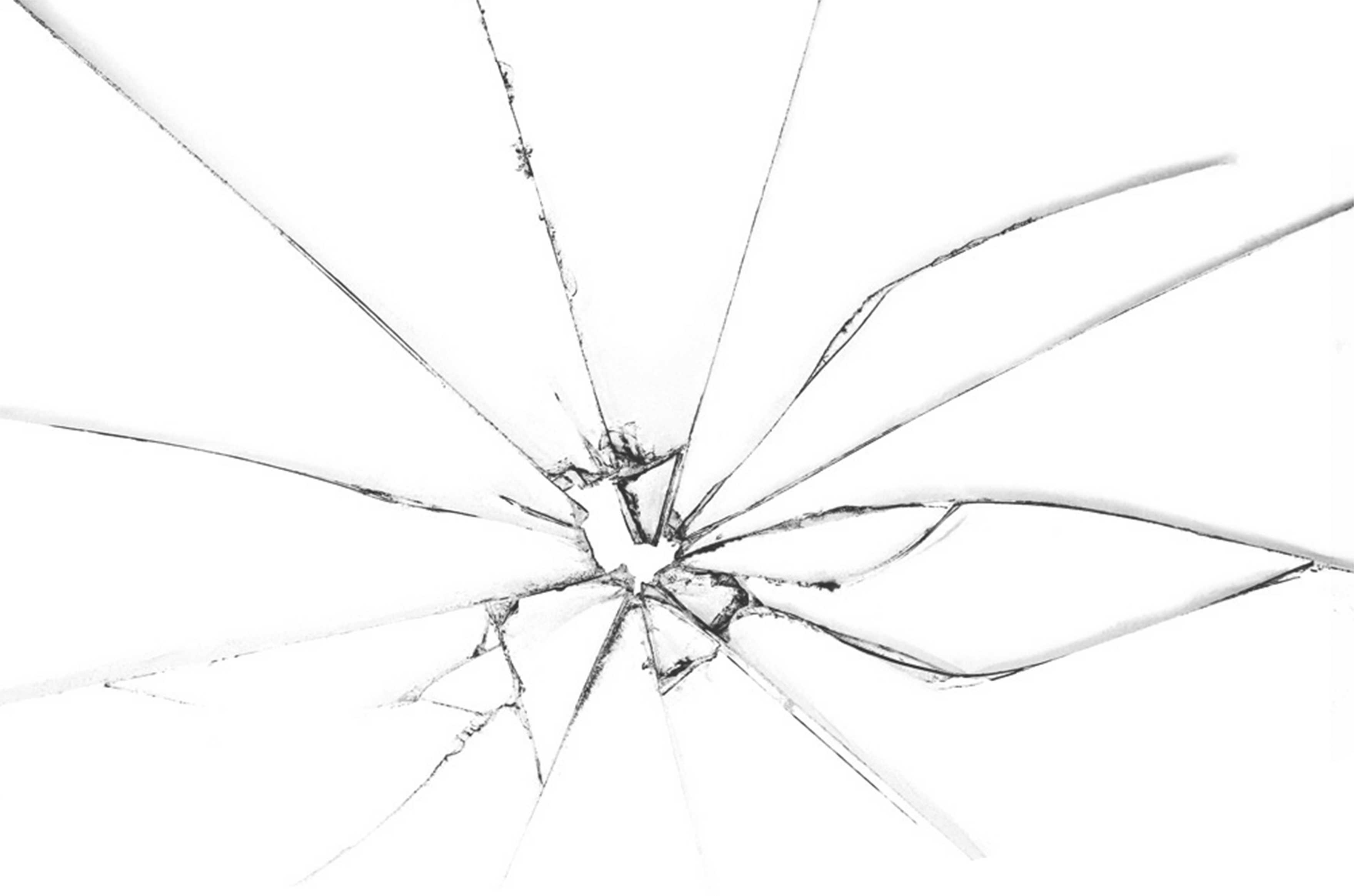 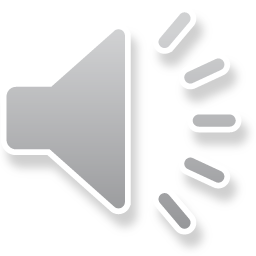 حمله وتقبيله
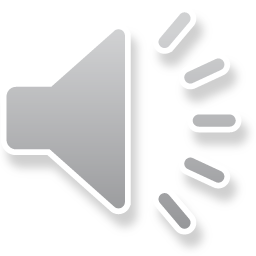 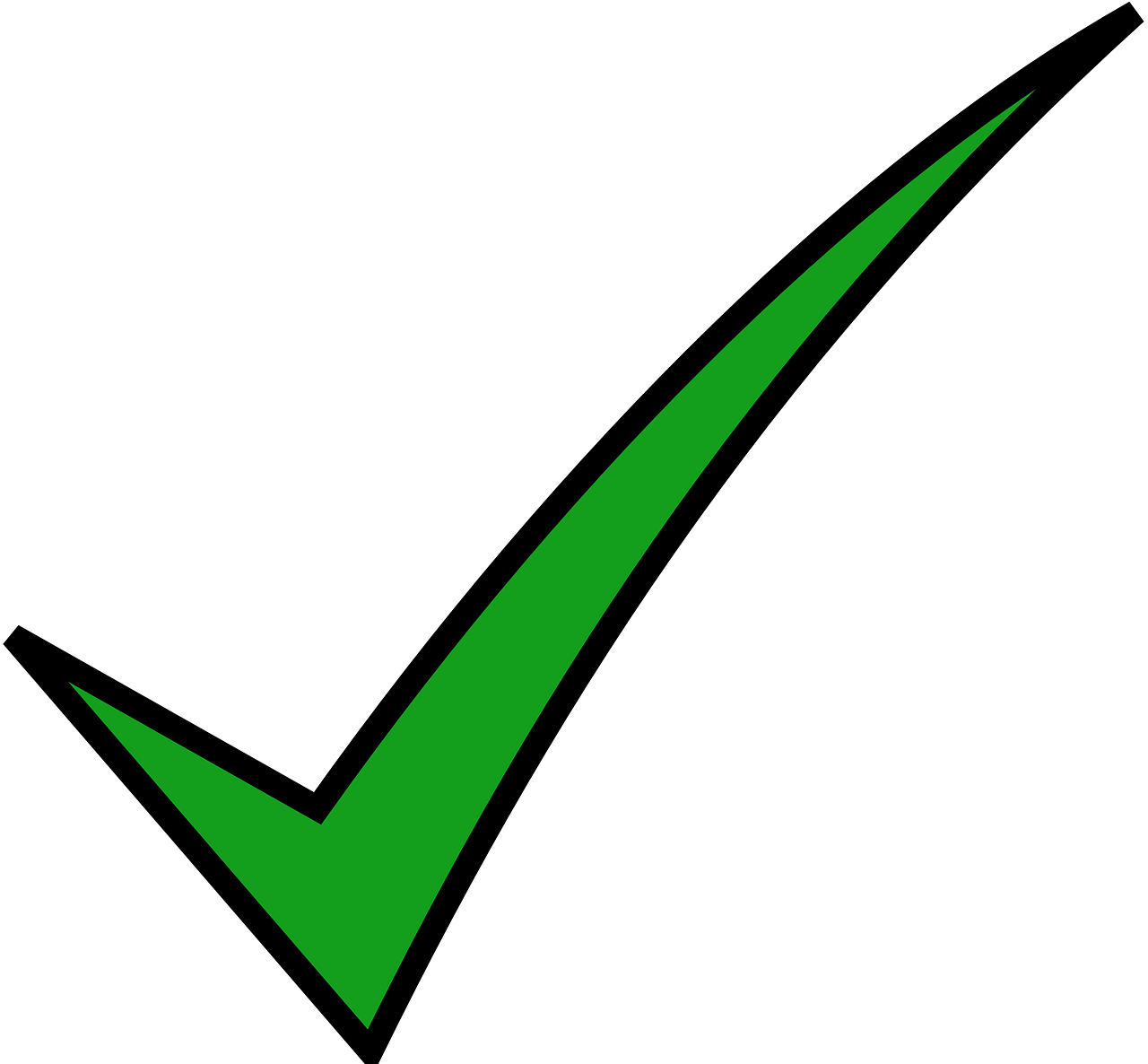 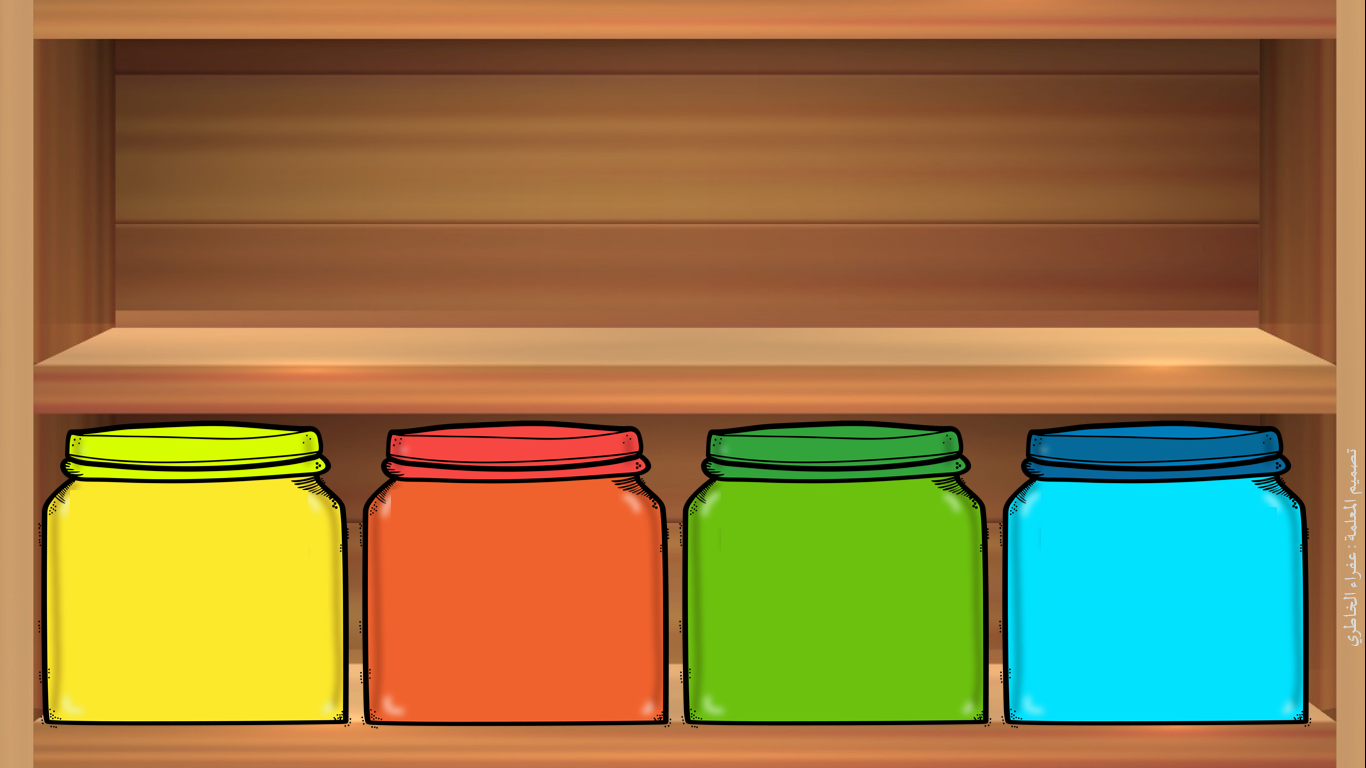 الصحابي الجليل الذي قال عنه الرسول -صلى الله عليه وسلم -: "نعم أهل البيت عبدالله ، وأبوعبدالله ، وأم عبدالله"  هو:
عبدالله بن عباس رضي الله عنه
عبدالله بن مسعود رضي الله عنه
عبدالله بن رواحة رضي الله عنه
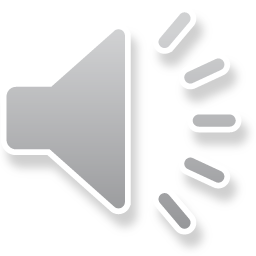 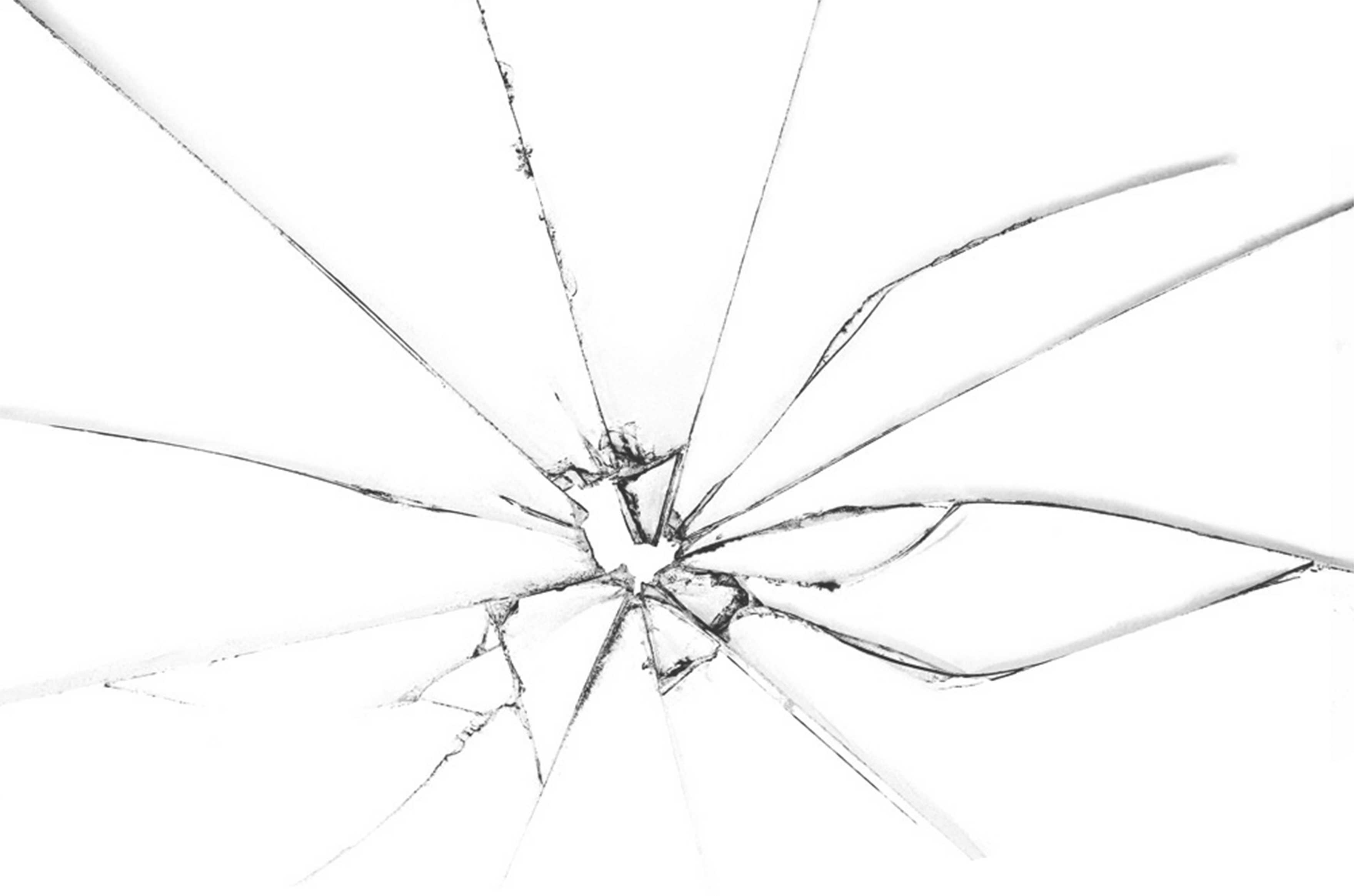 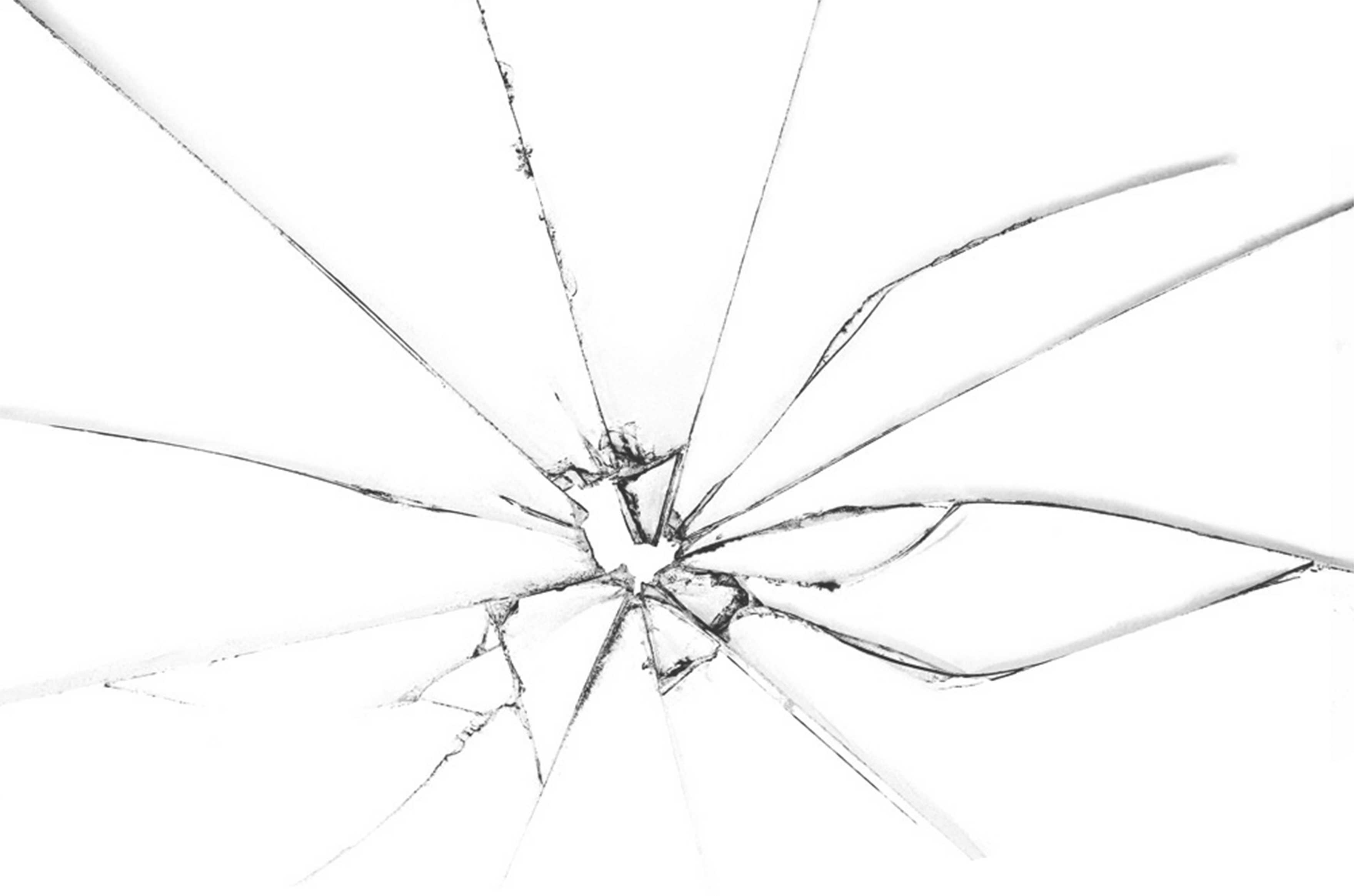 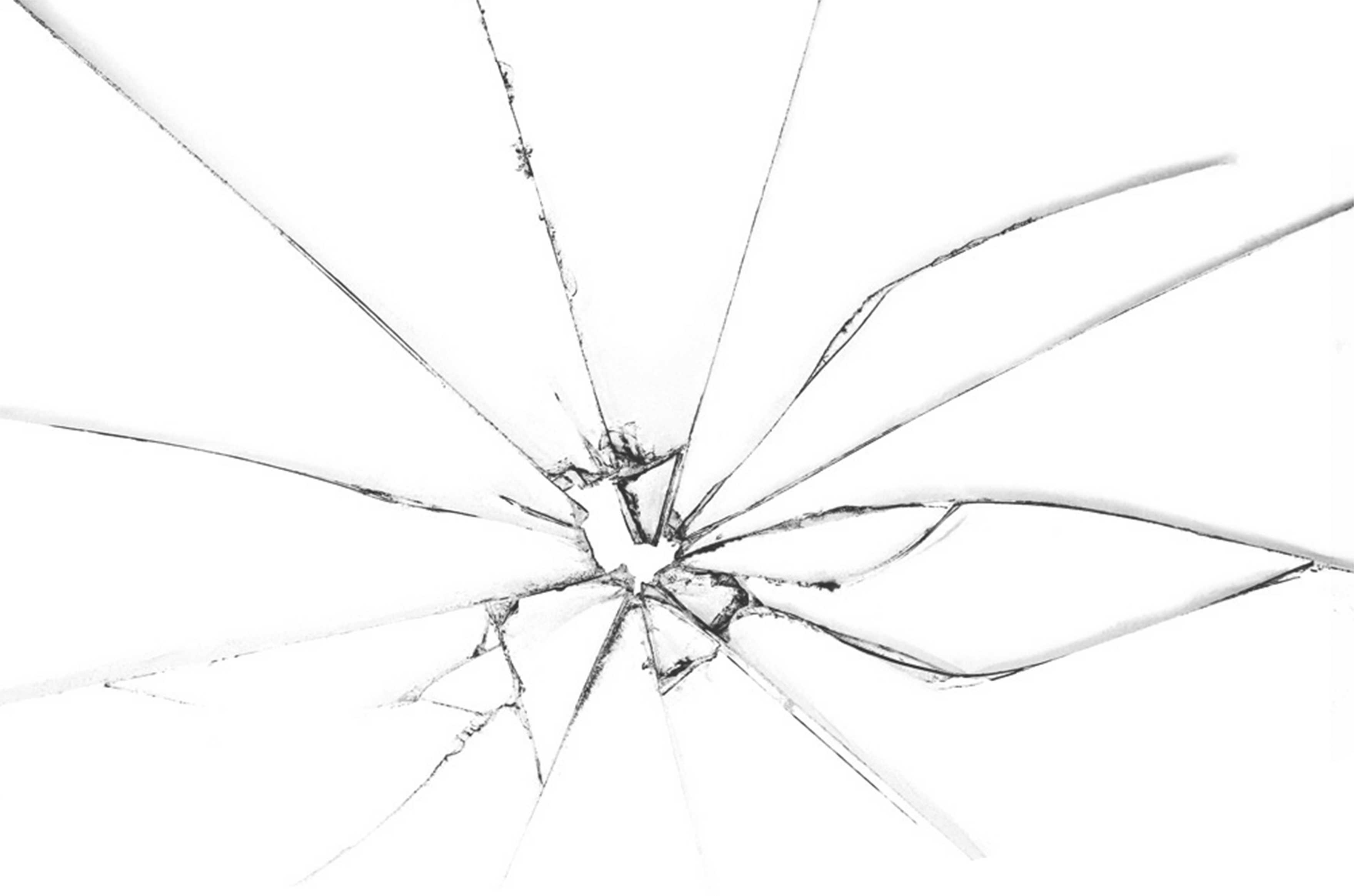 عبدالله بن عمرو رضي الله عنه
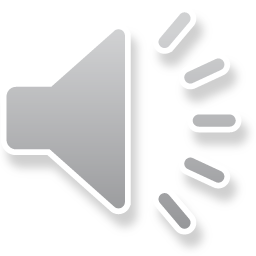 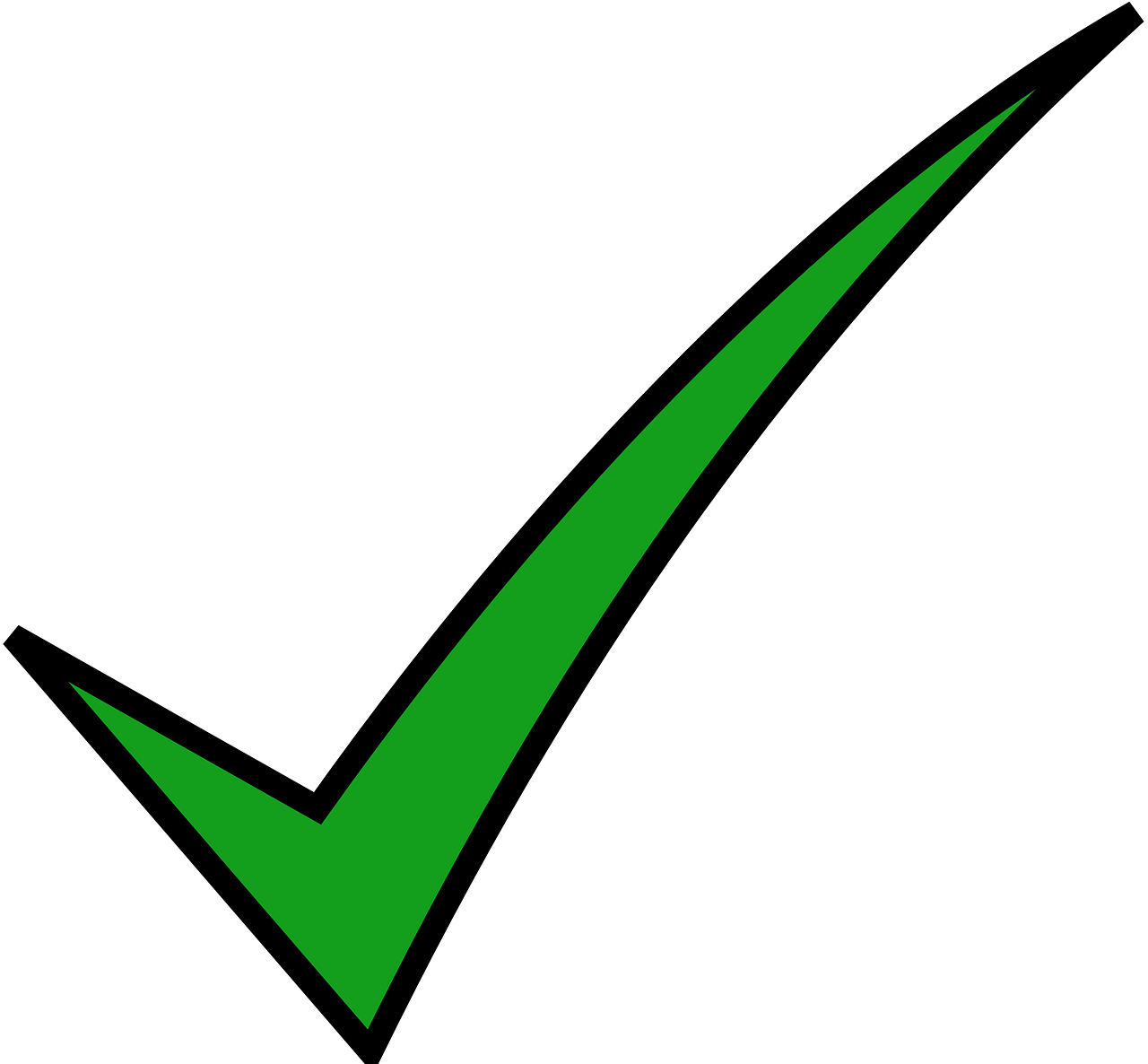 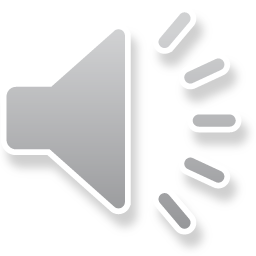 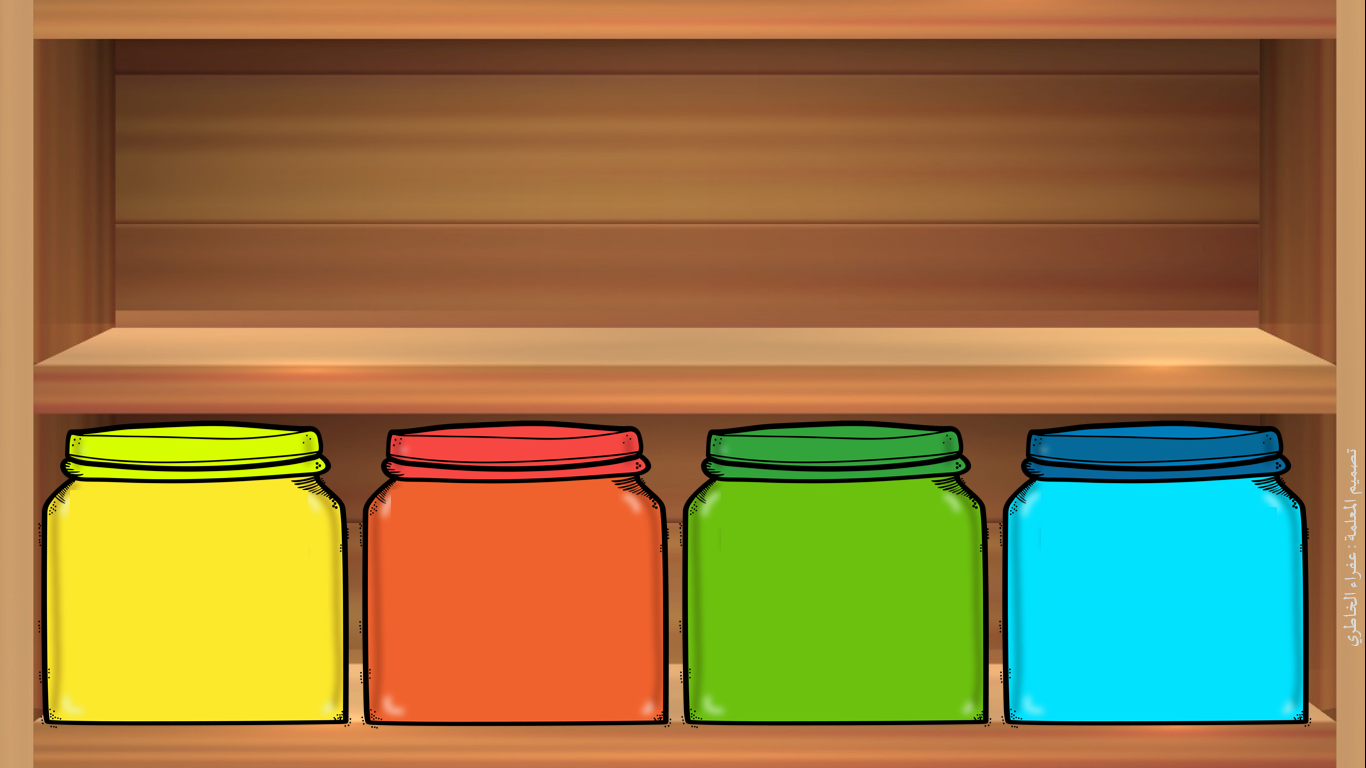 المقصود بذوي الرحم هم الاقارب من النسب :
من جهة العم
من جهة الأب فقط
من جهة الأم
فقط
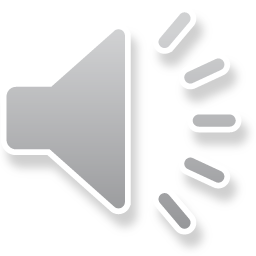 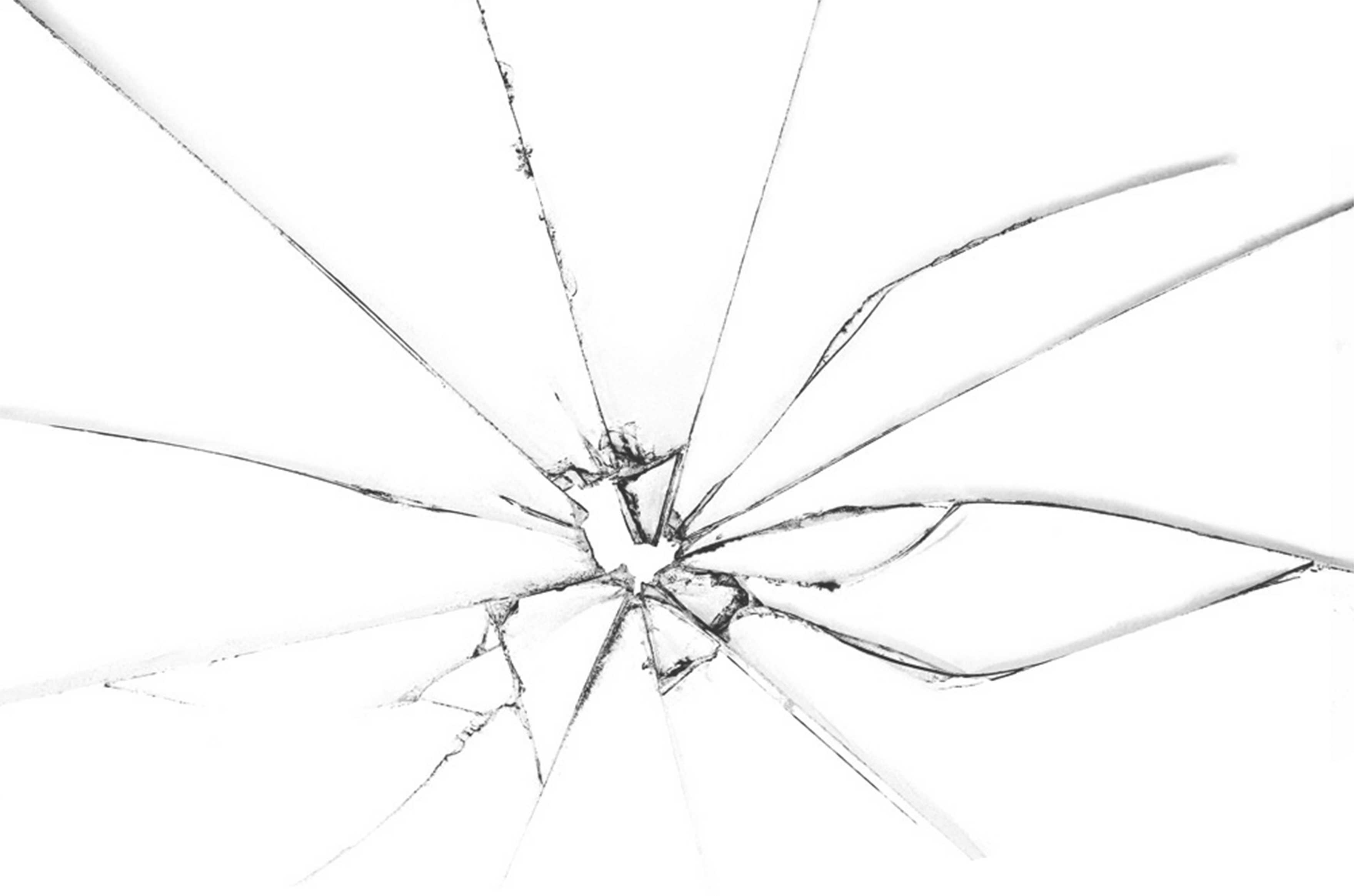 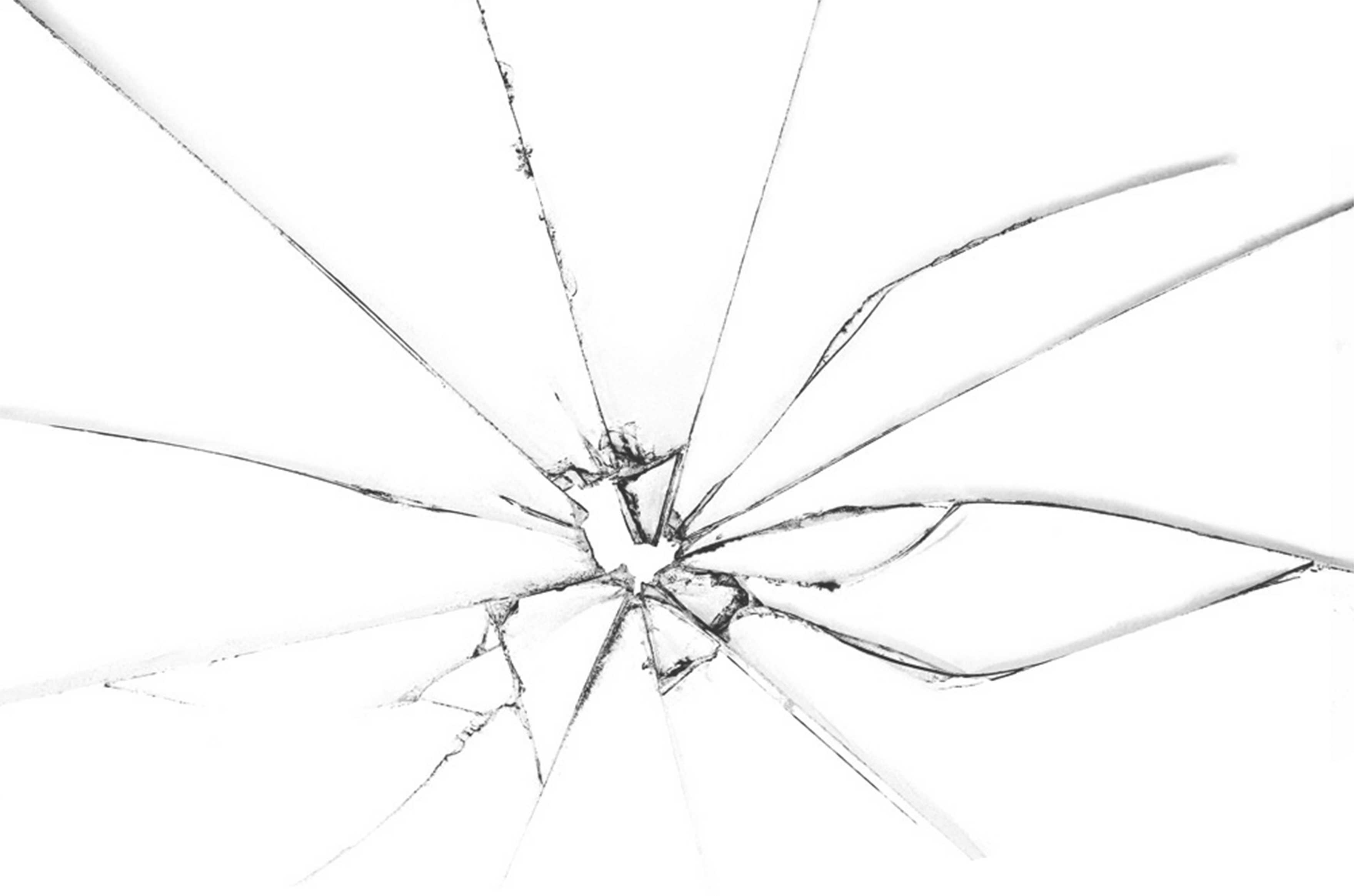 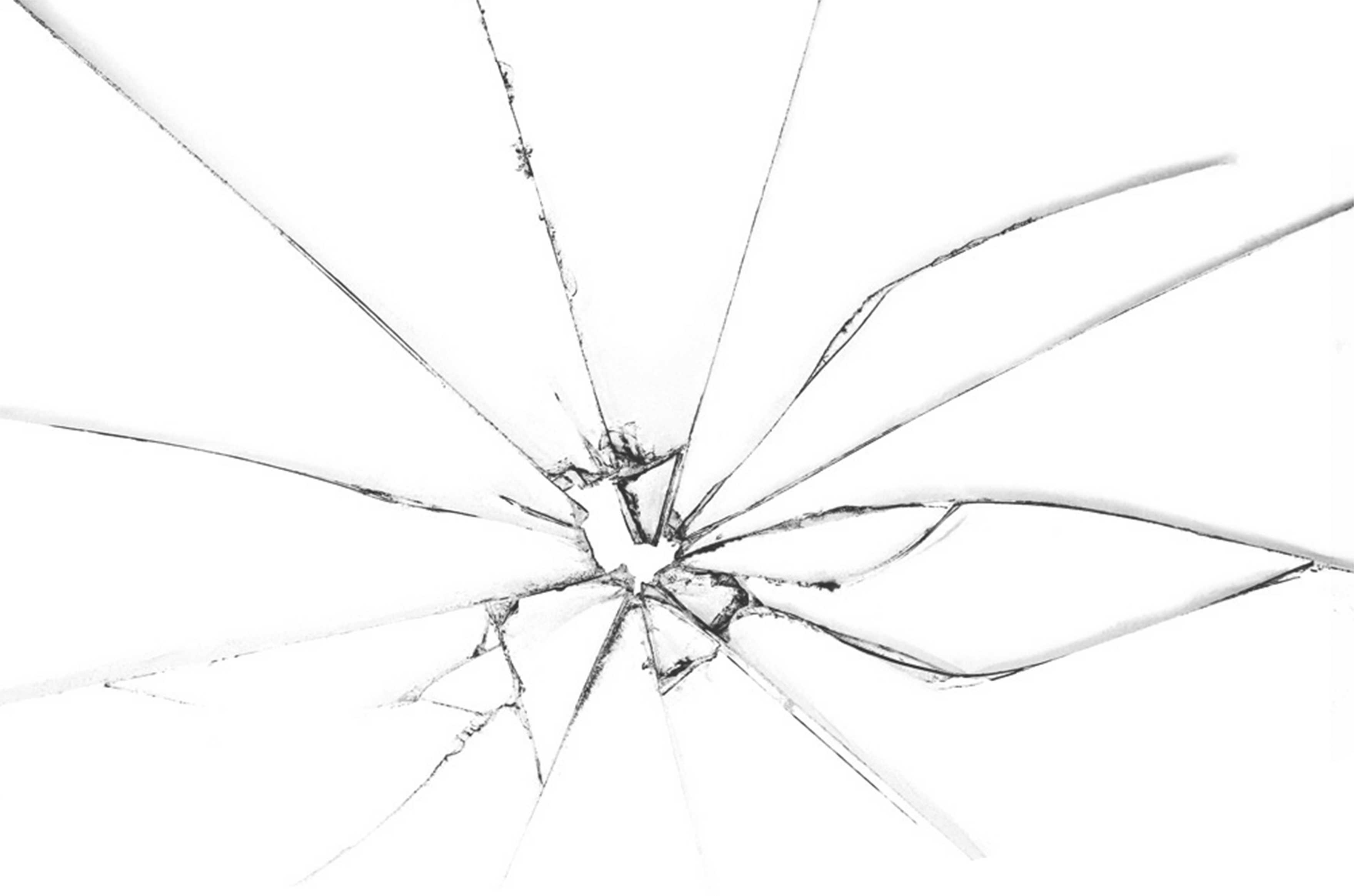 من جهة أمك وأبيك
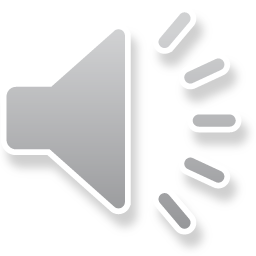 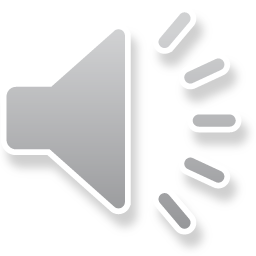 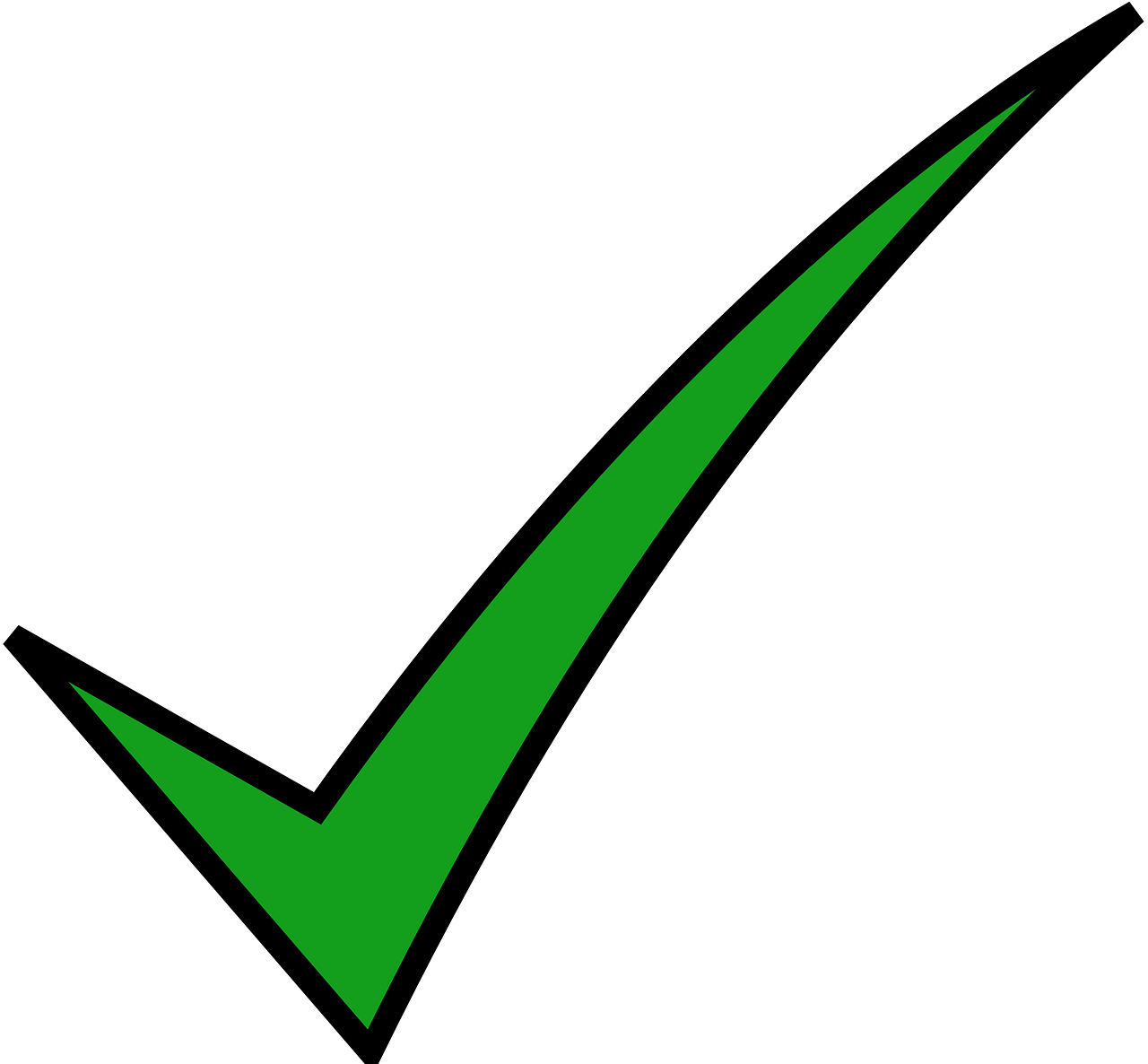 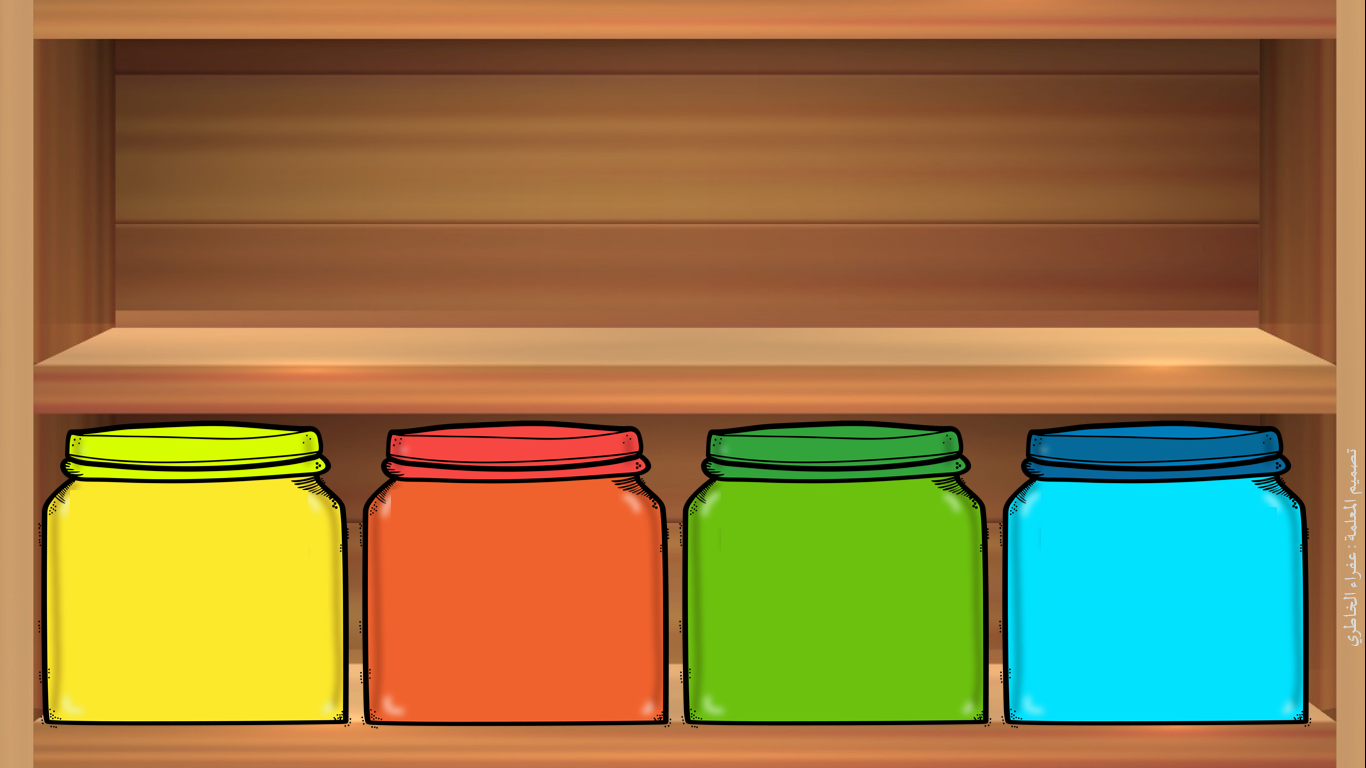 المقصود بصلة الرحم هي:
عدم زيارة الأقارب
الإساءة إلى الأقارب
مقاطعة الأقارب
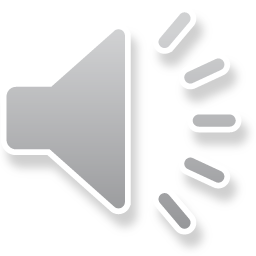 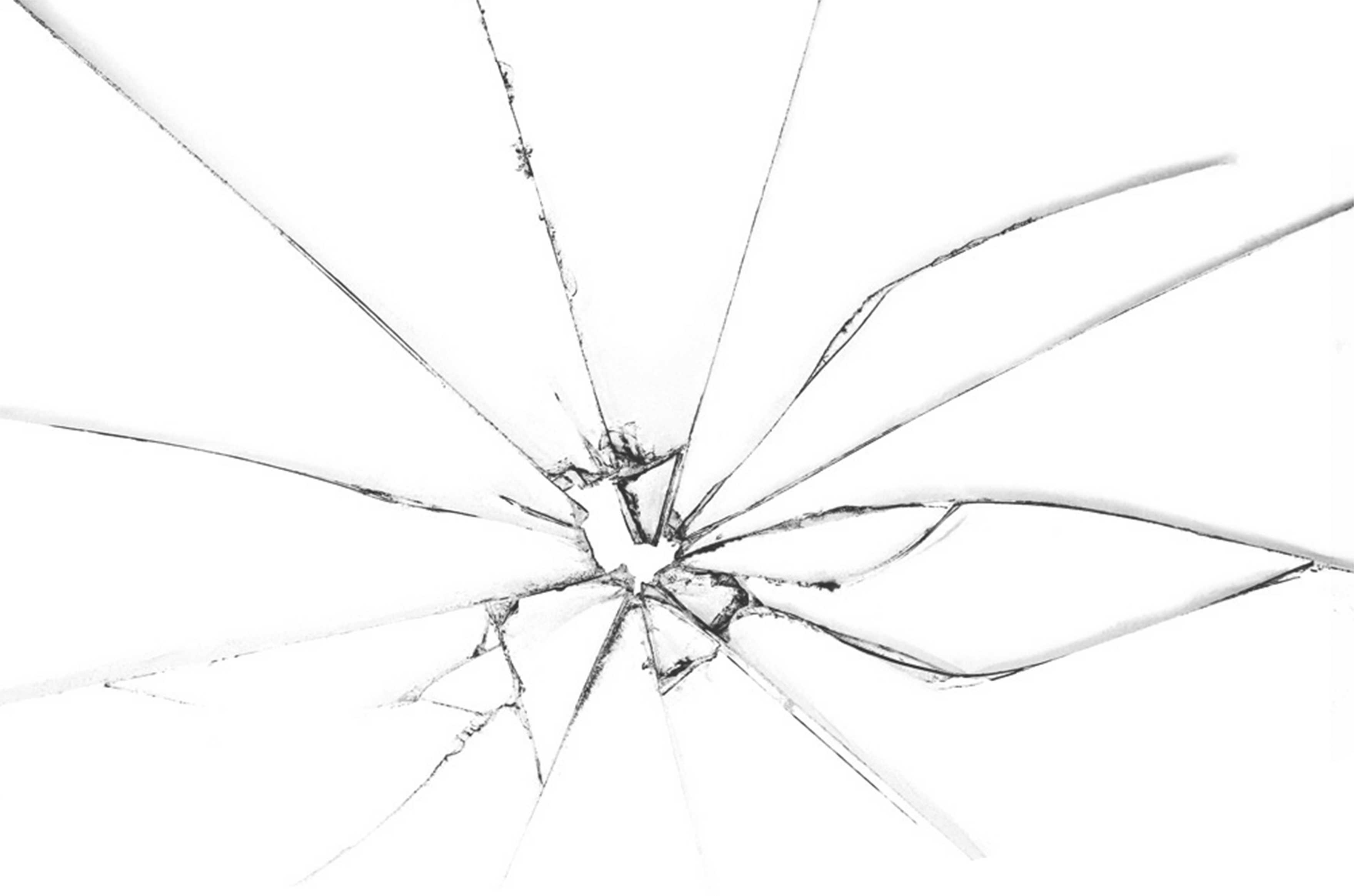 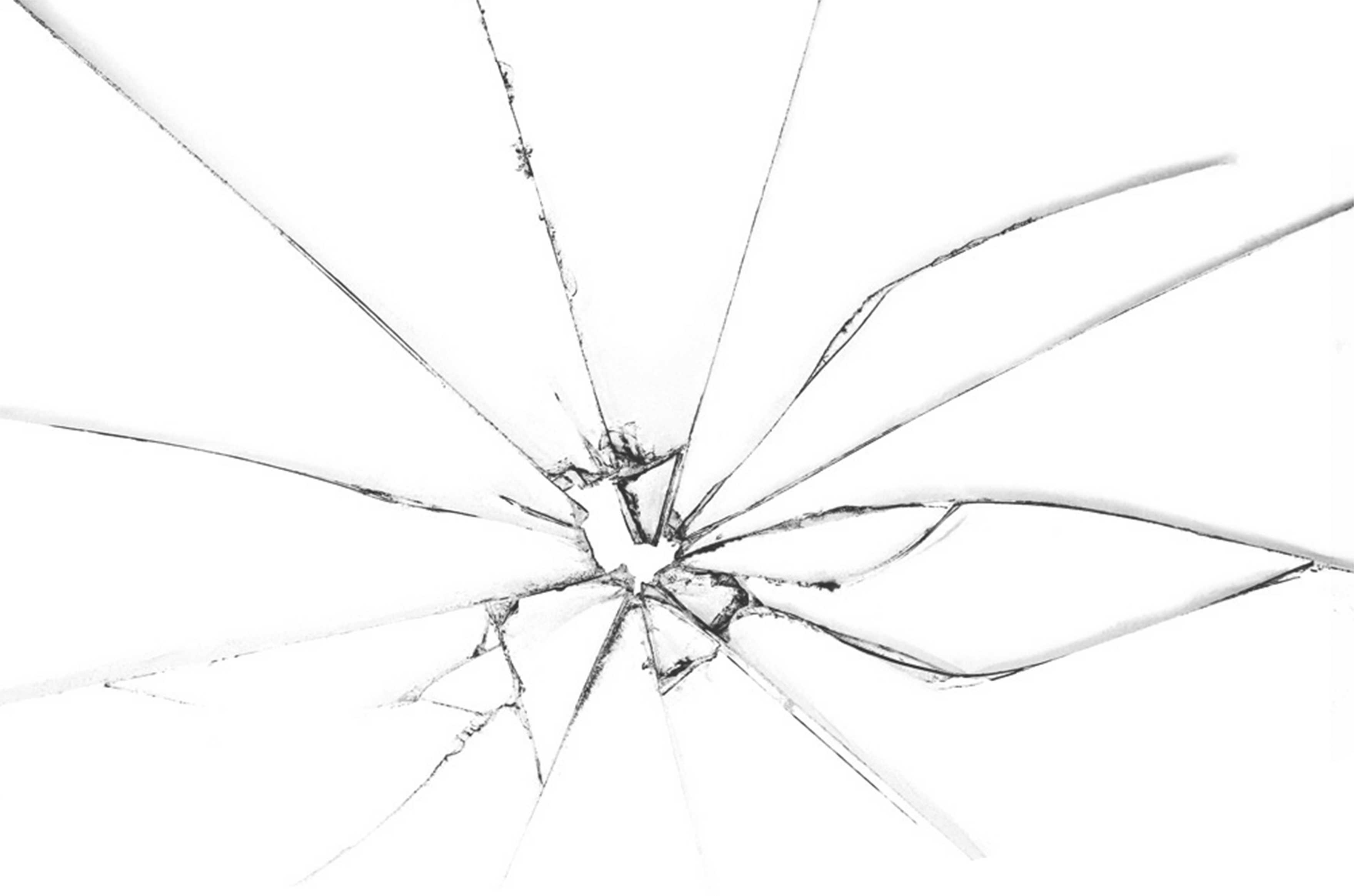 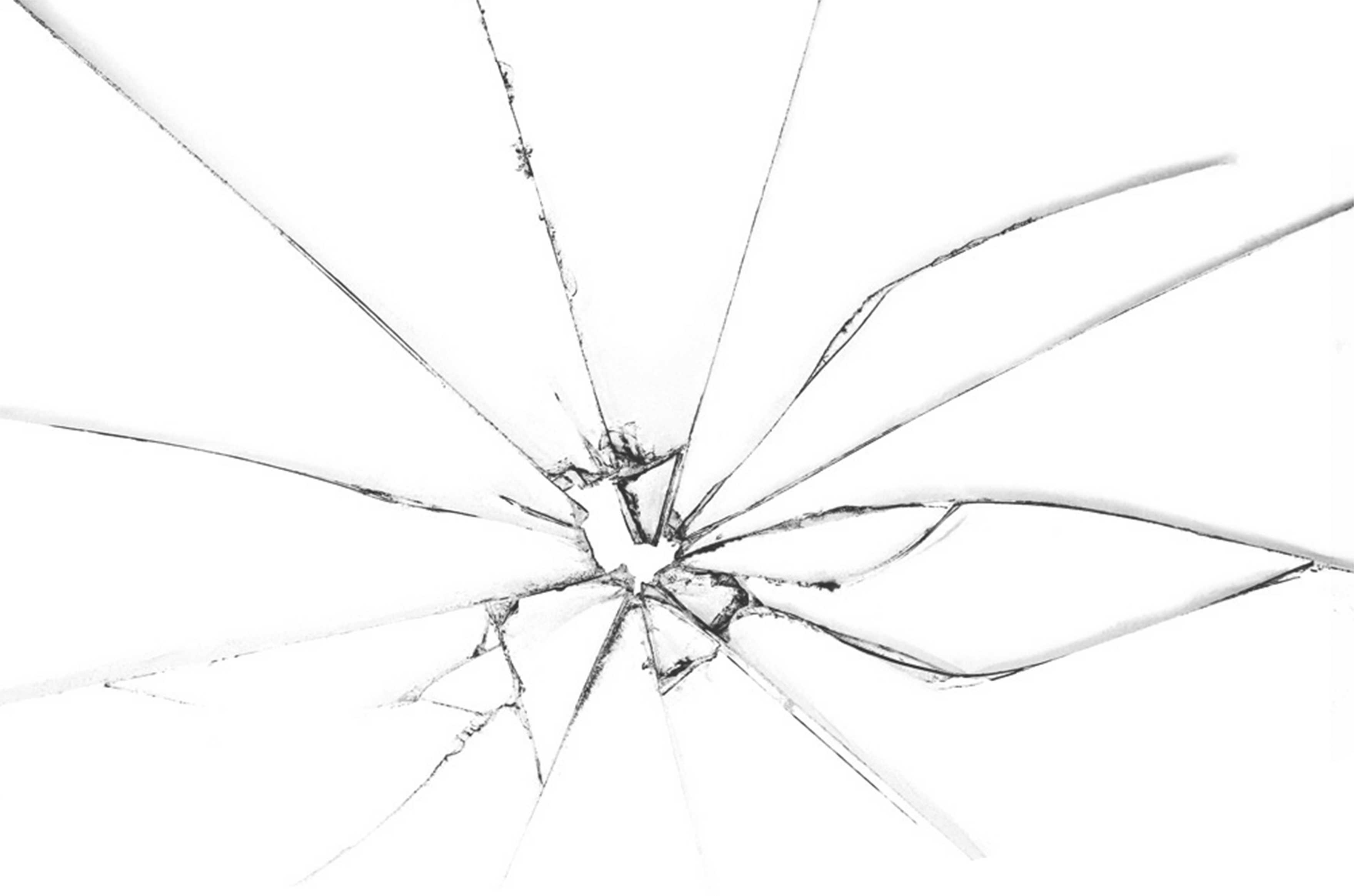 الإحسان إلى الأقارب
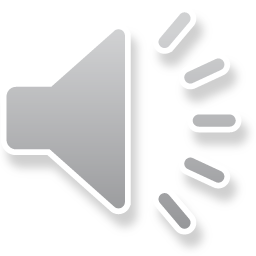 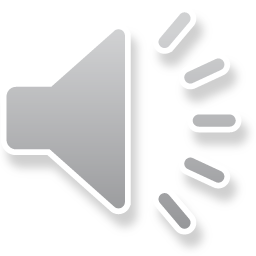 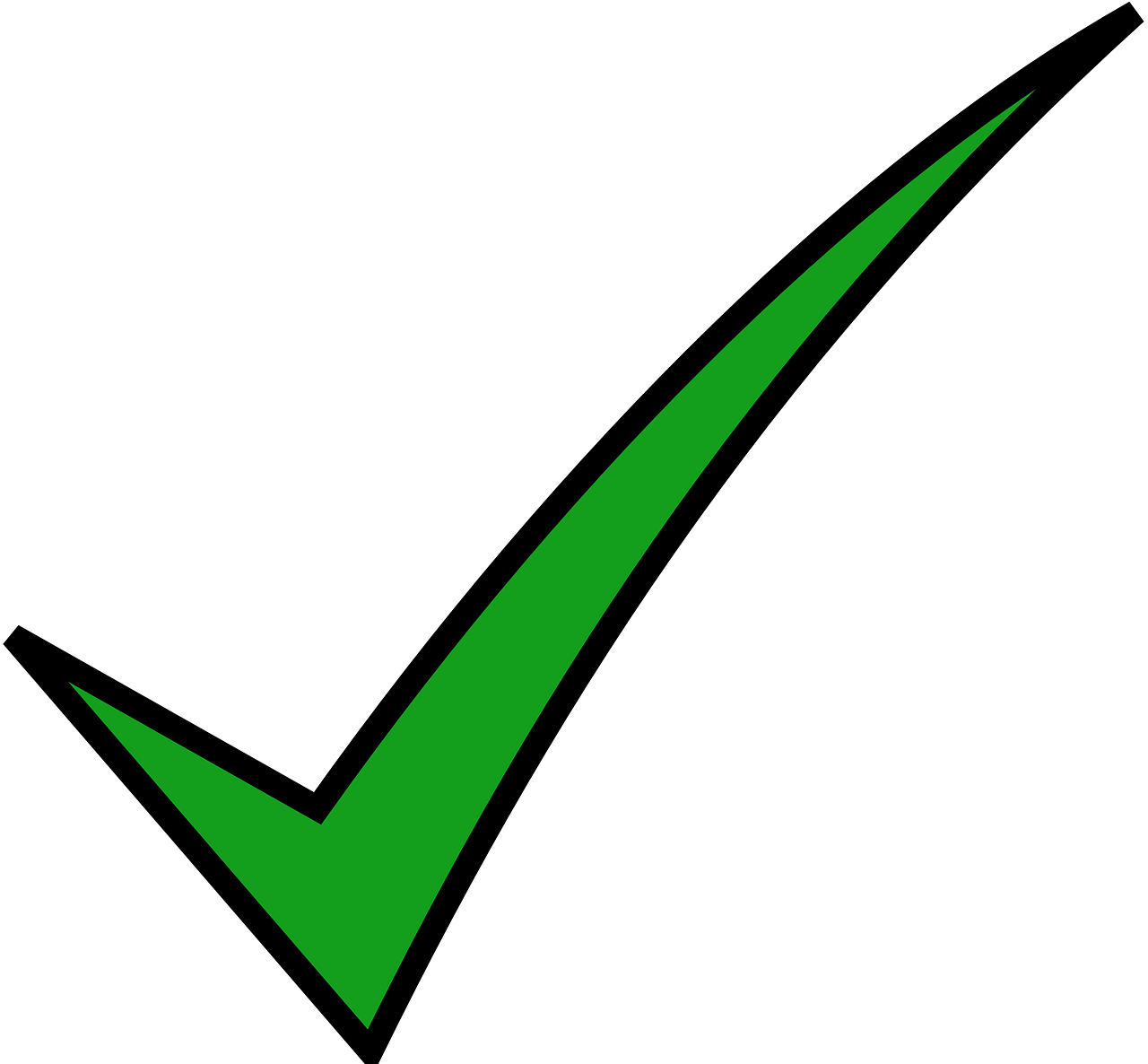 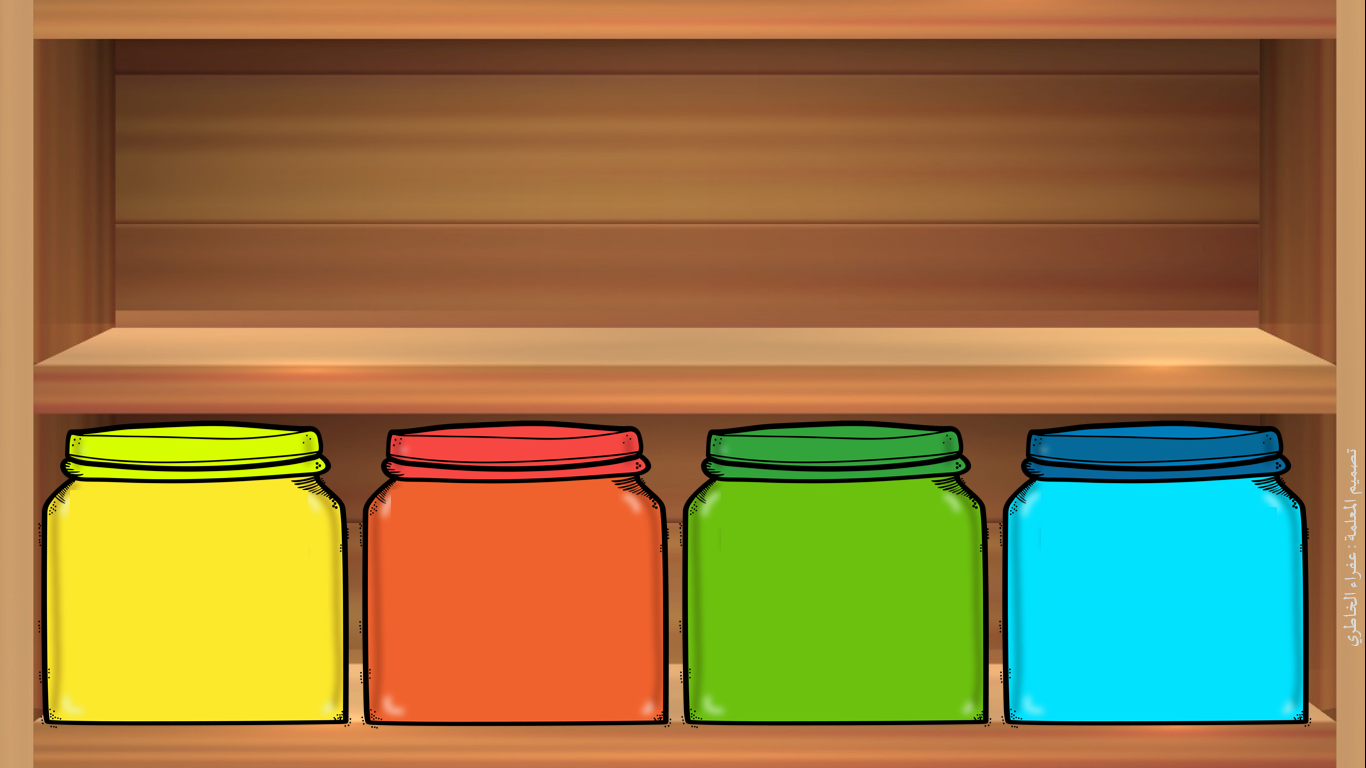 عن عبدالله بن جعفر رضي الله عنه قال: لما جاء نعي جعفر رضي الله عنه قال النبي صلى الله عليه وسلم ( اصنعوا لأهل جعفر طعاما فإنه قد جاءهم ما يشغلهم ) من أمثلة:
دعوتهم
احترامهم
محبته لذوي رحمه
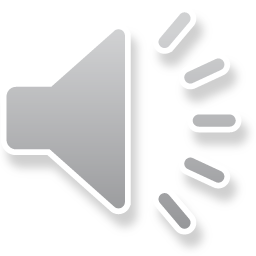 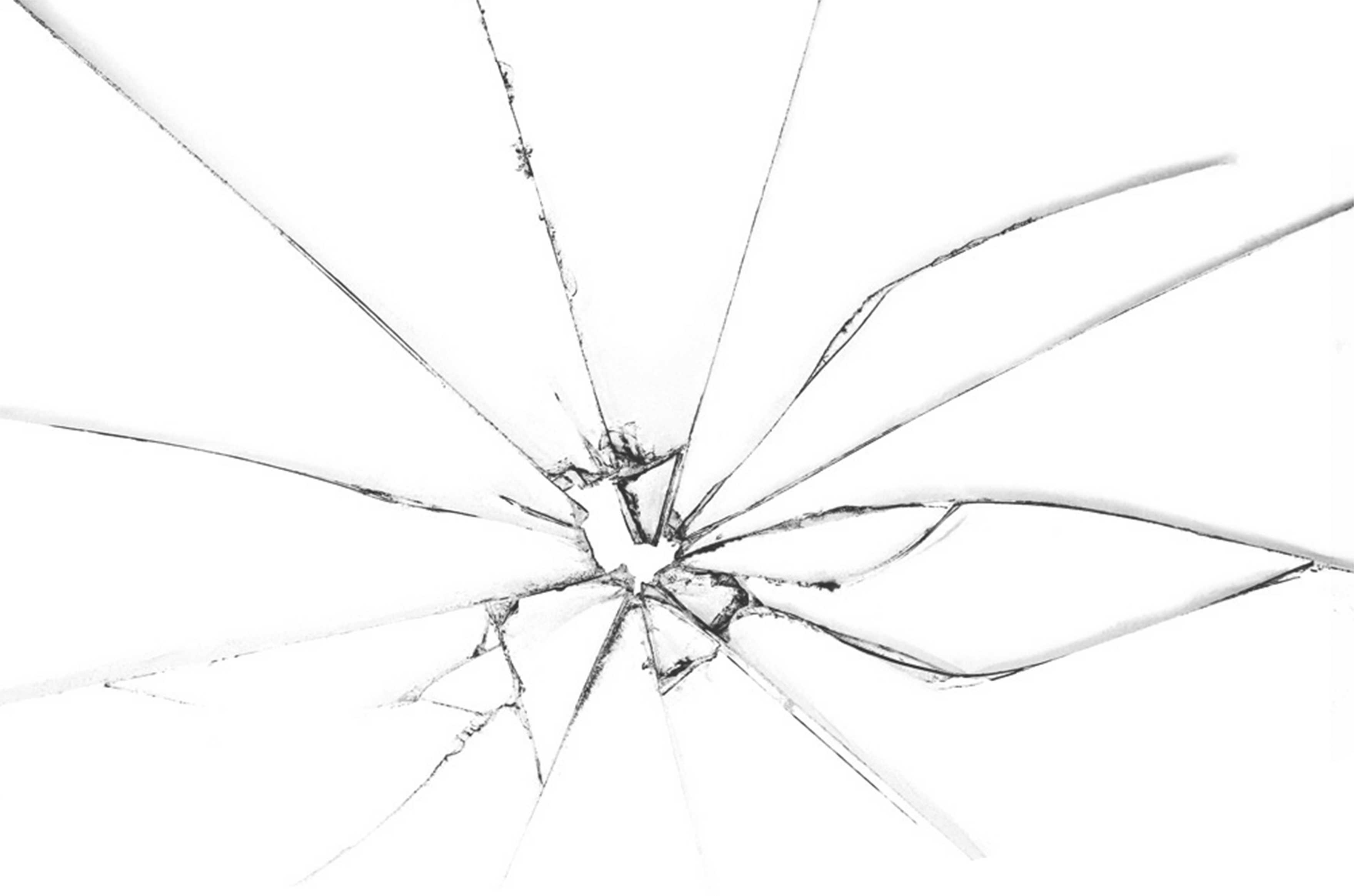 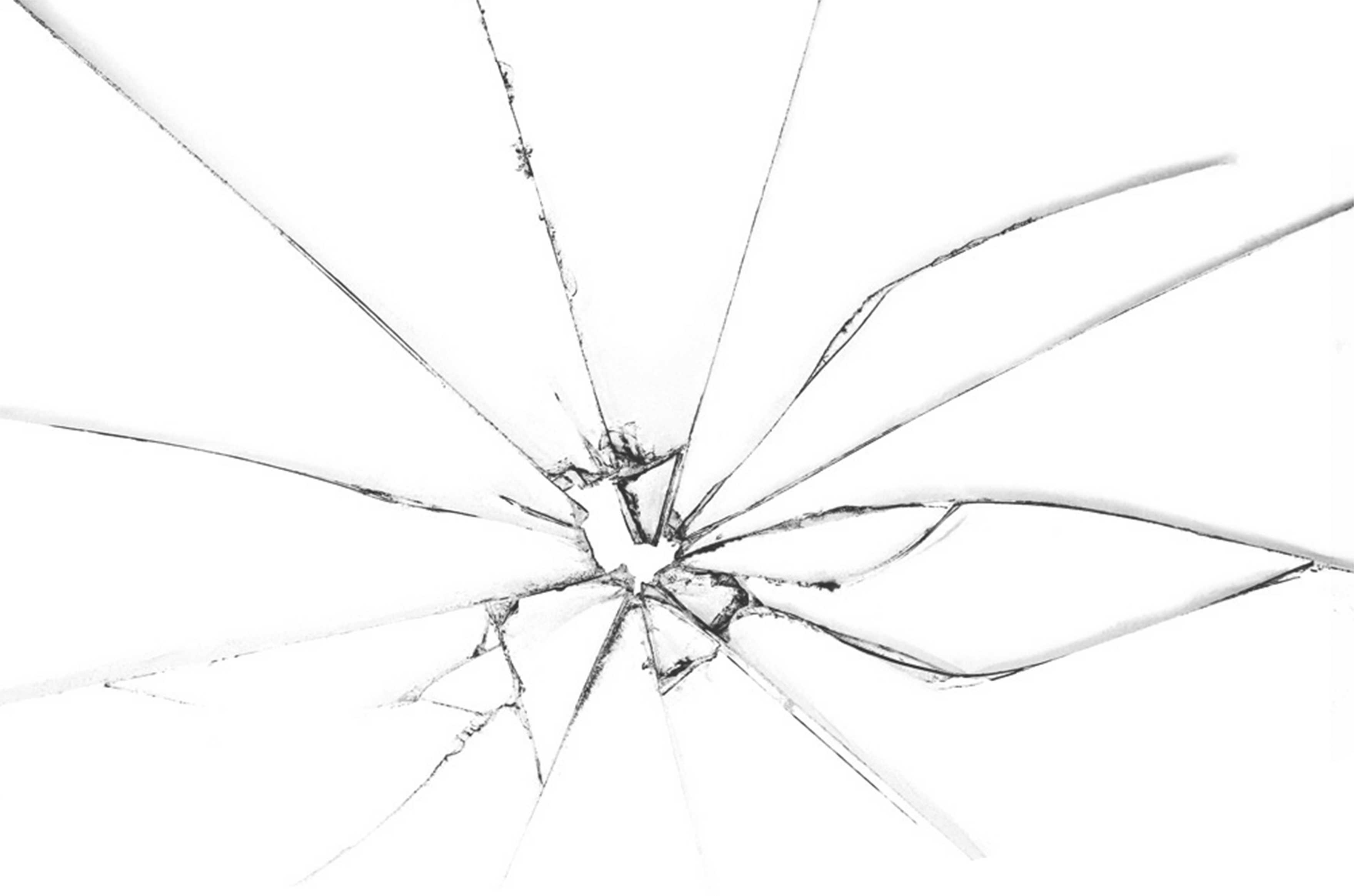 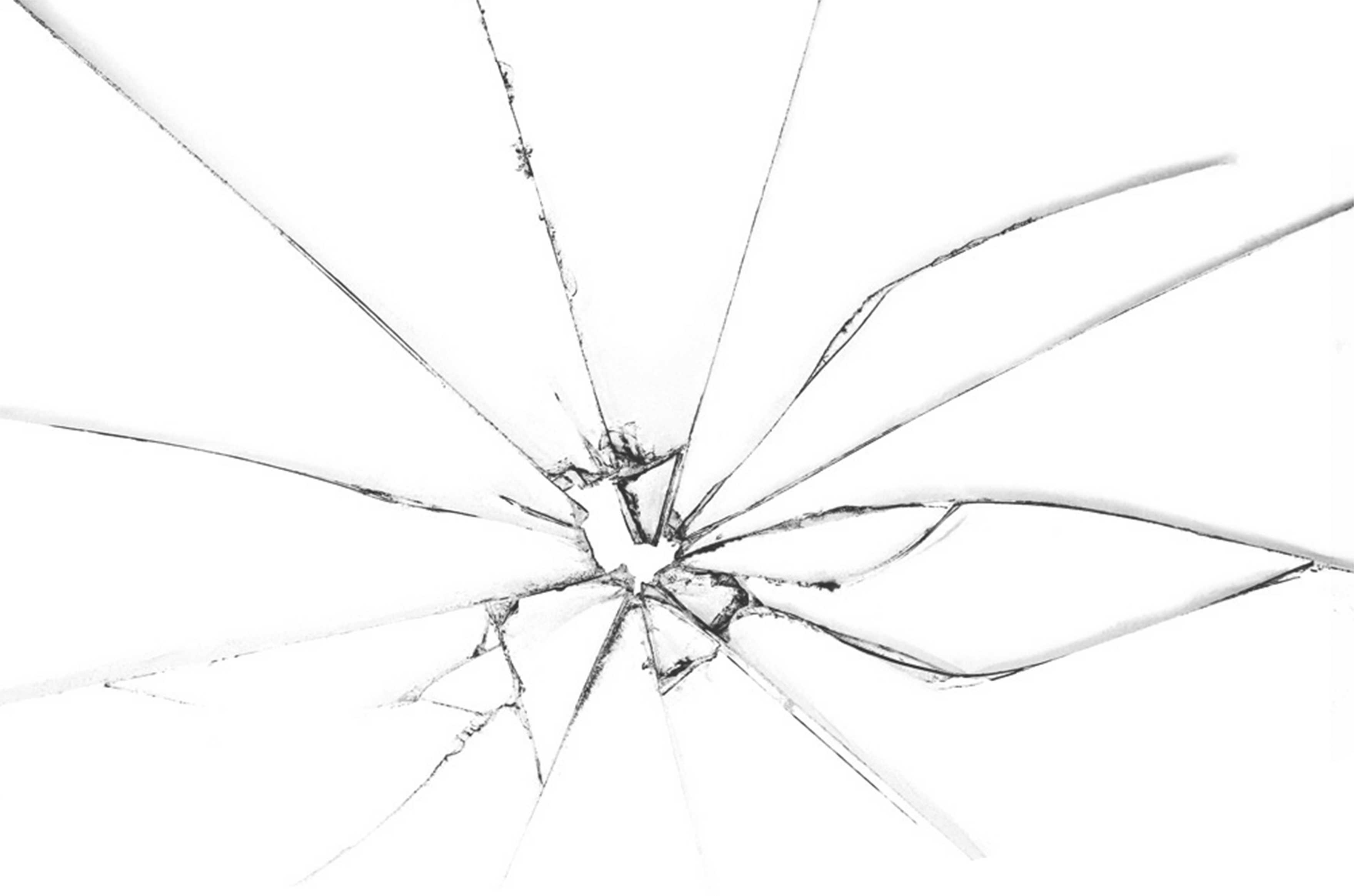 مشاركتهم أحزانهم
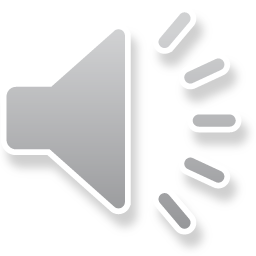 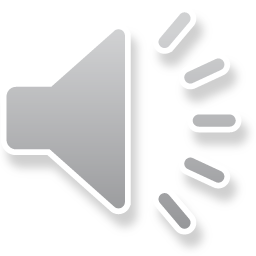 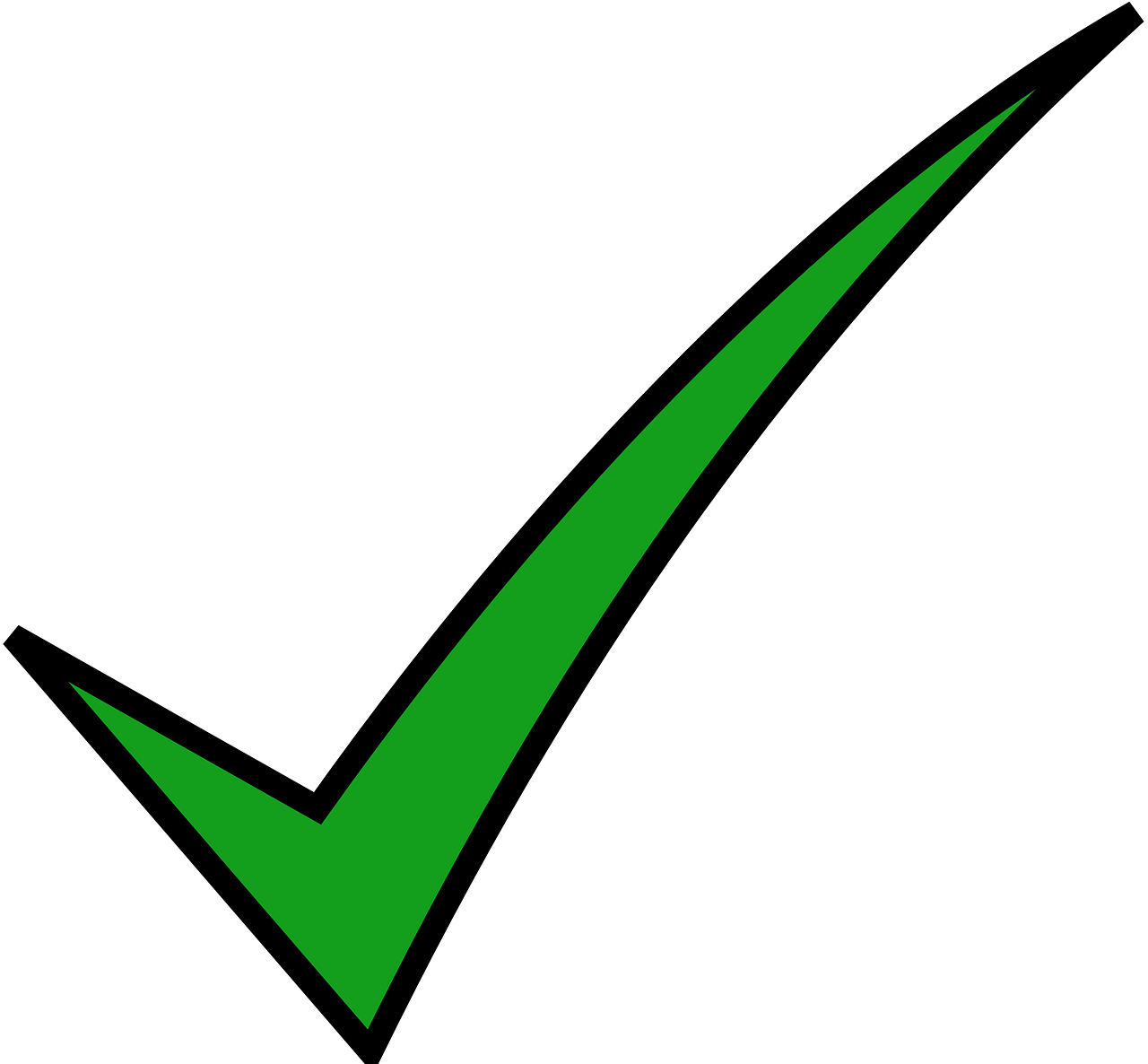 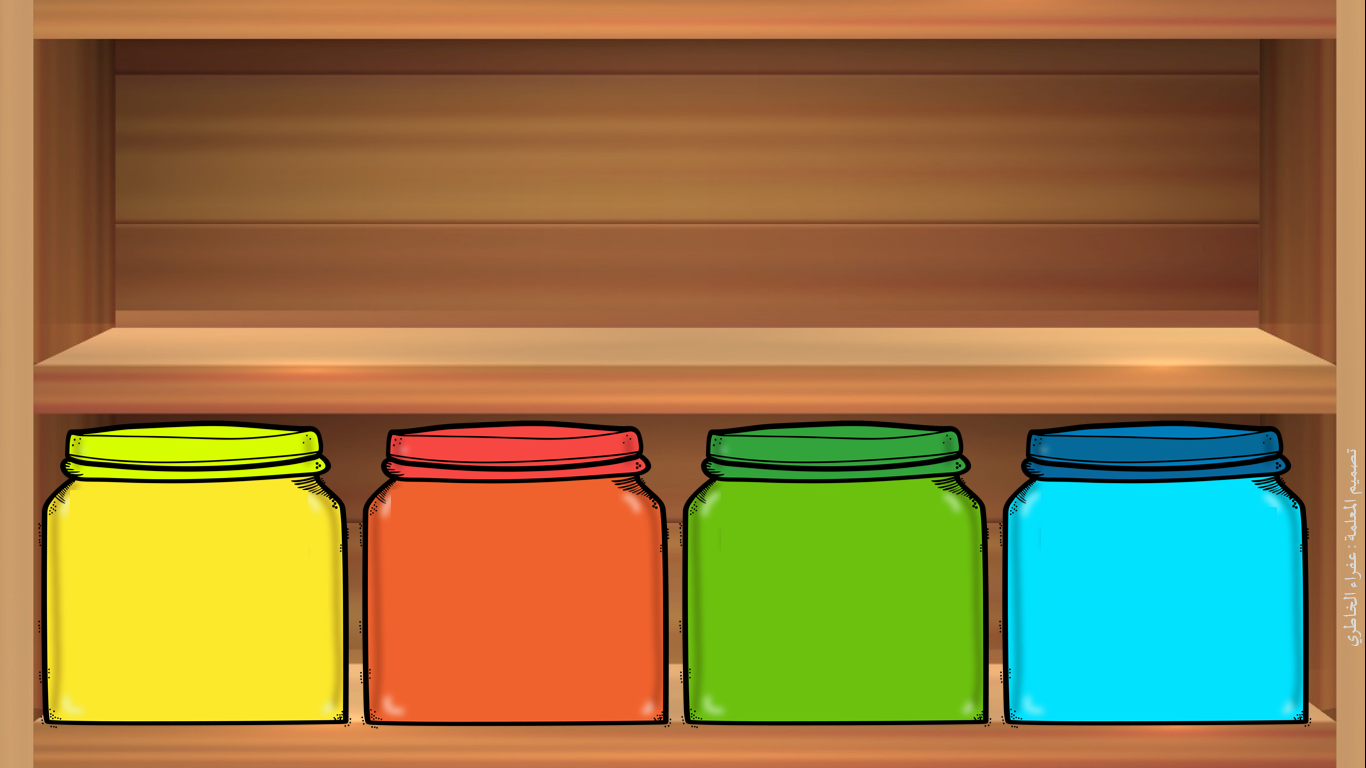 الصحابي الذي أقام عنده الرسول صلى الله عليه وسلم عند بناء بيته لما نزل المدينة هو:
عثمان بن عفان رضي الله عنه
أبو بكر الصديق رضي الله عنه
عمر بن الخطاب رضي الله عنه
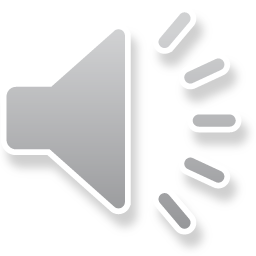 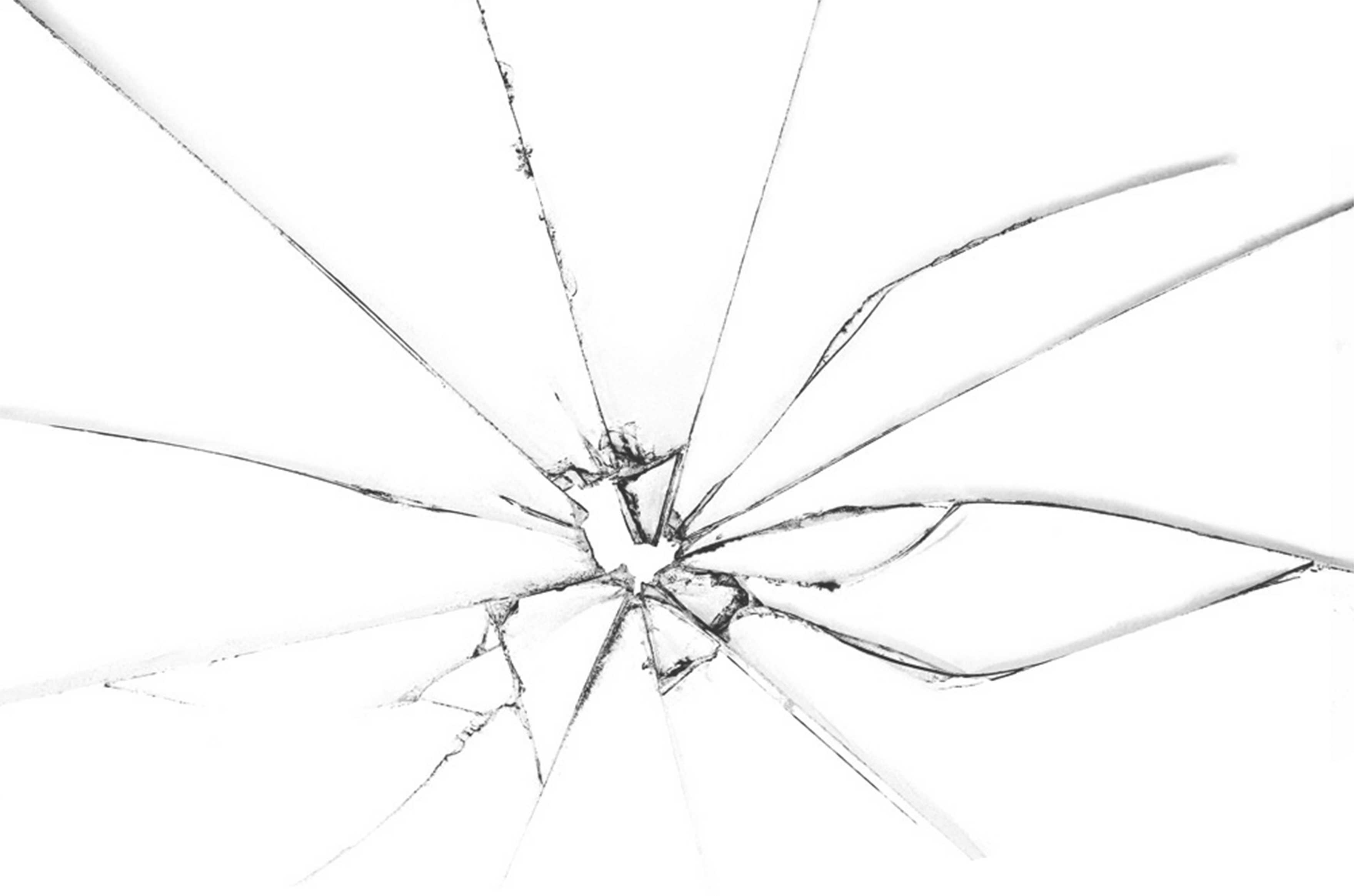 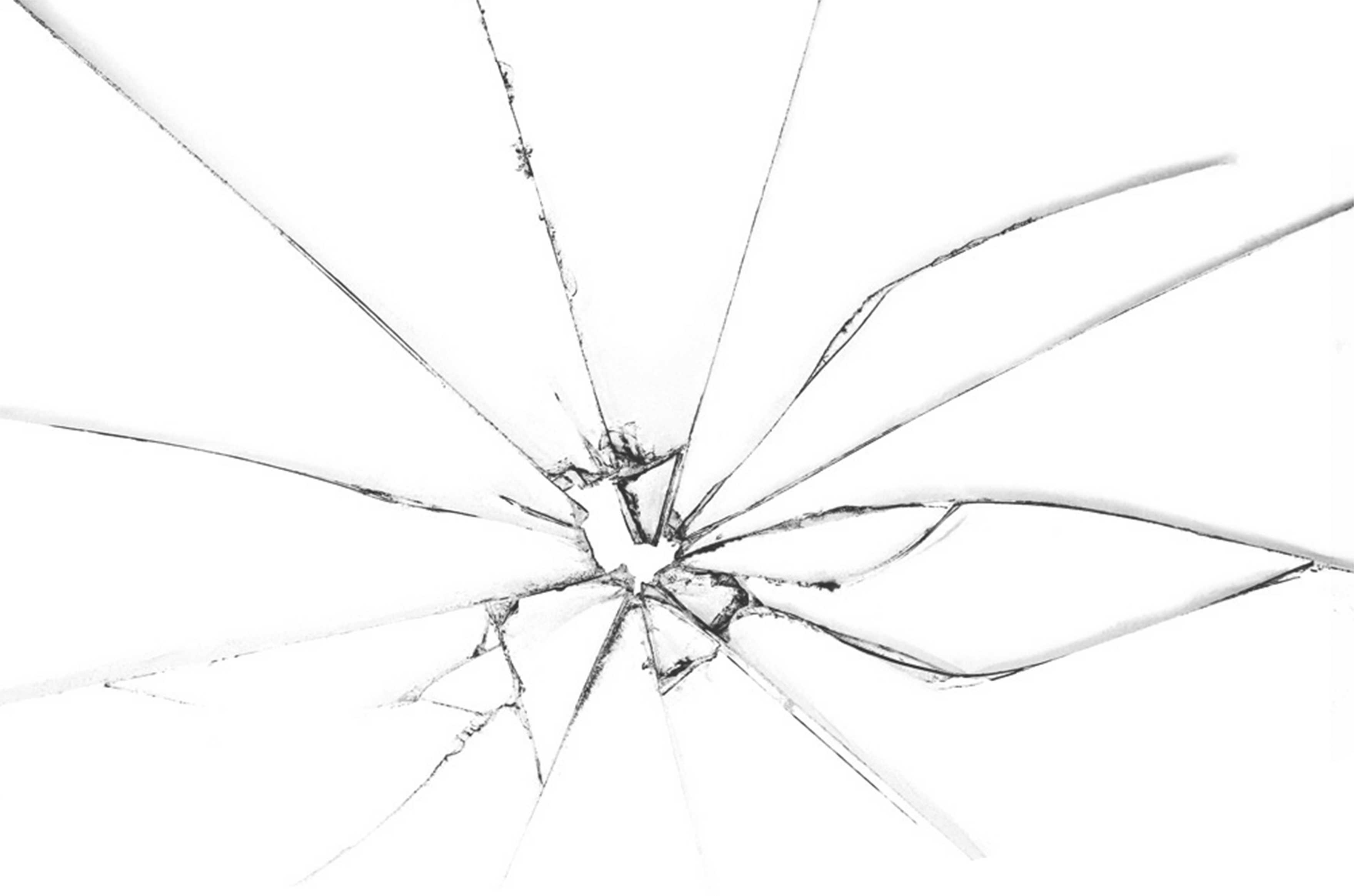 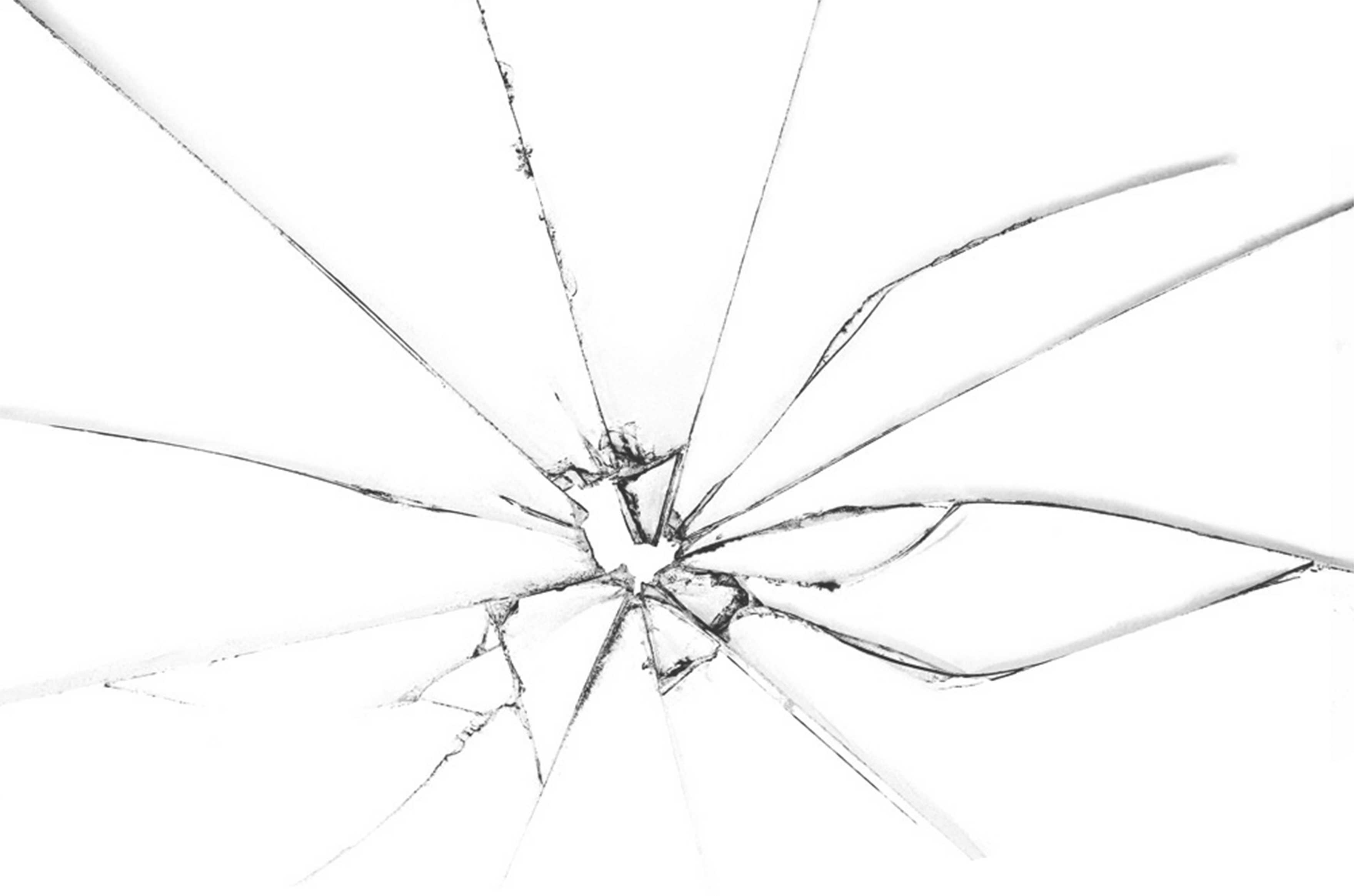 أبو أيوب الأنصاري رضي الله عنه
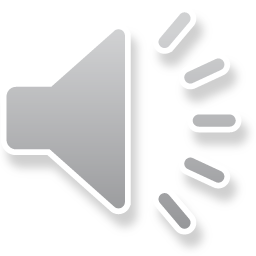 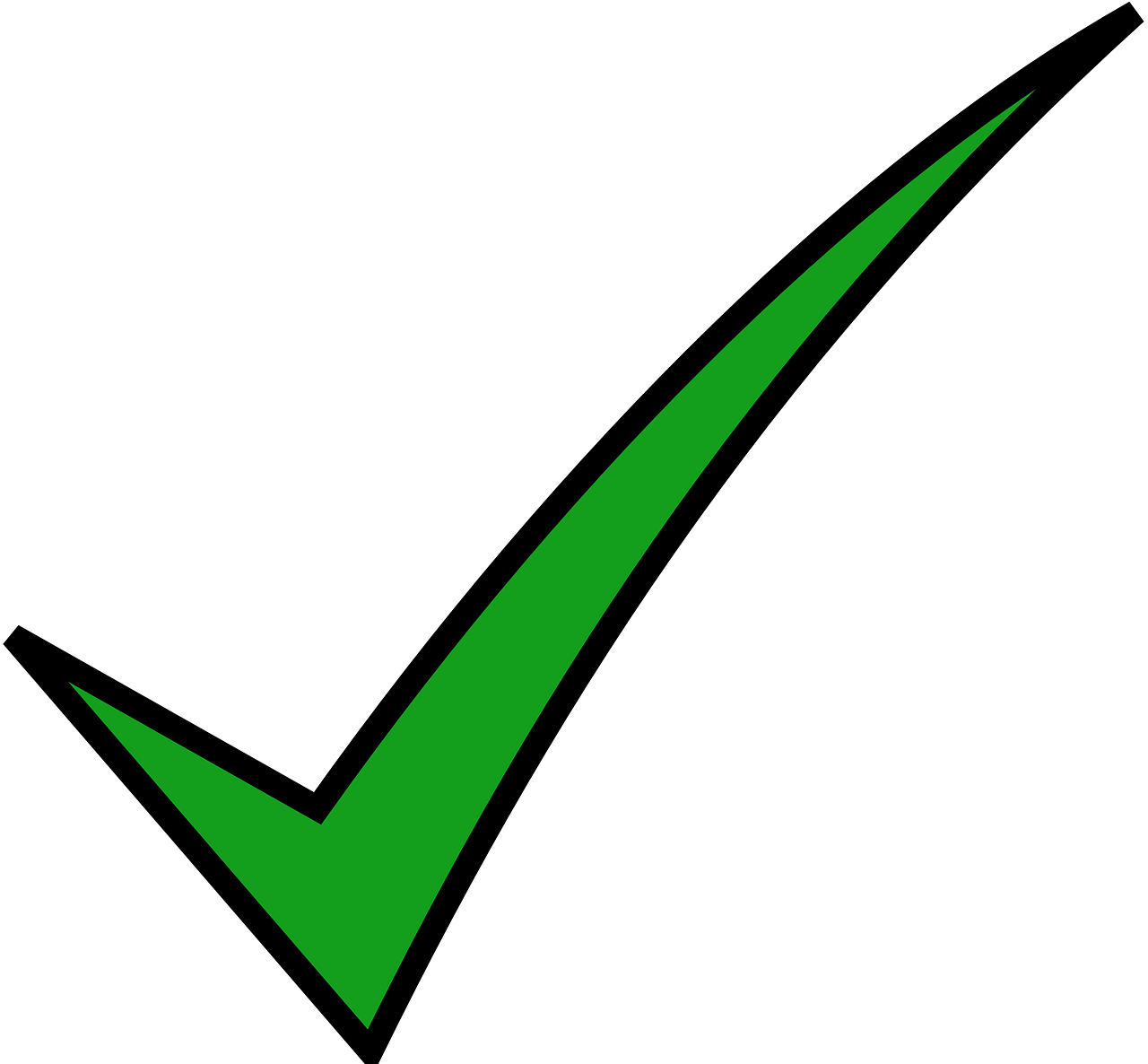 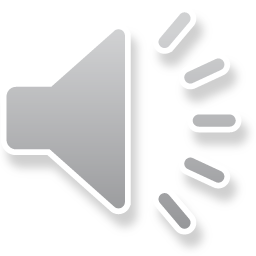 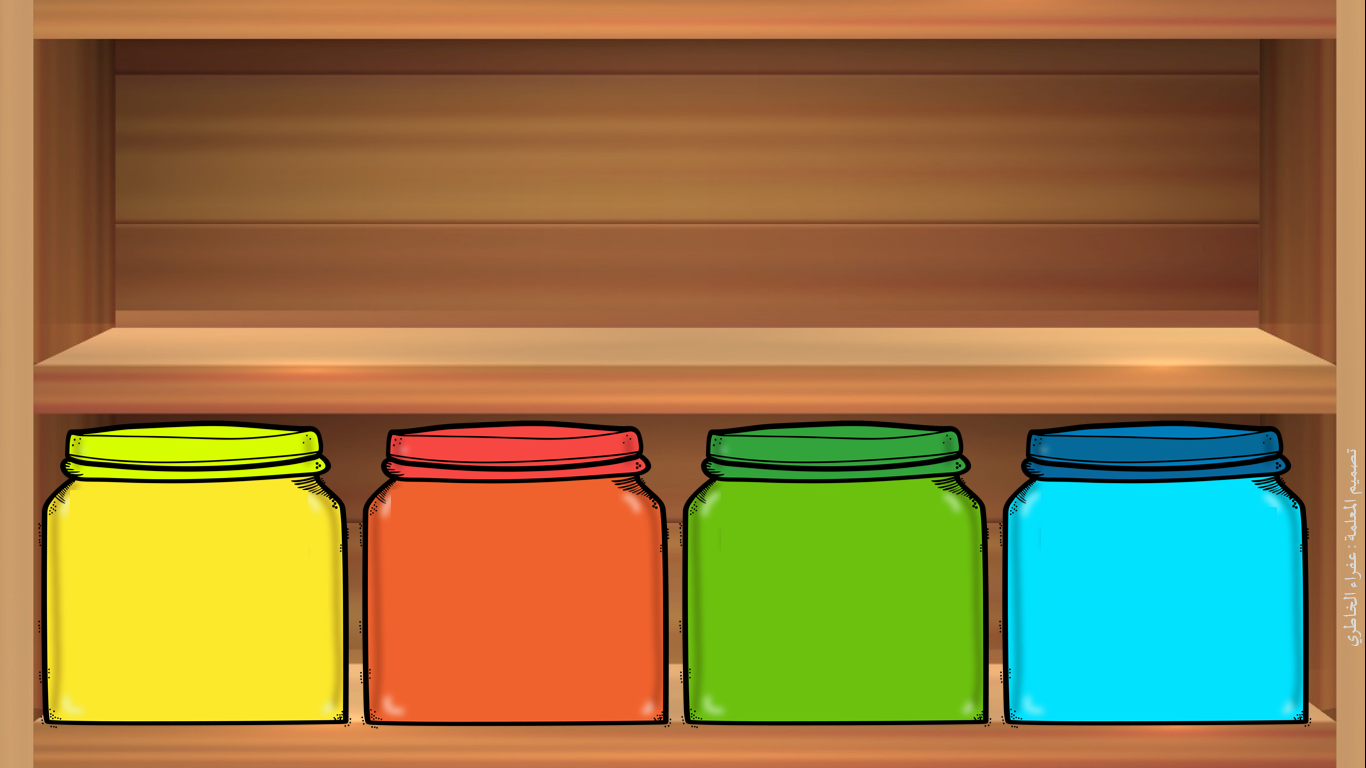 مما يدل على أهمية صلة الرحم في حديث أبي أيوب الأنصاري : "أنَّ رجلًا قال: يا نبيَّ اللهِ أخبِرْني بعملٍ يُدخِلُني الجنَّةَ؟ فقال رسولُ اللهِ صلَّى اللهُ عليه وسلَّم: " تعبُدُ اللهَ لا تُشرِكُ به شيئًا، وتُقيمُ الصَّلاةَ، وتؤتي الزَّكاةَ وتصِلُ الرَّحمَ":
فضل صلة الرحم
الإحسان إلى عباد الله
أن أبا أيوب سأل عنها
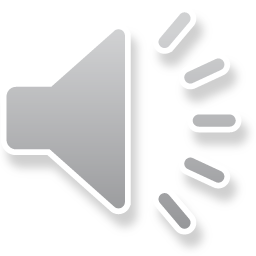 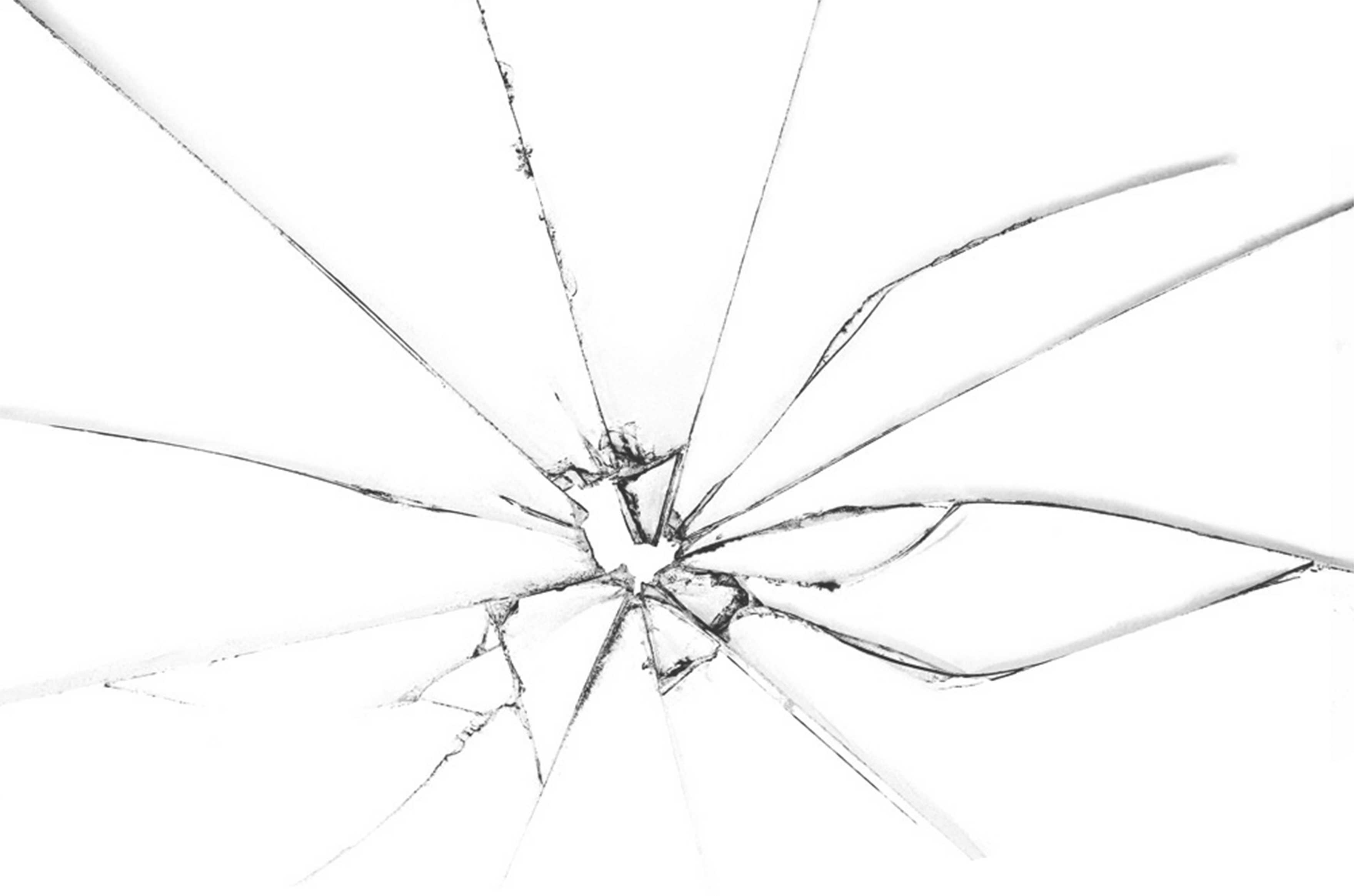 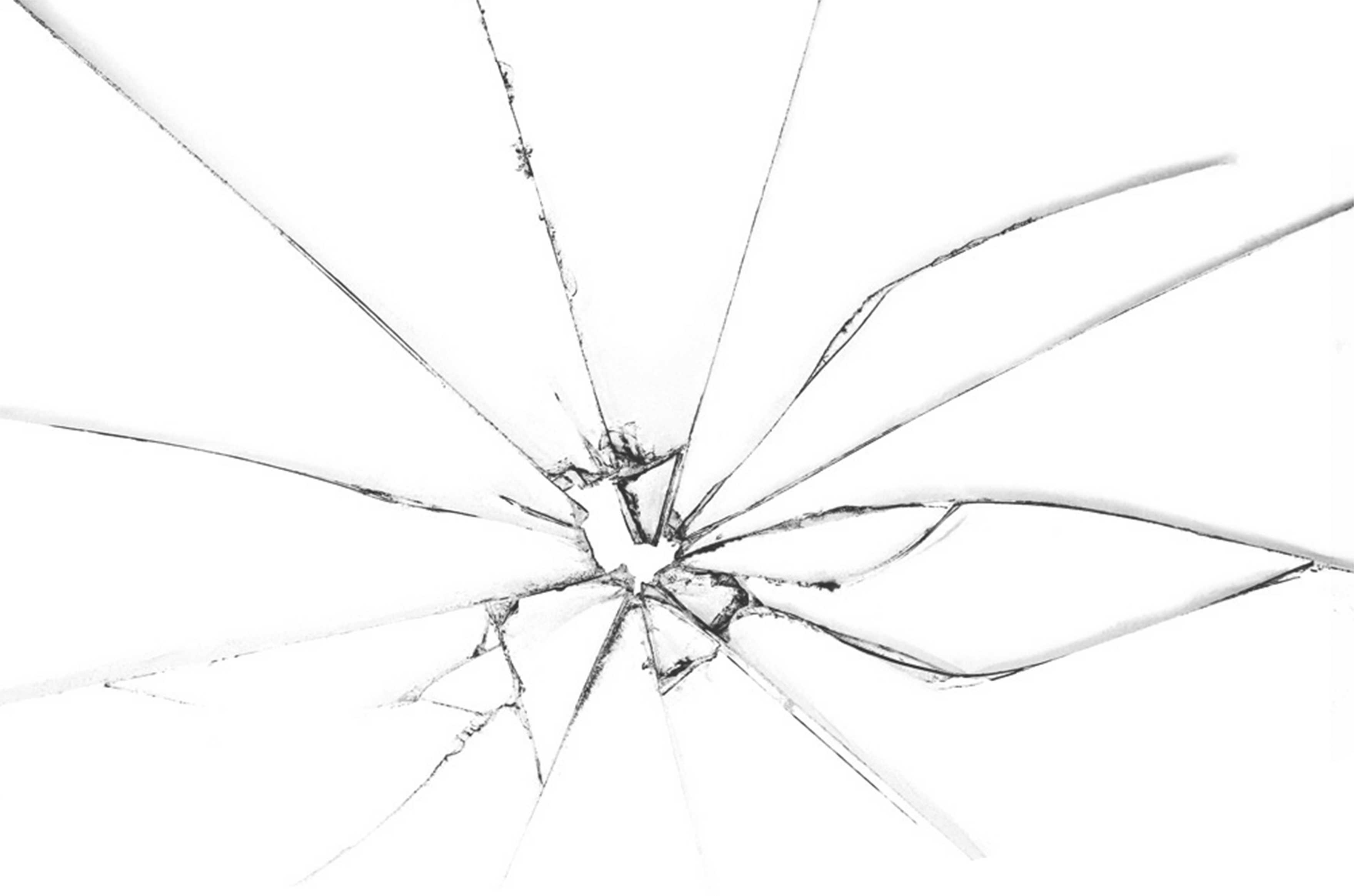 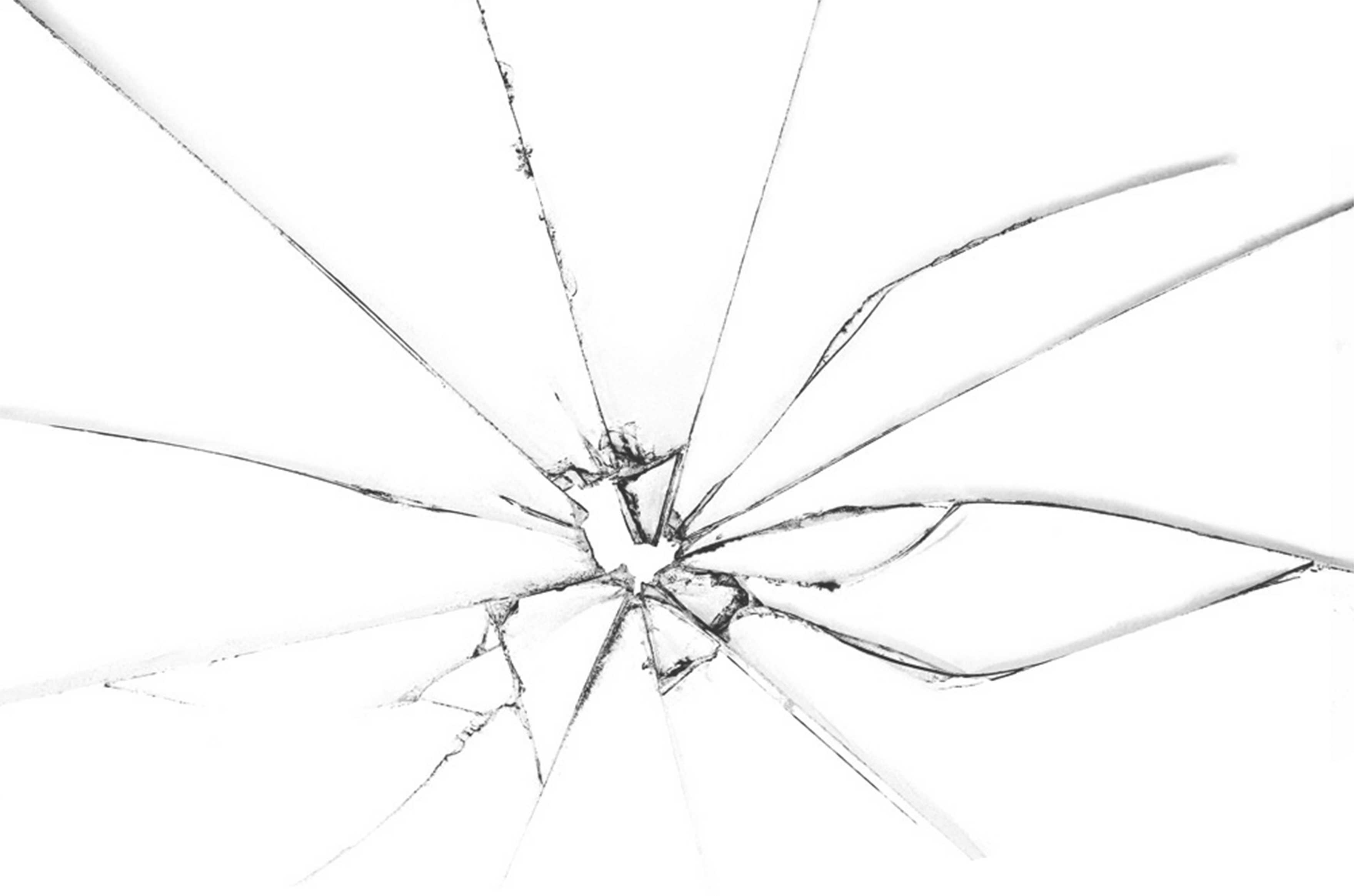 اقترانها بالتوحيد
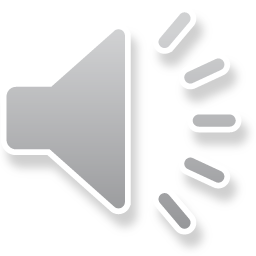 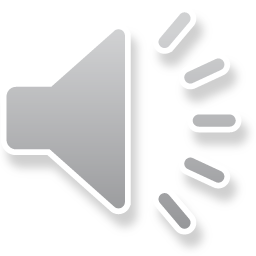 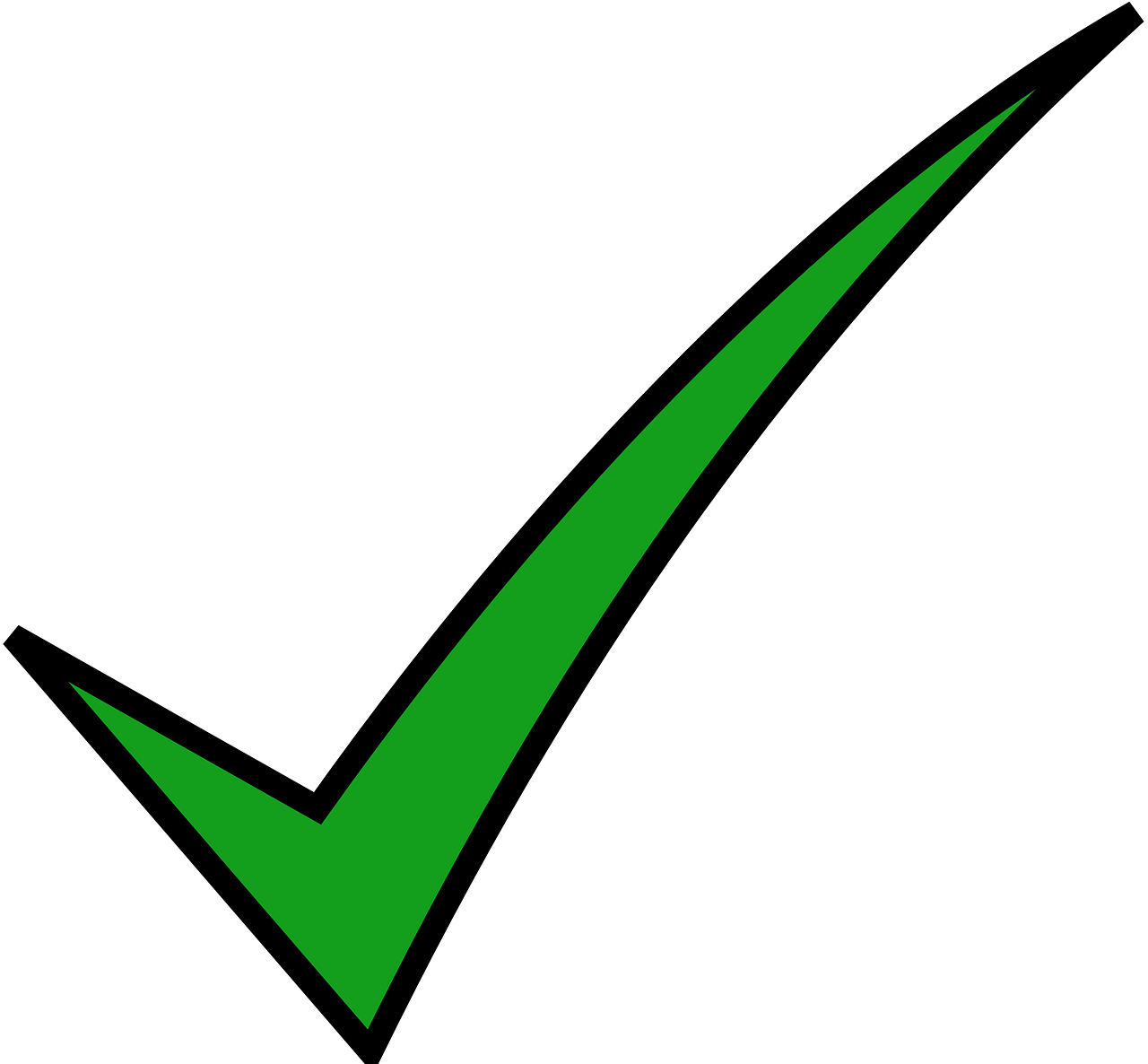 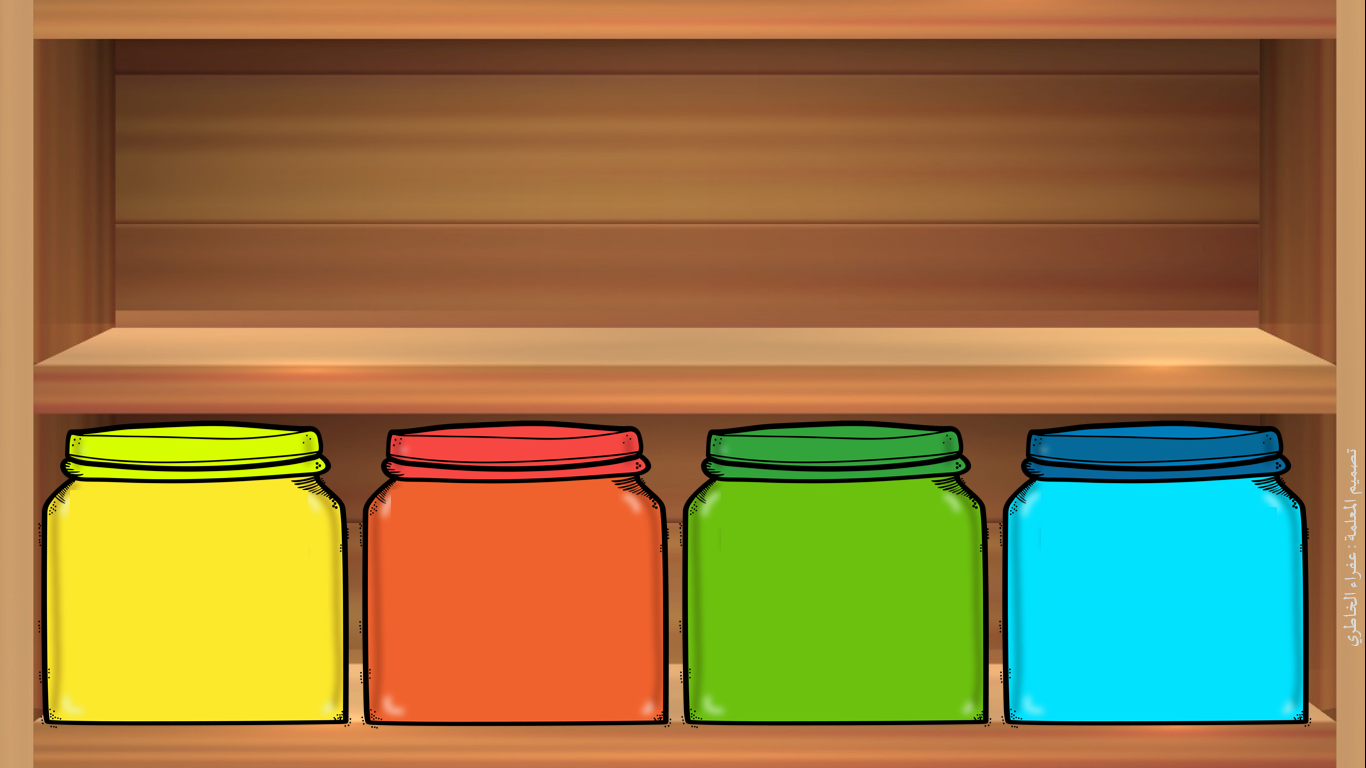 يدل وصف النبي عليه الصلاة والسلام أنه كان يجلس مع أصحابه فيجيء الغريب، فلا يدري أُّيّهم رسول الله حتى يسأل  على :
كرمه
أمانته
شجاعته
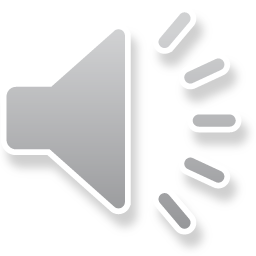 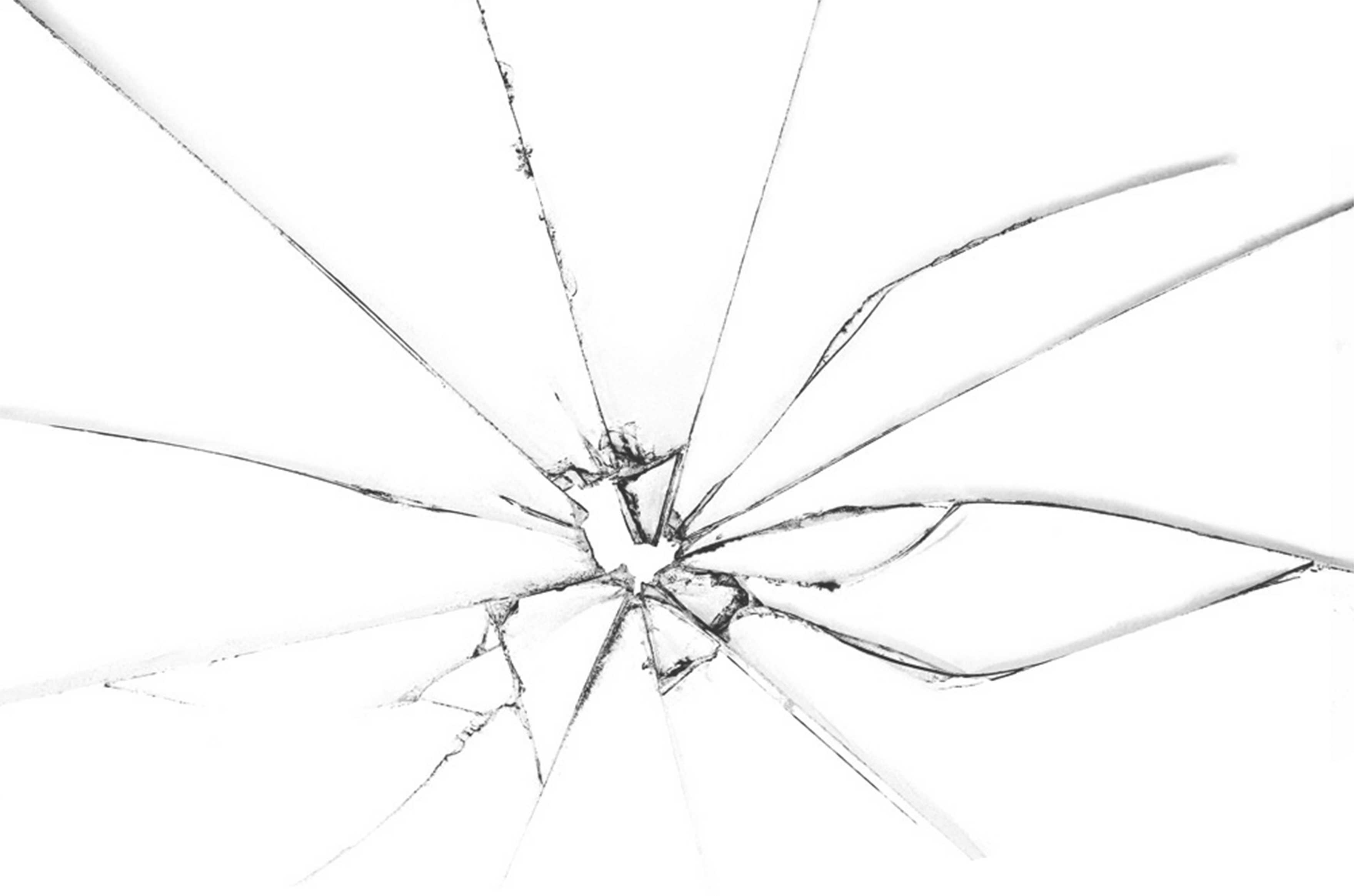 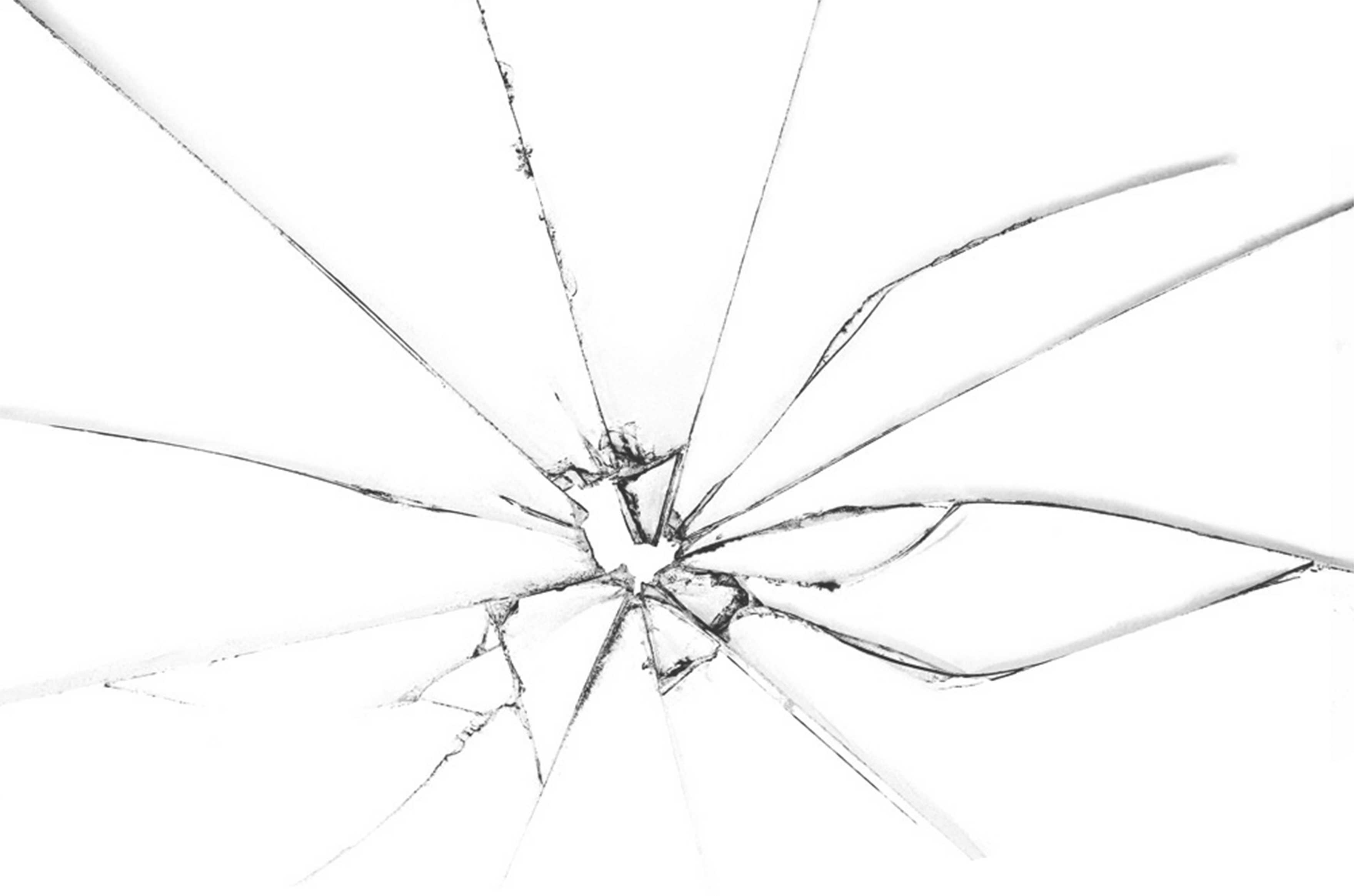 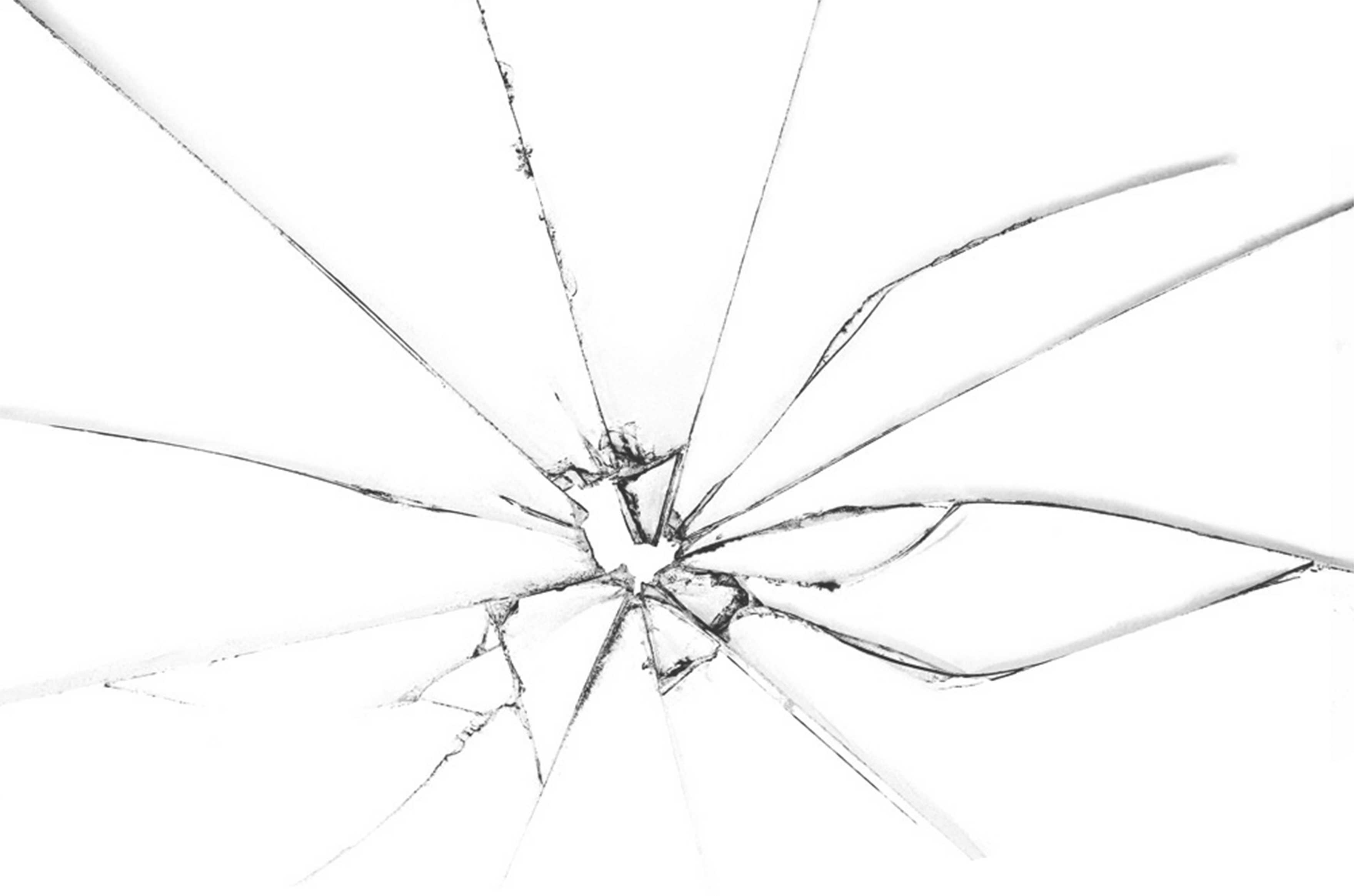 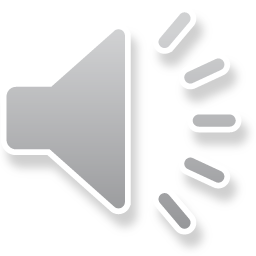 تواضعه
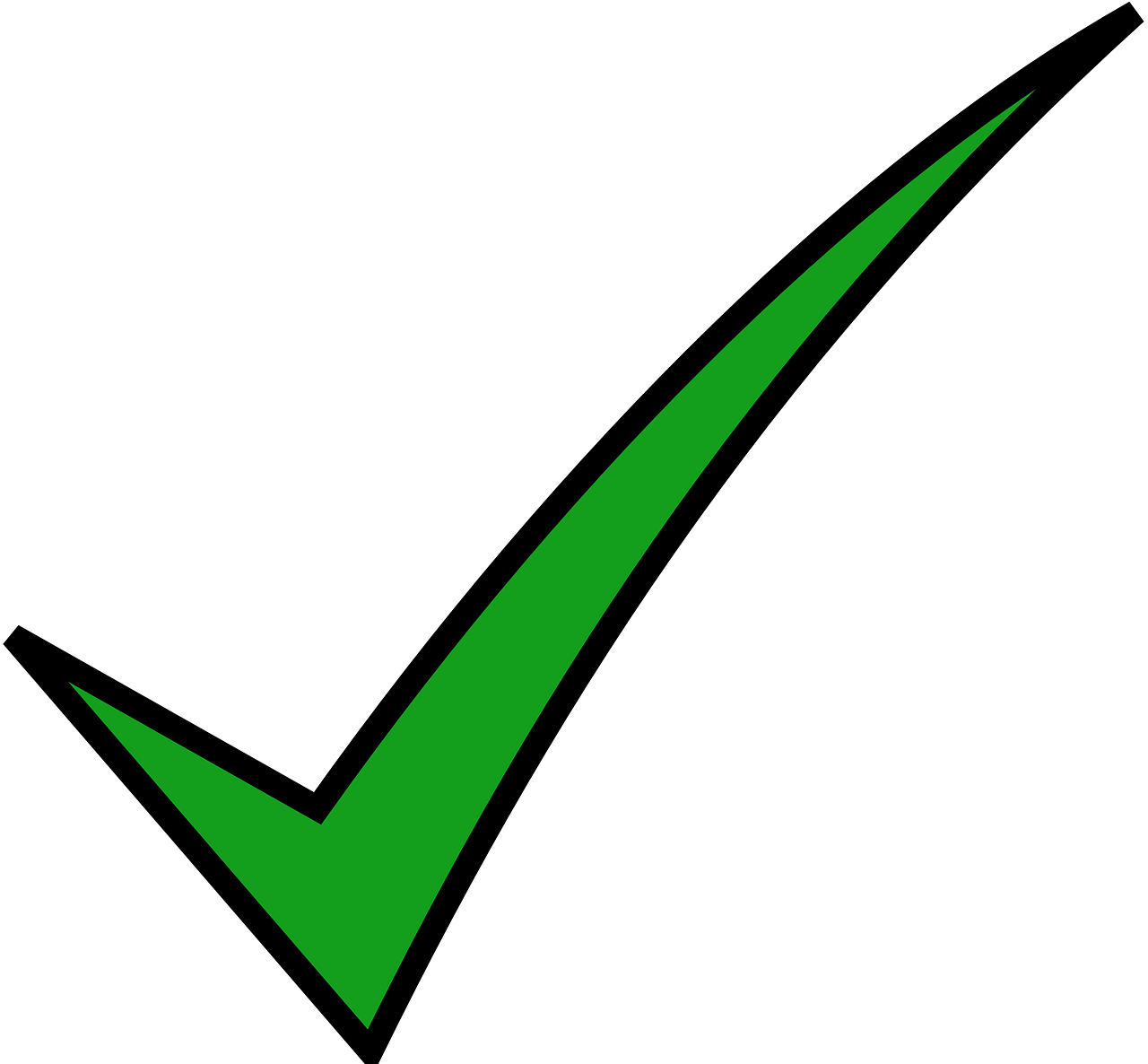 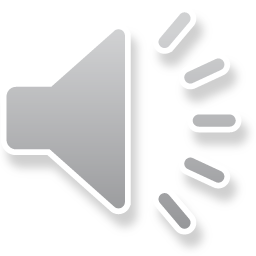 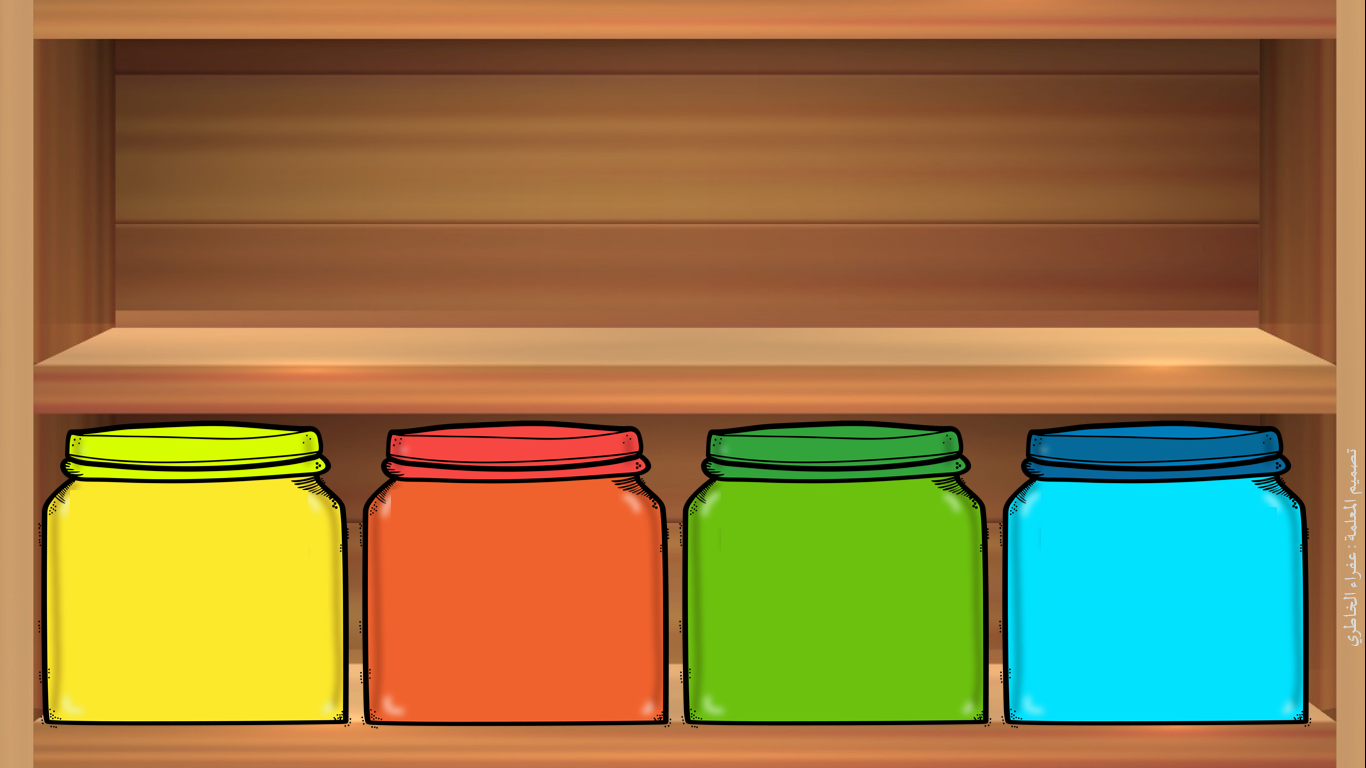 من صفات الرسول صلى الله عليه وسلم المأخوذة من قول جرير بن عبد الله البجلي رضي الله عنه  " ما رآني رسول الله صلى الله عليه وسلم منذ أسلمت إلا تبسم في وجهي " :
الإحترام والتقدير
الإصغاء للمتحدث
التواضع
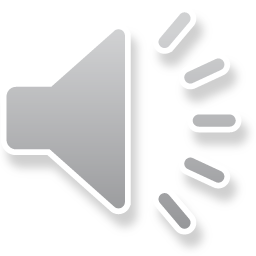 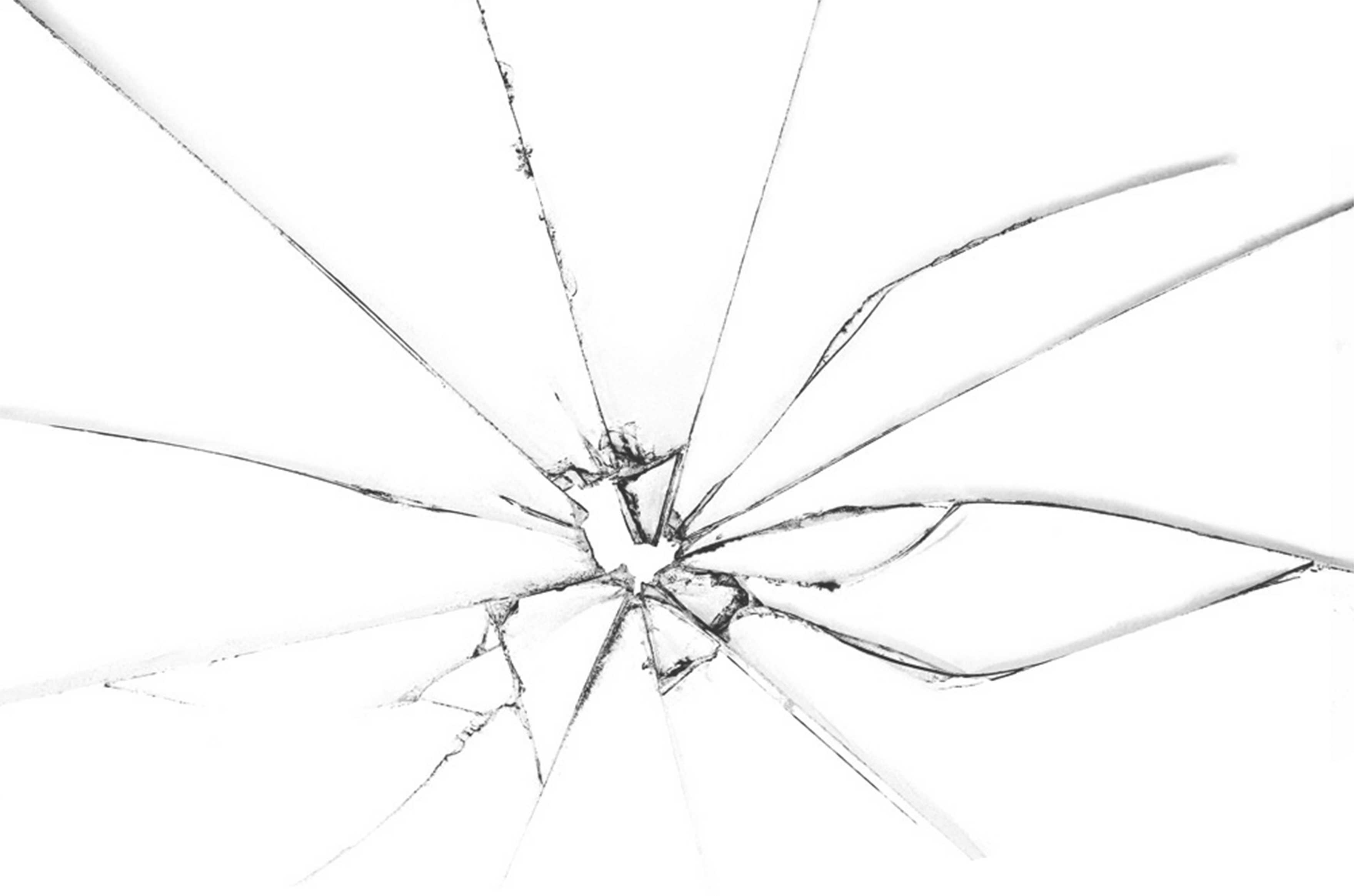 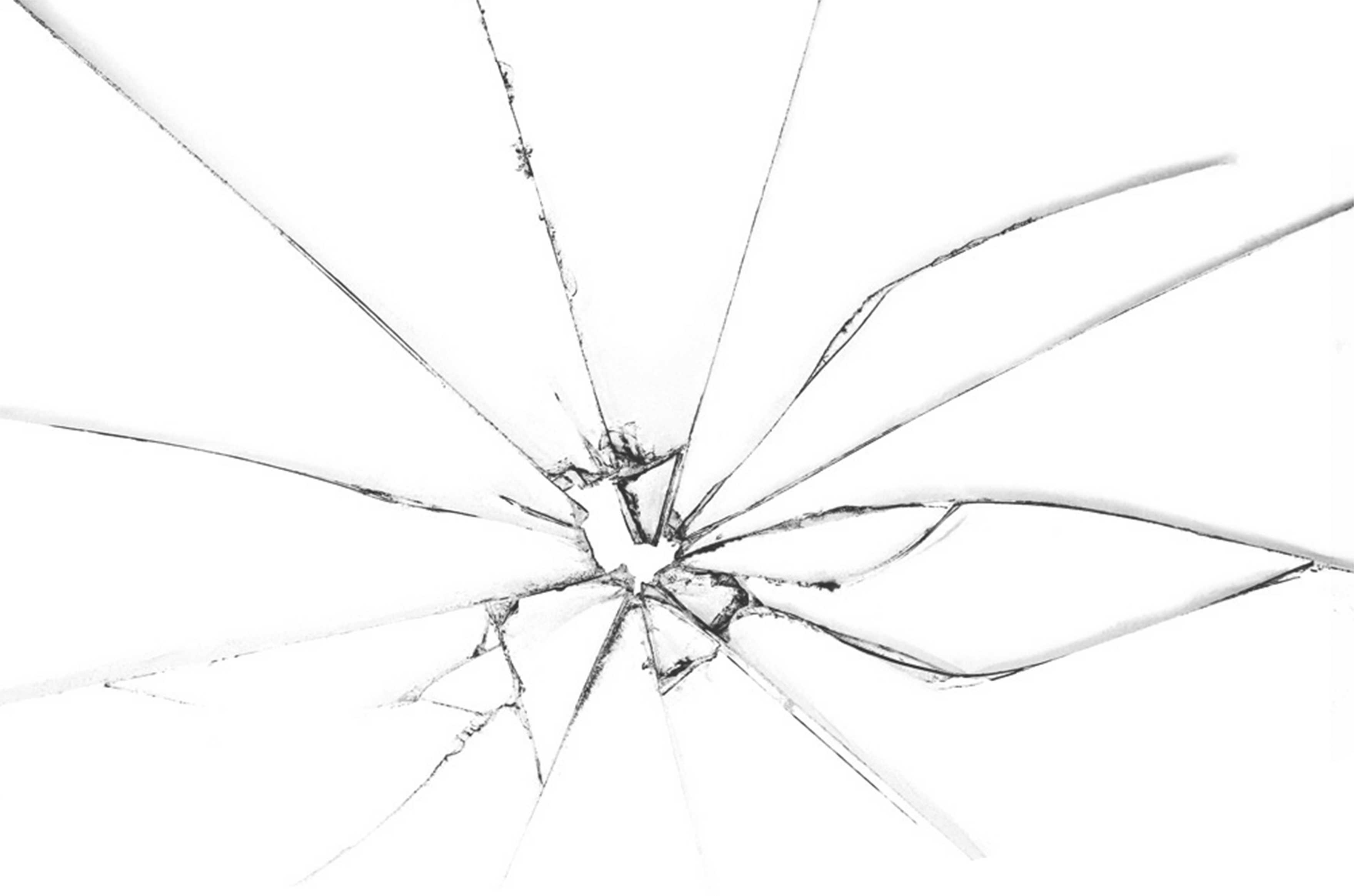 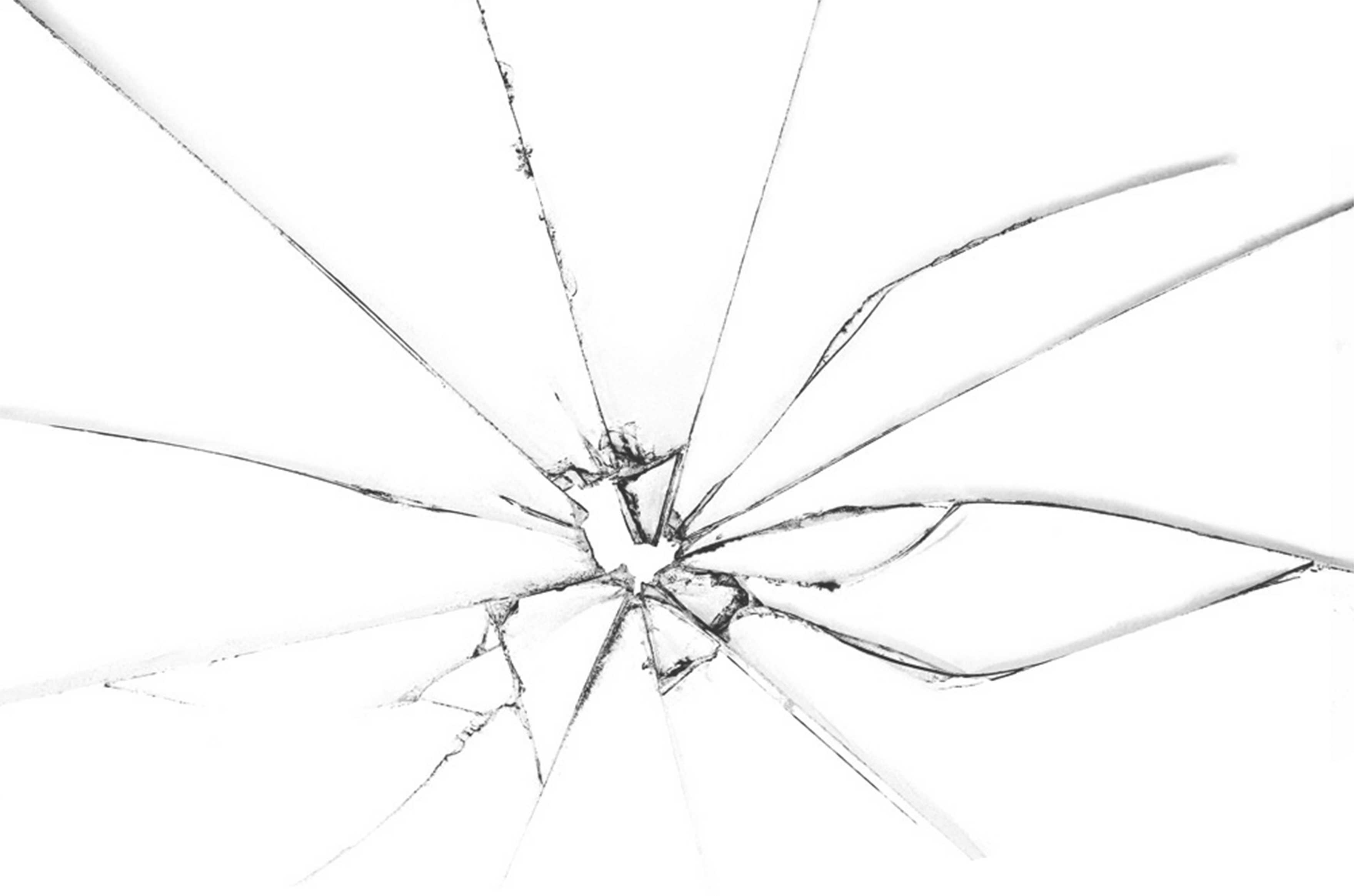 البشاشة وحسن الإستقبال
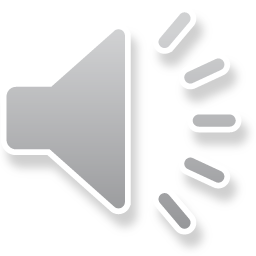 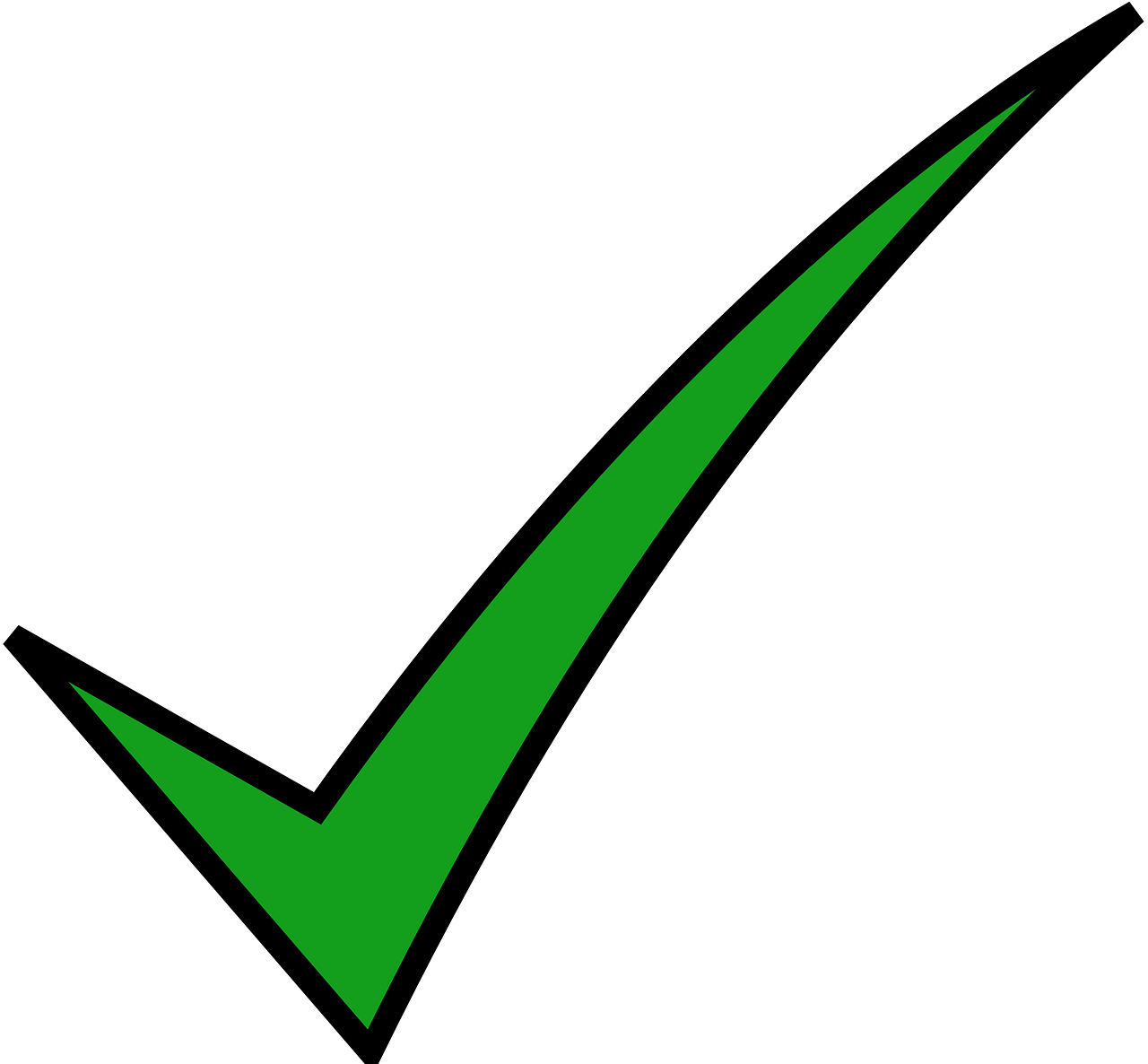 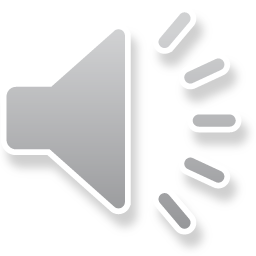 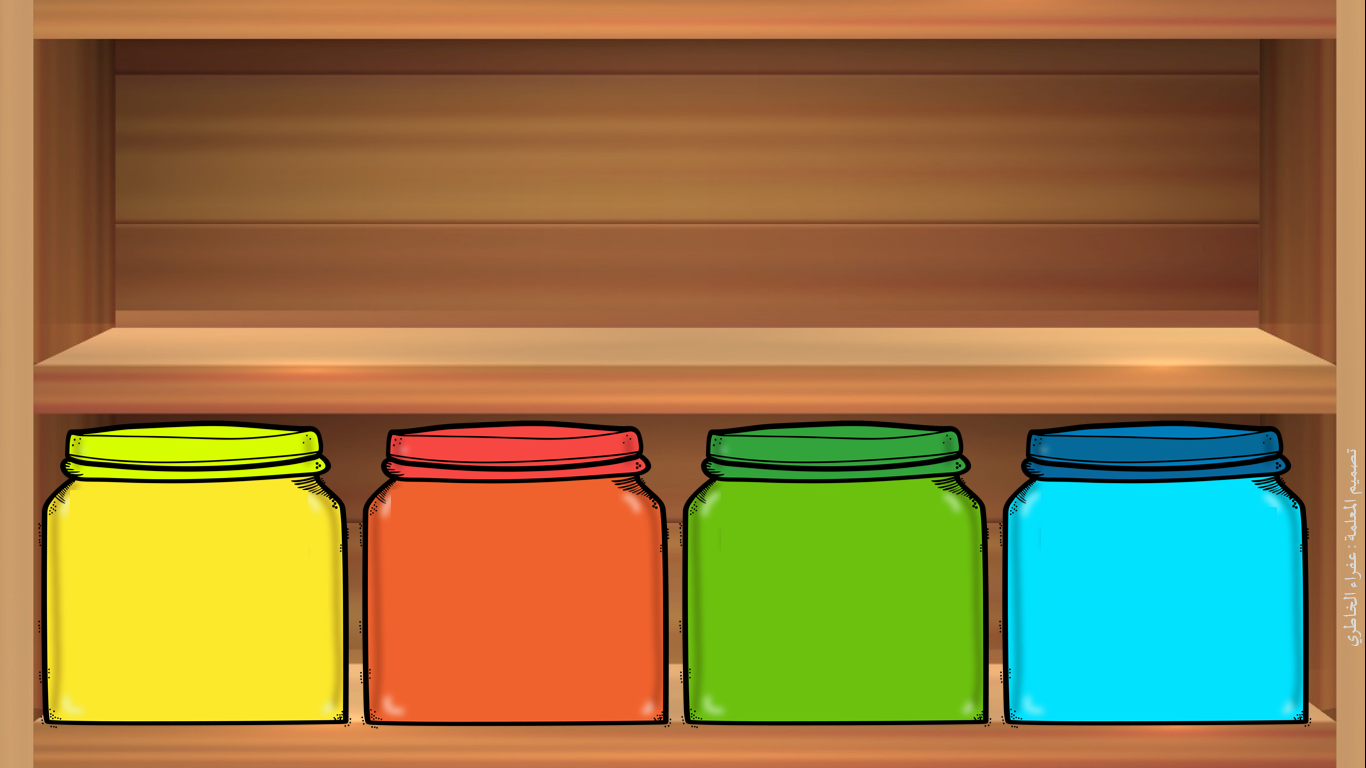 من صفاته رضي الله عنه أنه كان إذا أشتد إعجابه بشئ من ماله تصدق به:
ابن عباس رضي الله عنه
عبدالله بن مسعود رضي الله عنه
عبدالله بن الزبير رضي الله عنه
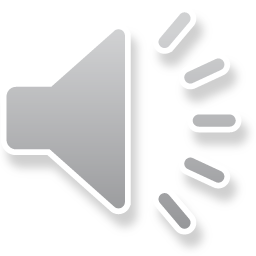 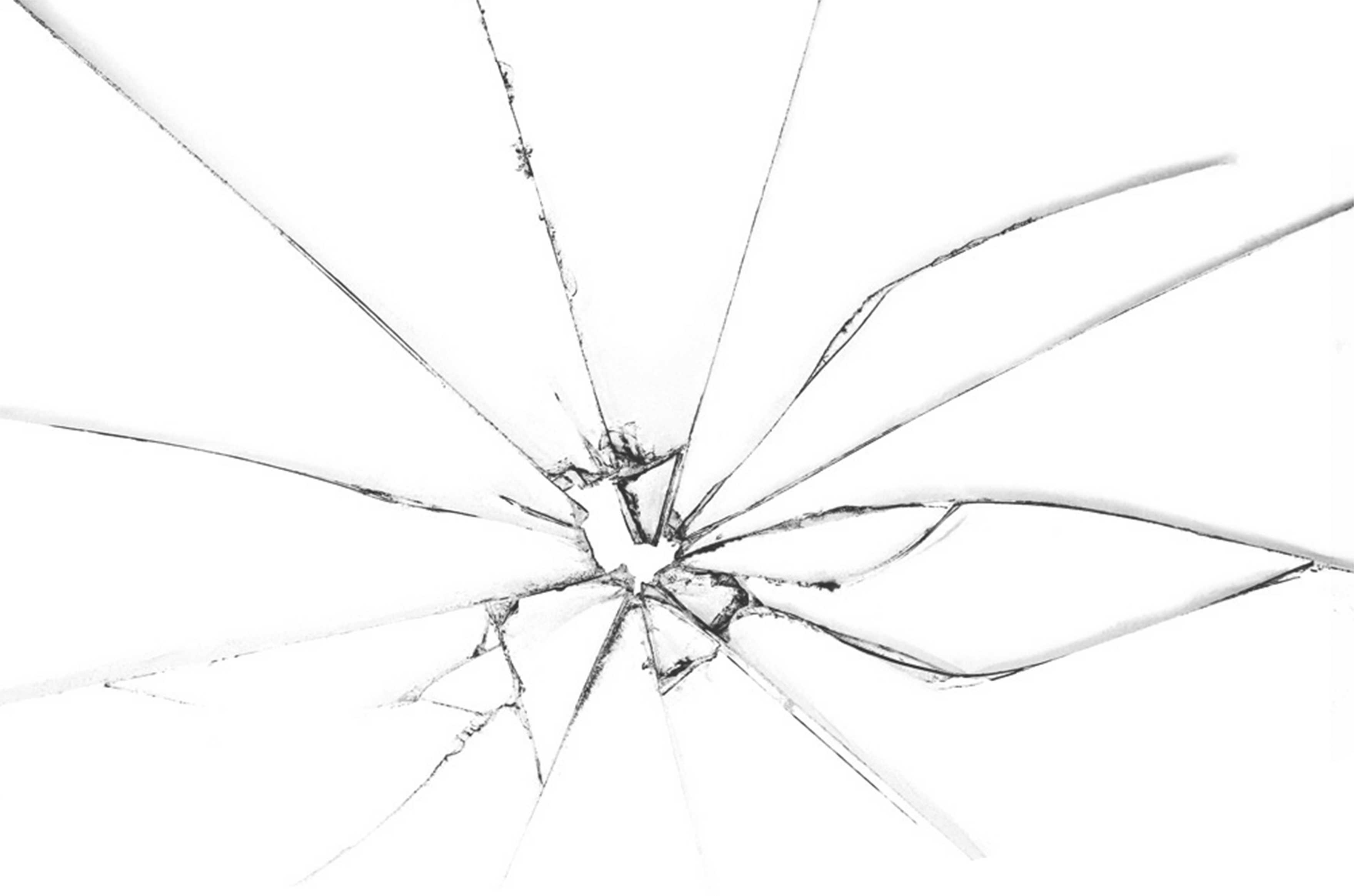 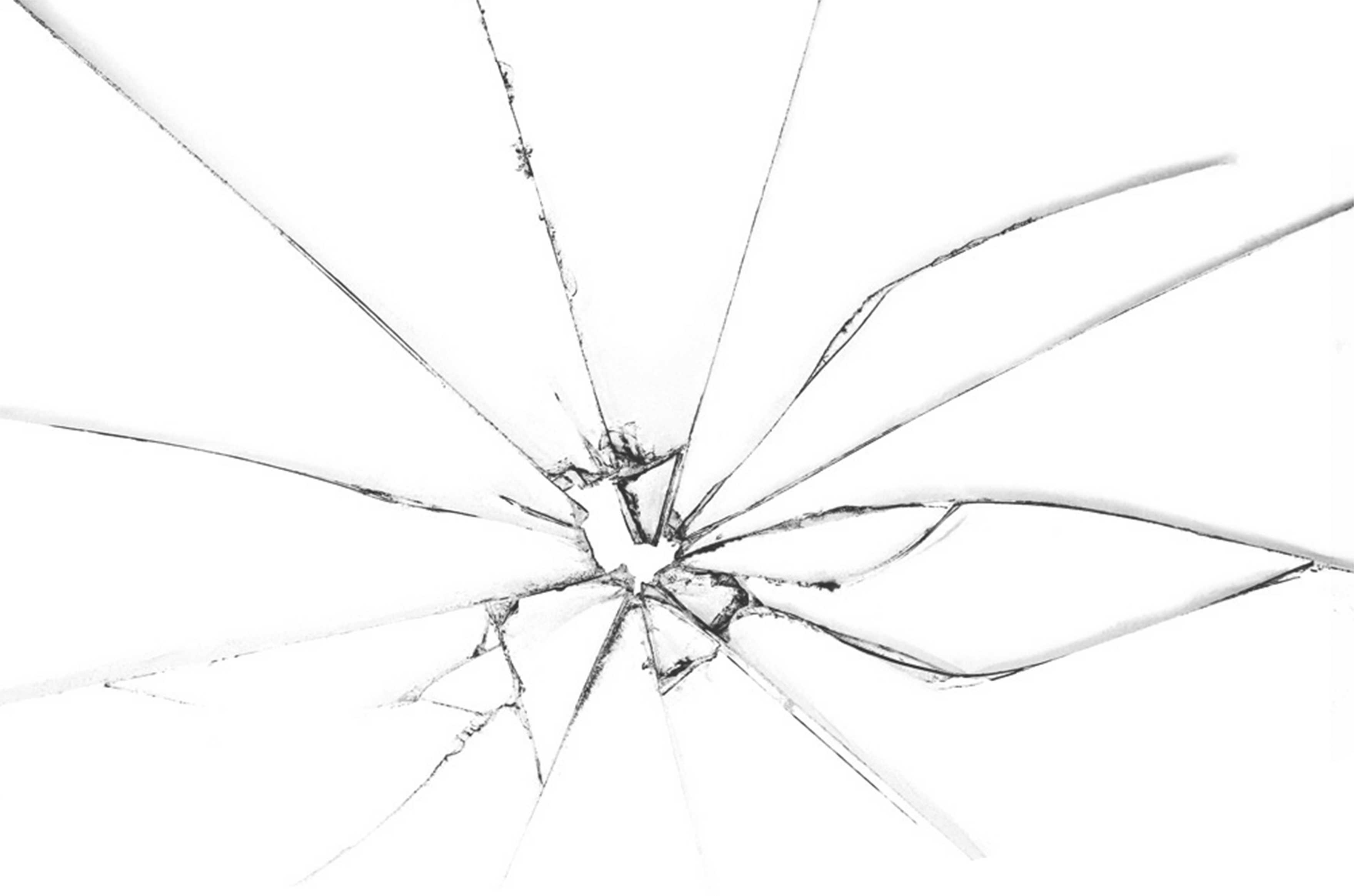 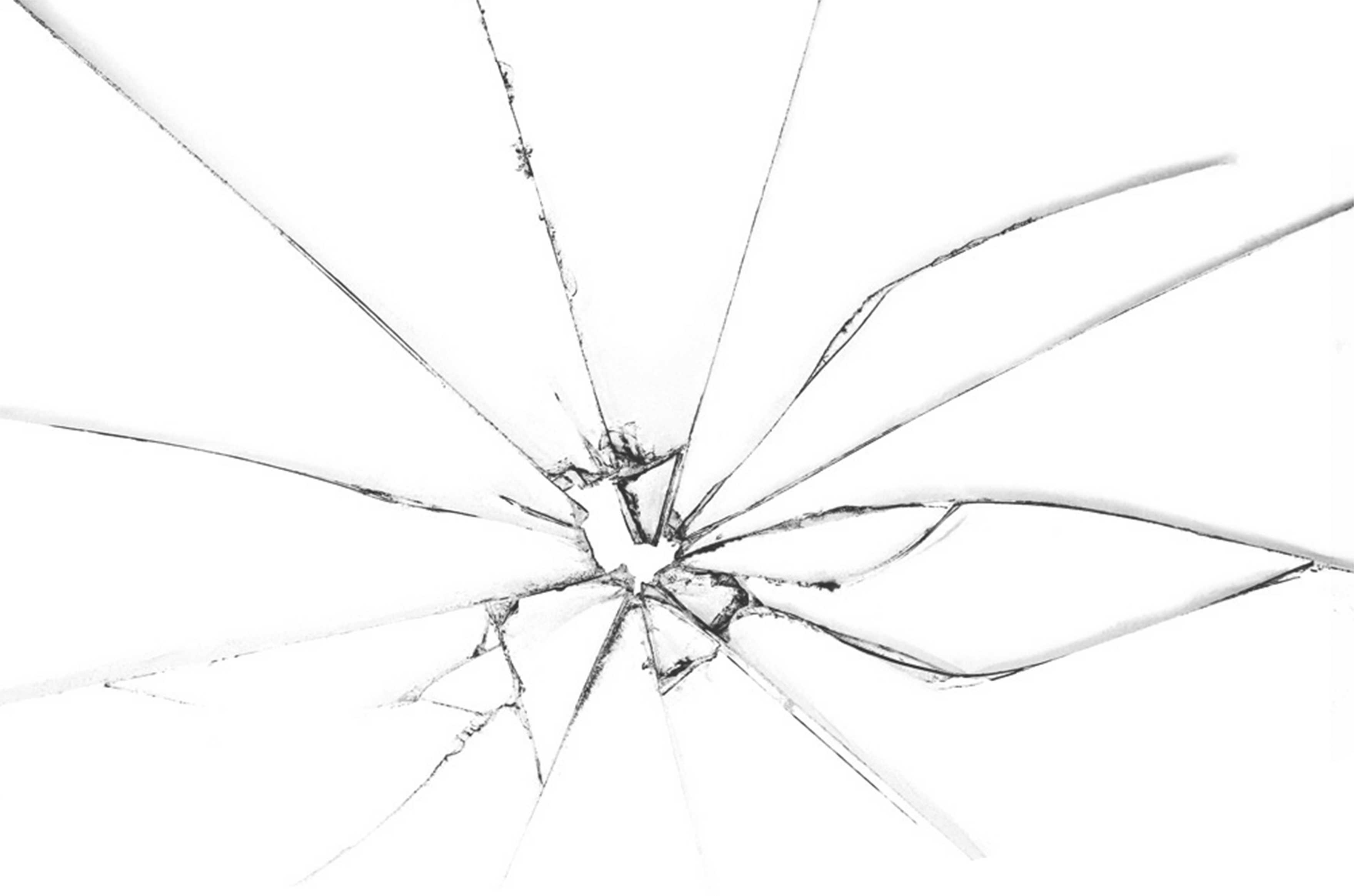 عبدالله بن عمر رضي الله عنه
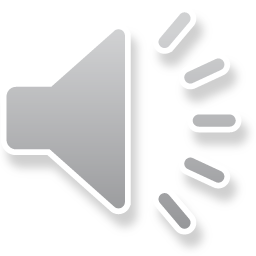 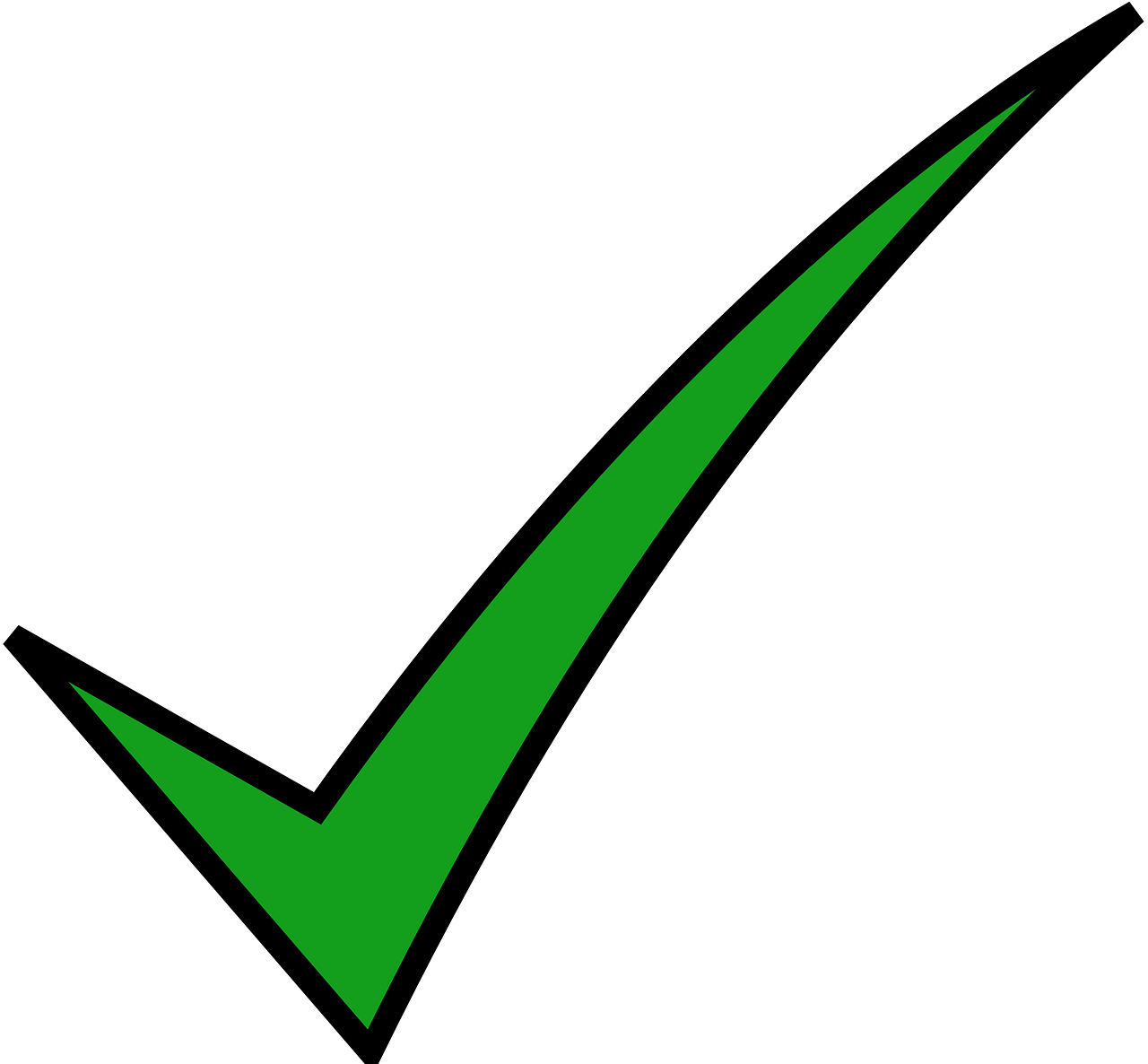 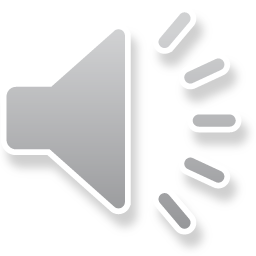 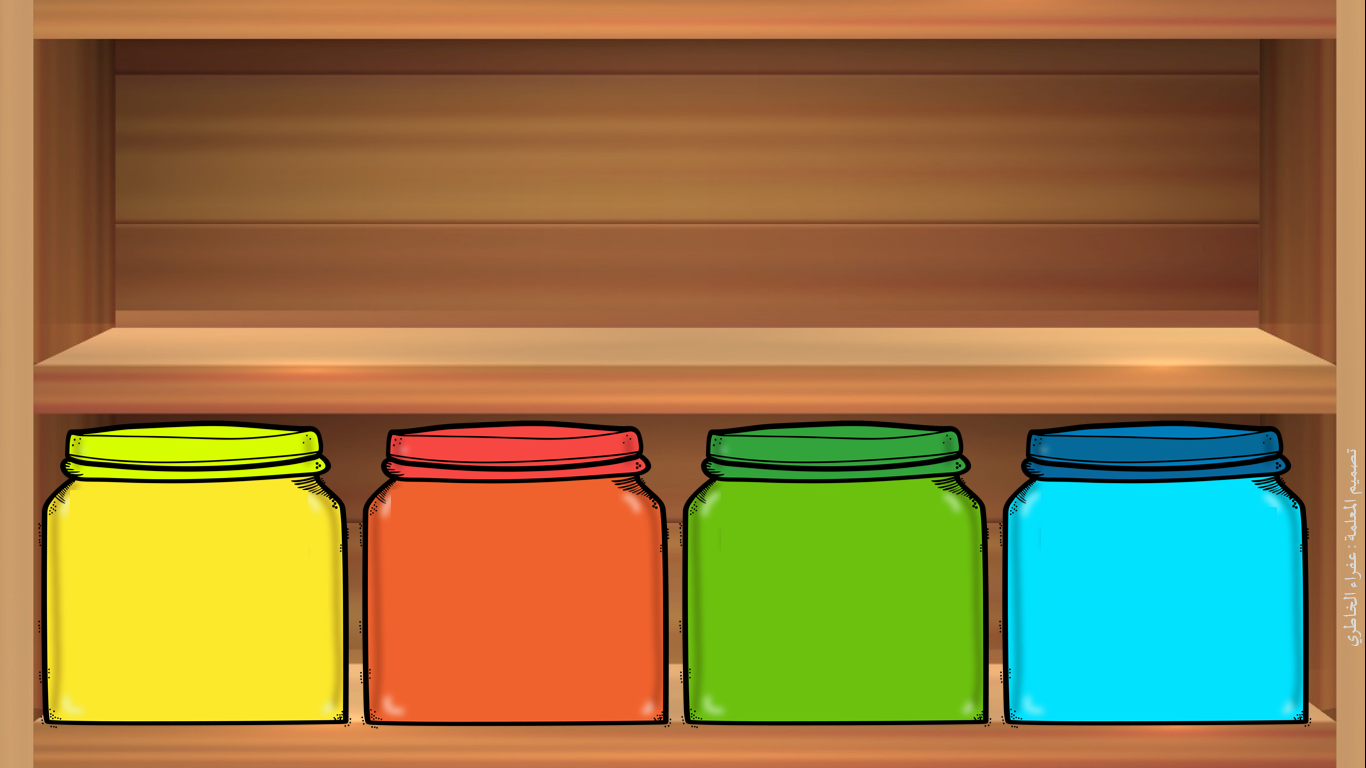 إذا دخلتُ المجلس، فمن الأدب أن أجلسُ:
في أول المجلس
أقيم أحدهم لأجلس مكانه
في صدر المجلس
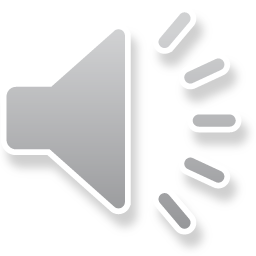 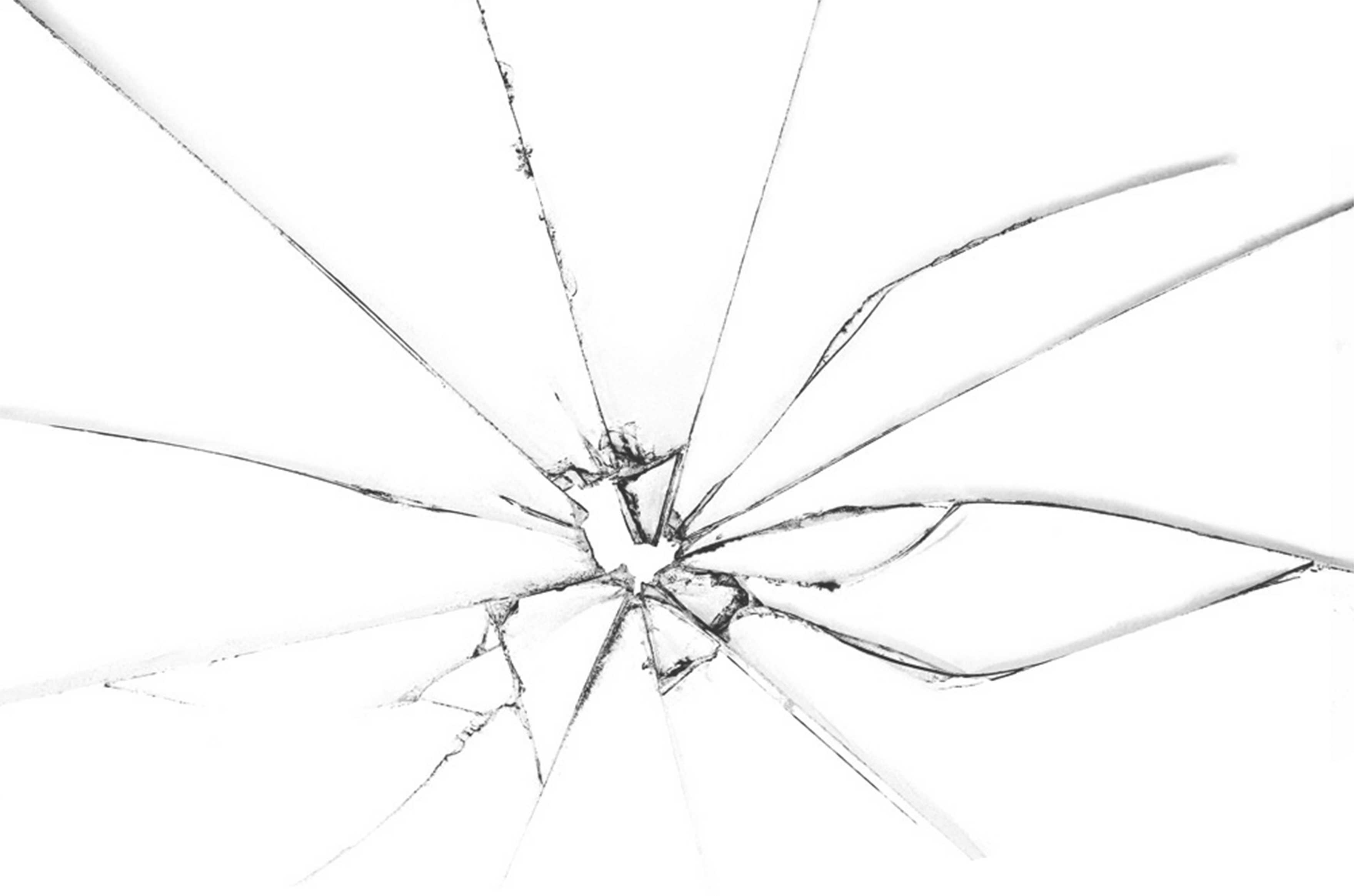 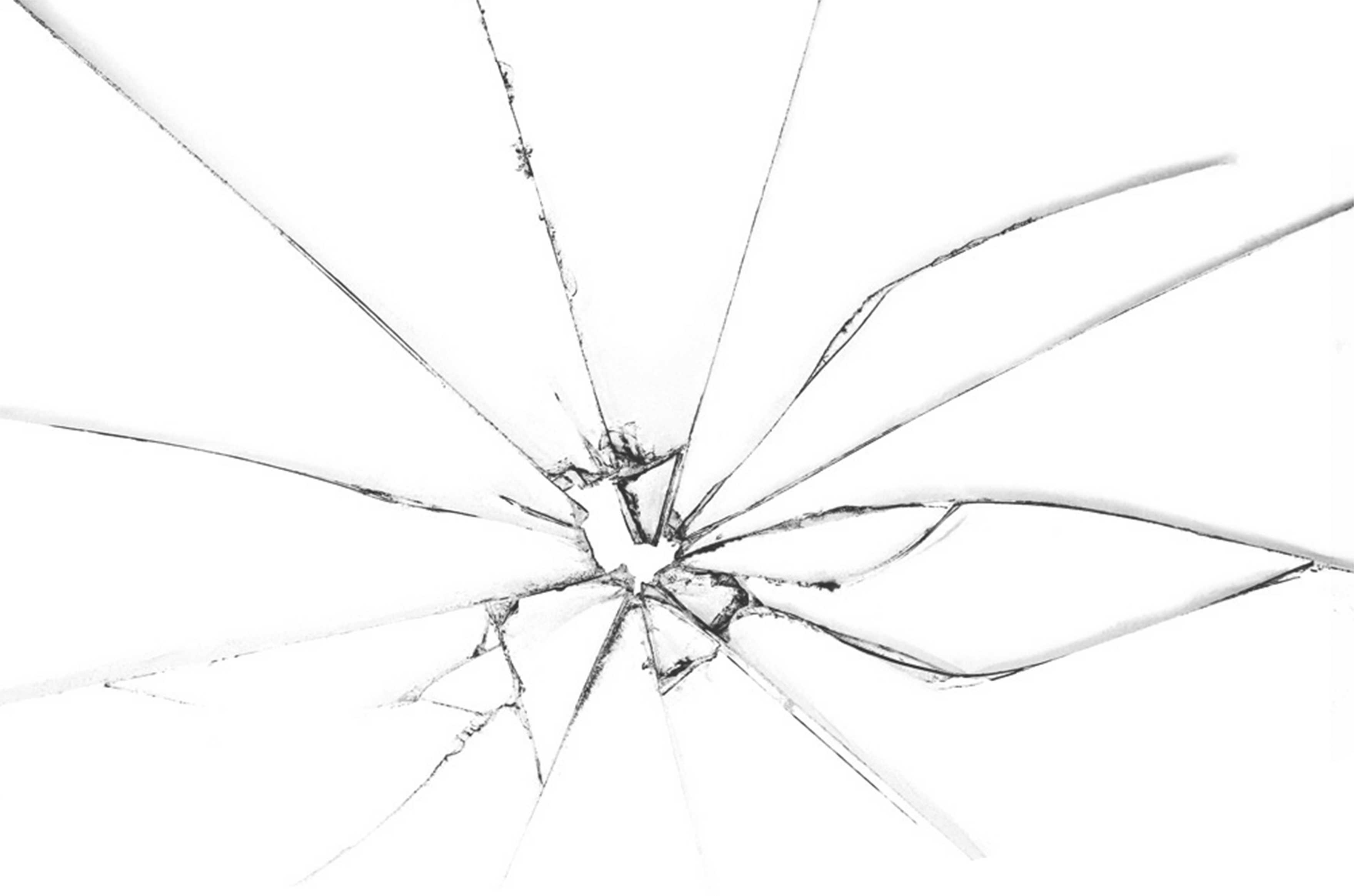 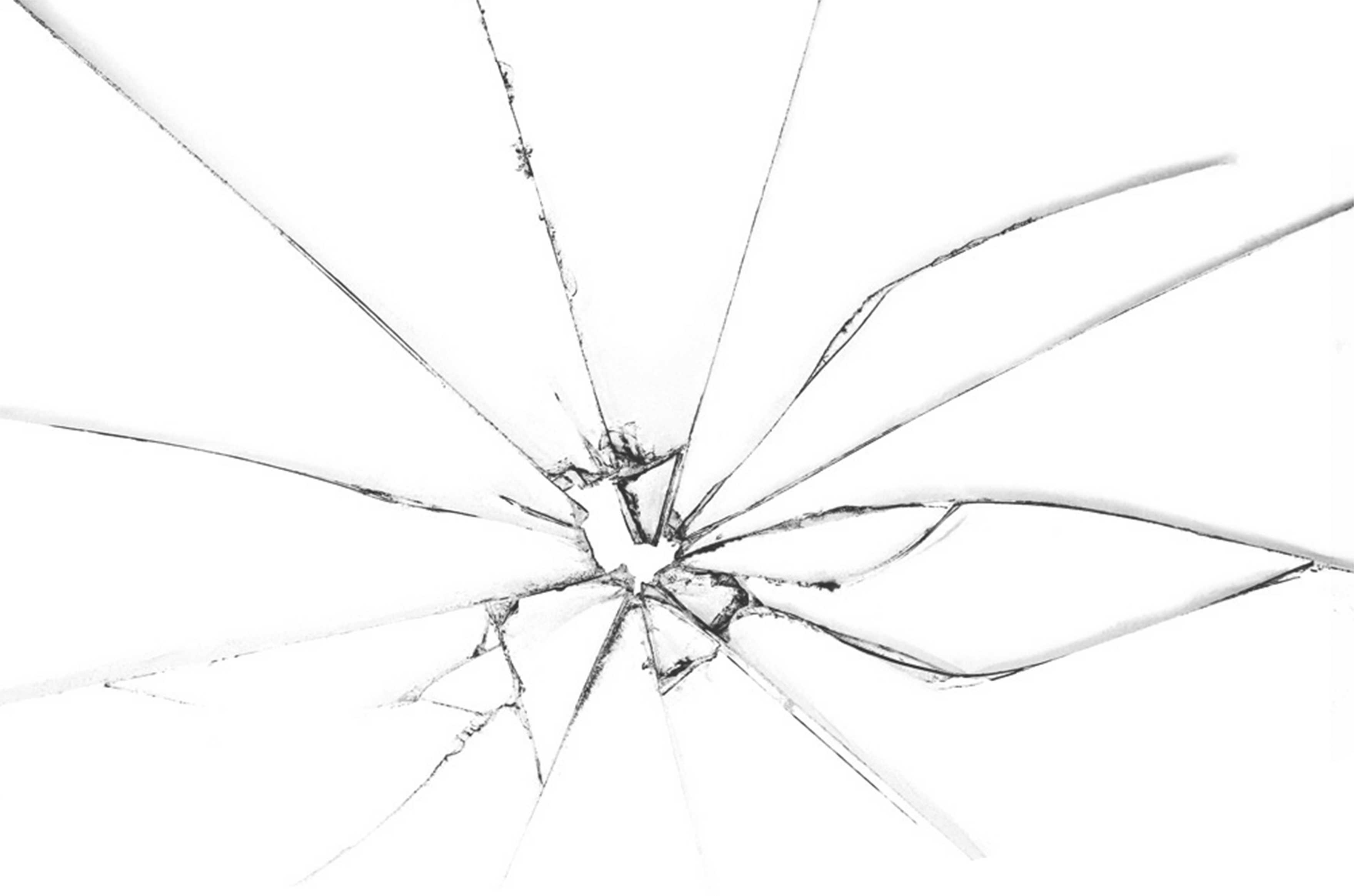 حيث ينتهي بي المجلس
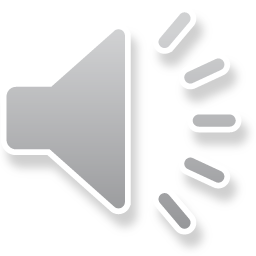 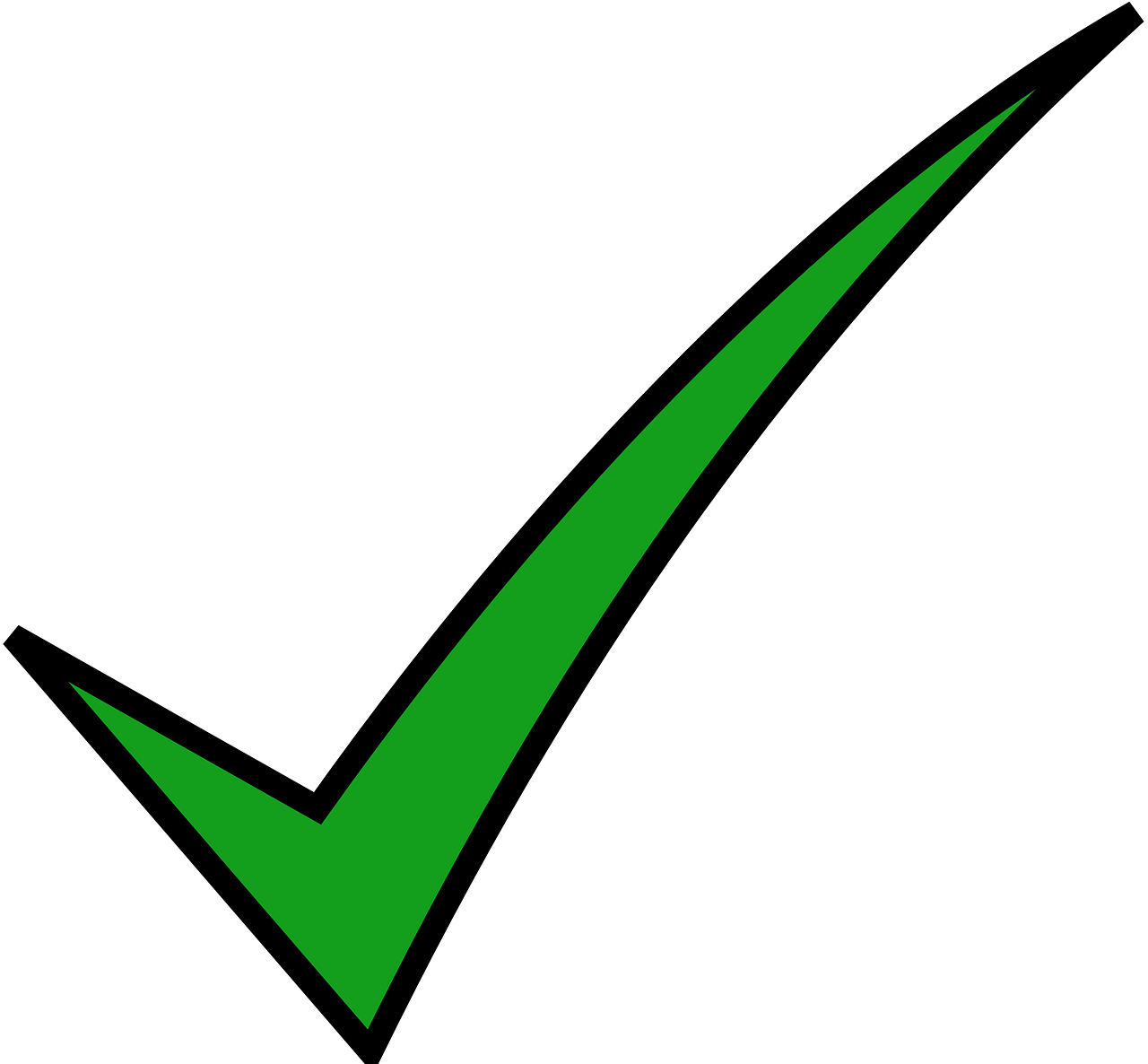 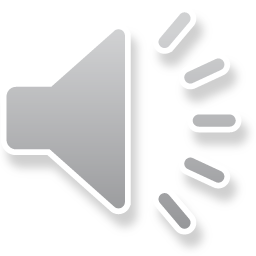 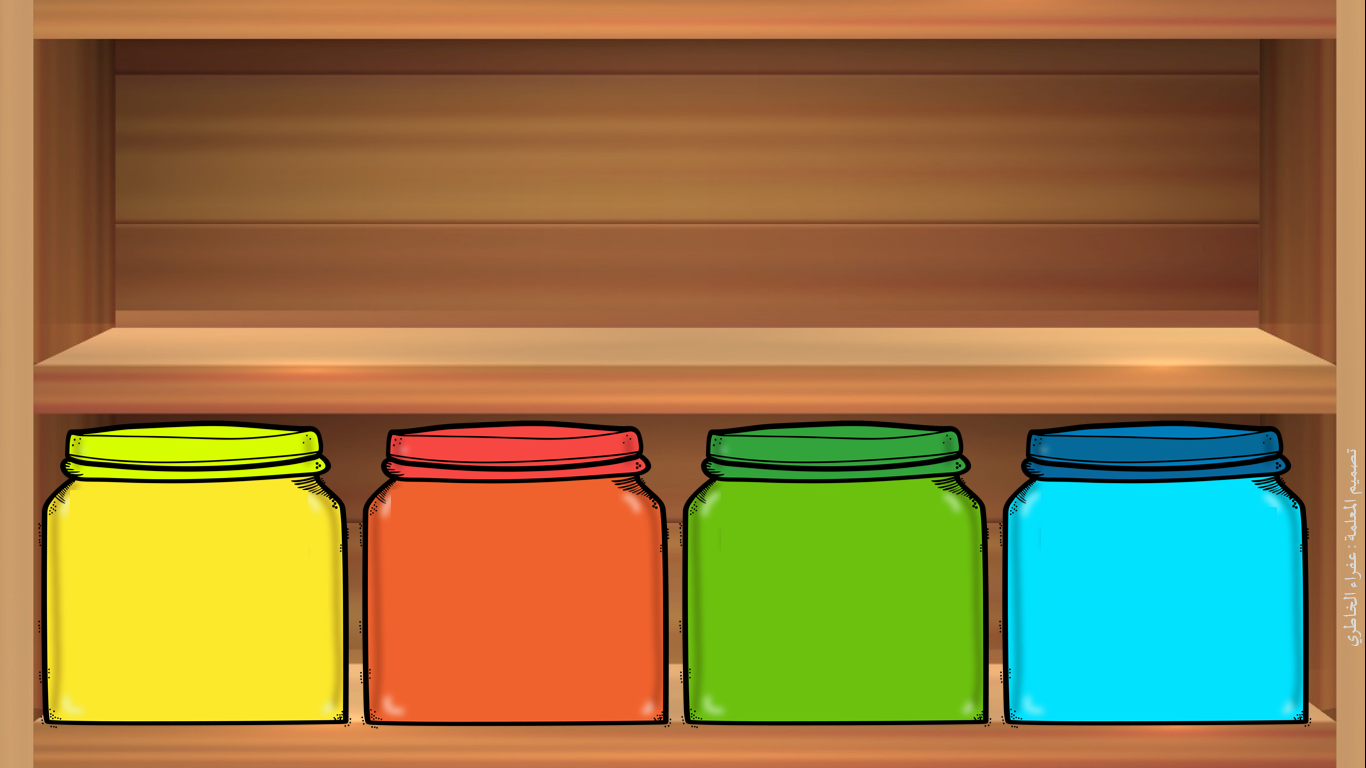 من صور الاحسان إلى الجار:
عدم زيارتهم
التجسس عليهم
عدم الصبر عليهم
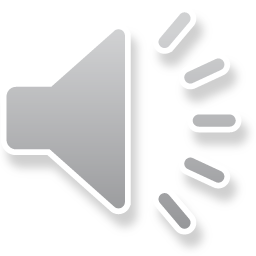 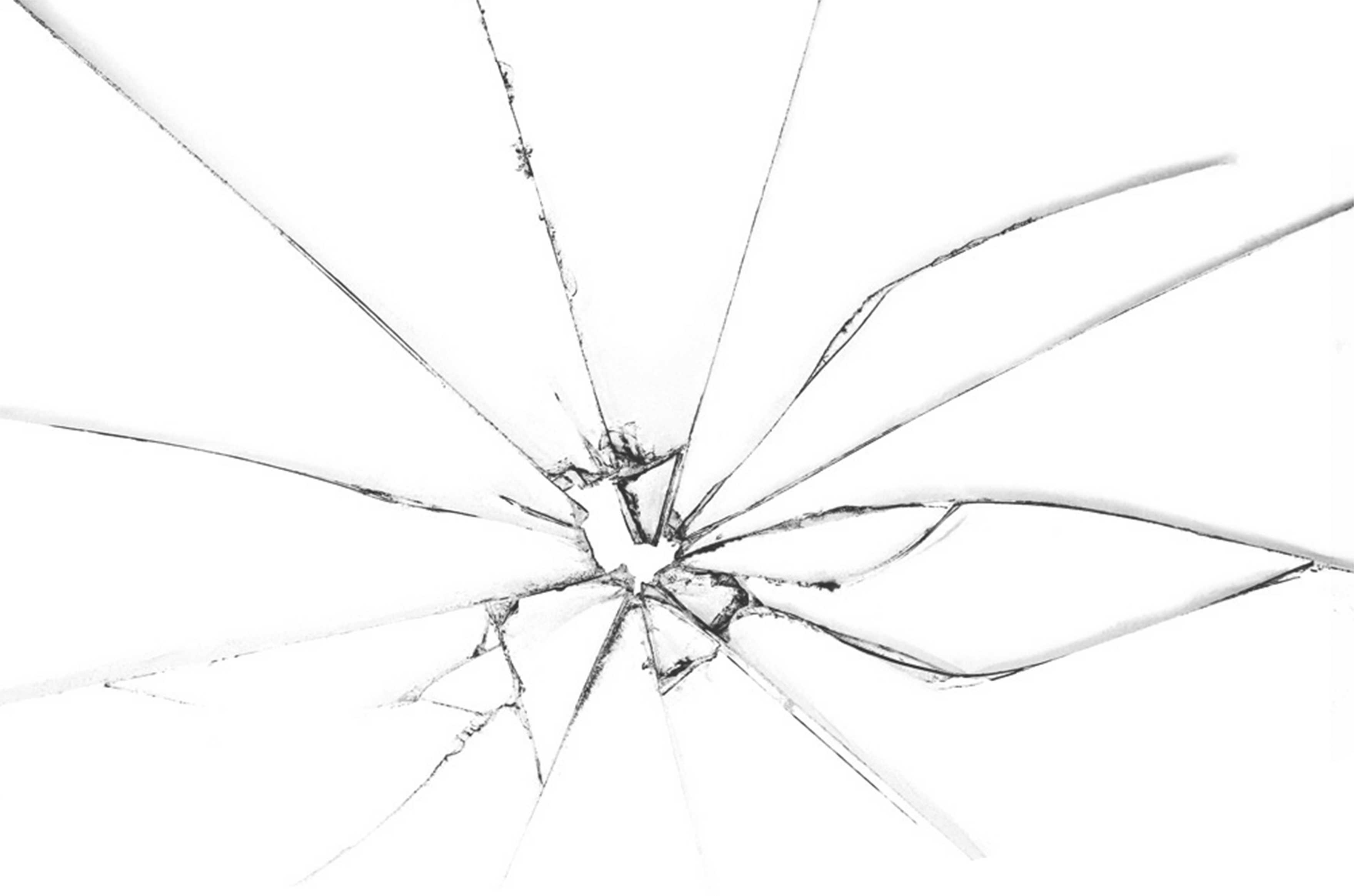 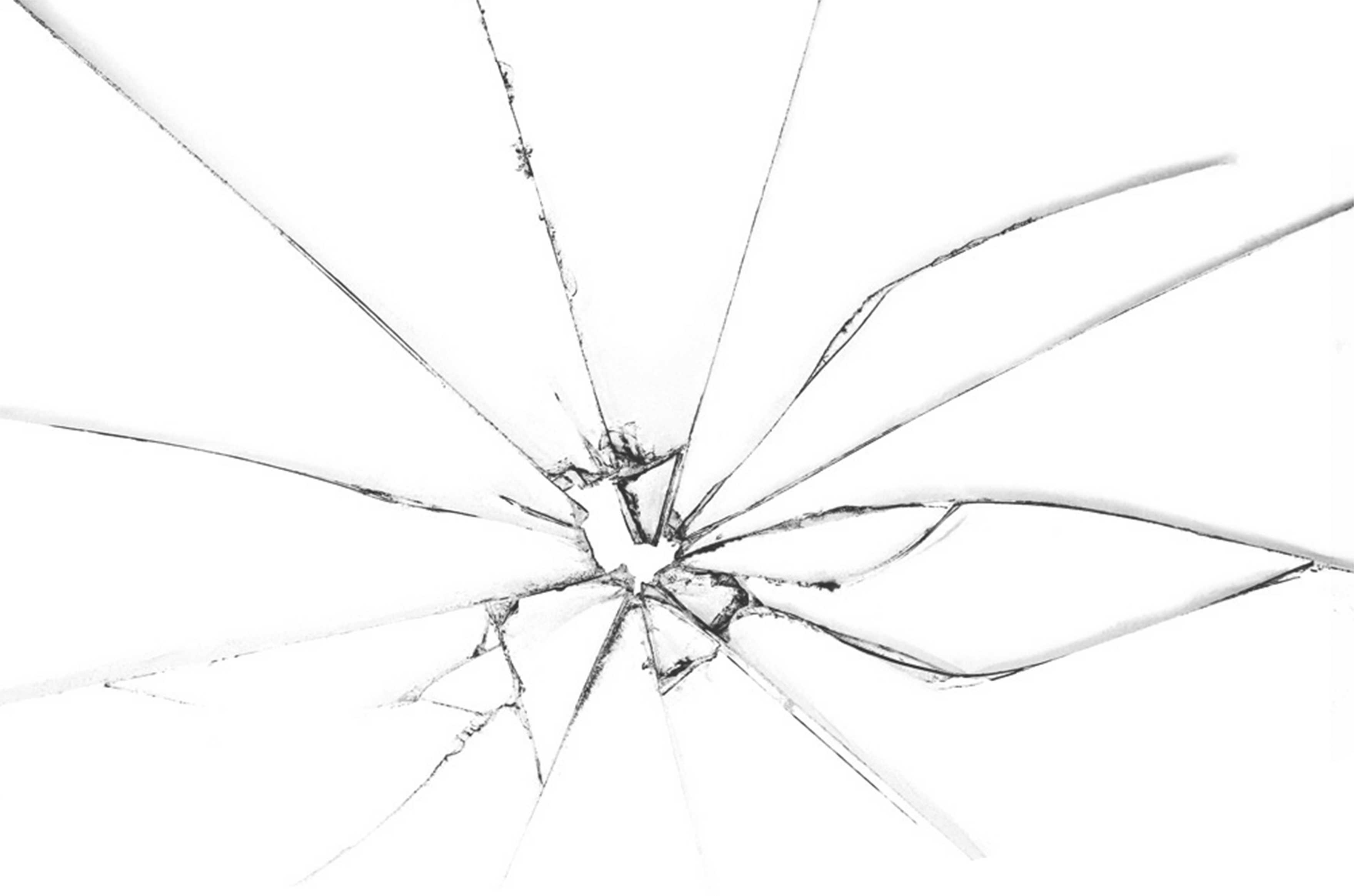 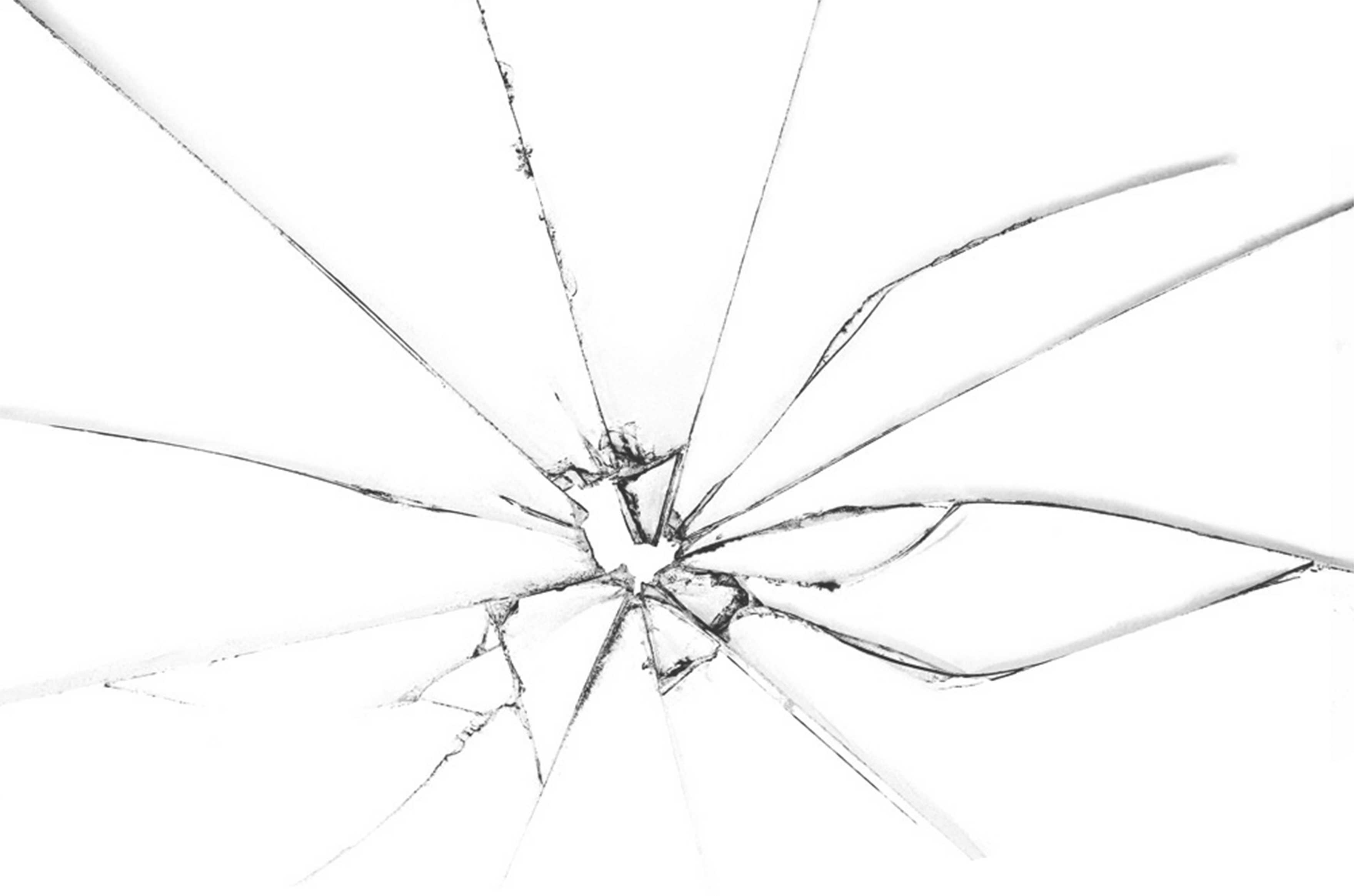 عيادة مريضهم
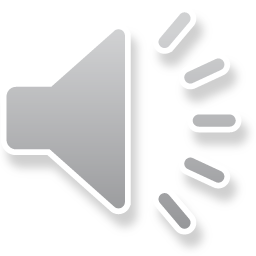 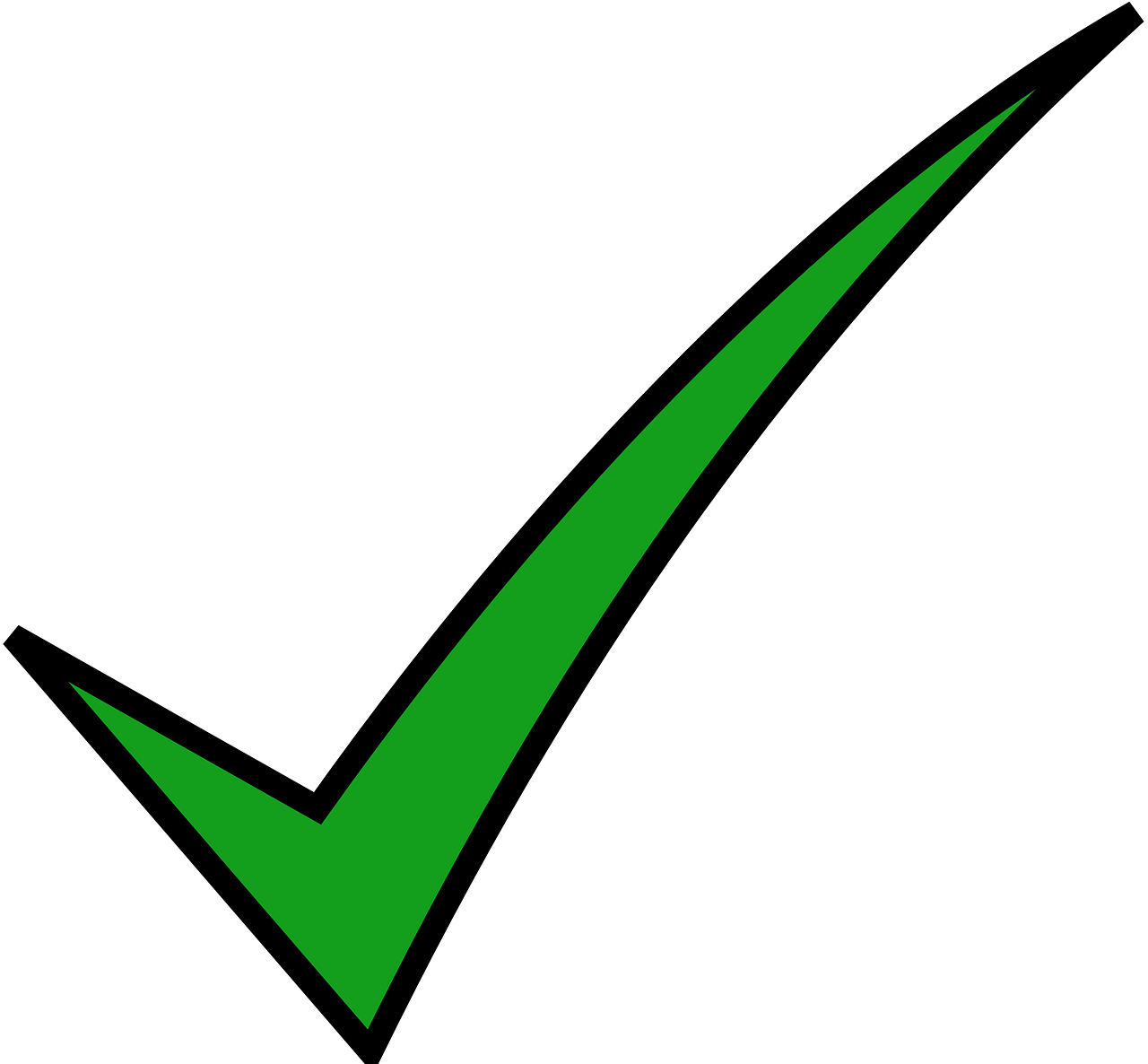 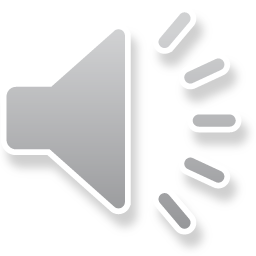 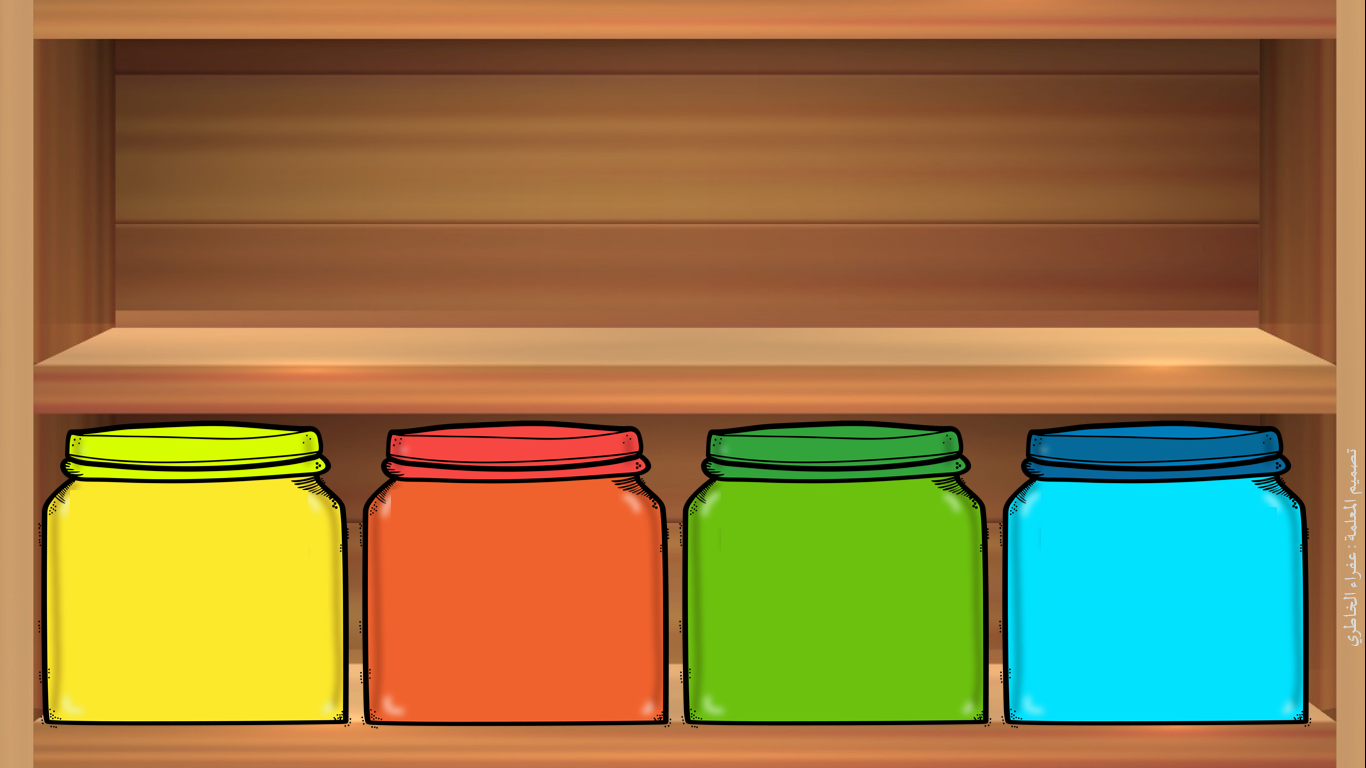 يدل فعل النبي صلى الله عليه وسلم في الحديث التالي مع أنس رضي الله عنه "خدمت النبي صلى الله عليه وسلم عشر سنين فما قال لي أف ولا لم صنعت ولا ألا صنعت" على حسن تعامله مع:
ضيوفه
جيرانه
أقاربه
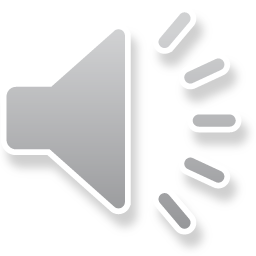 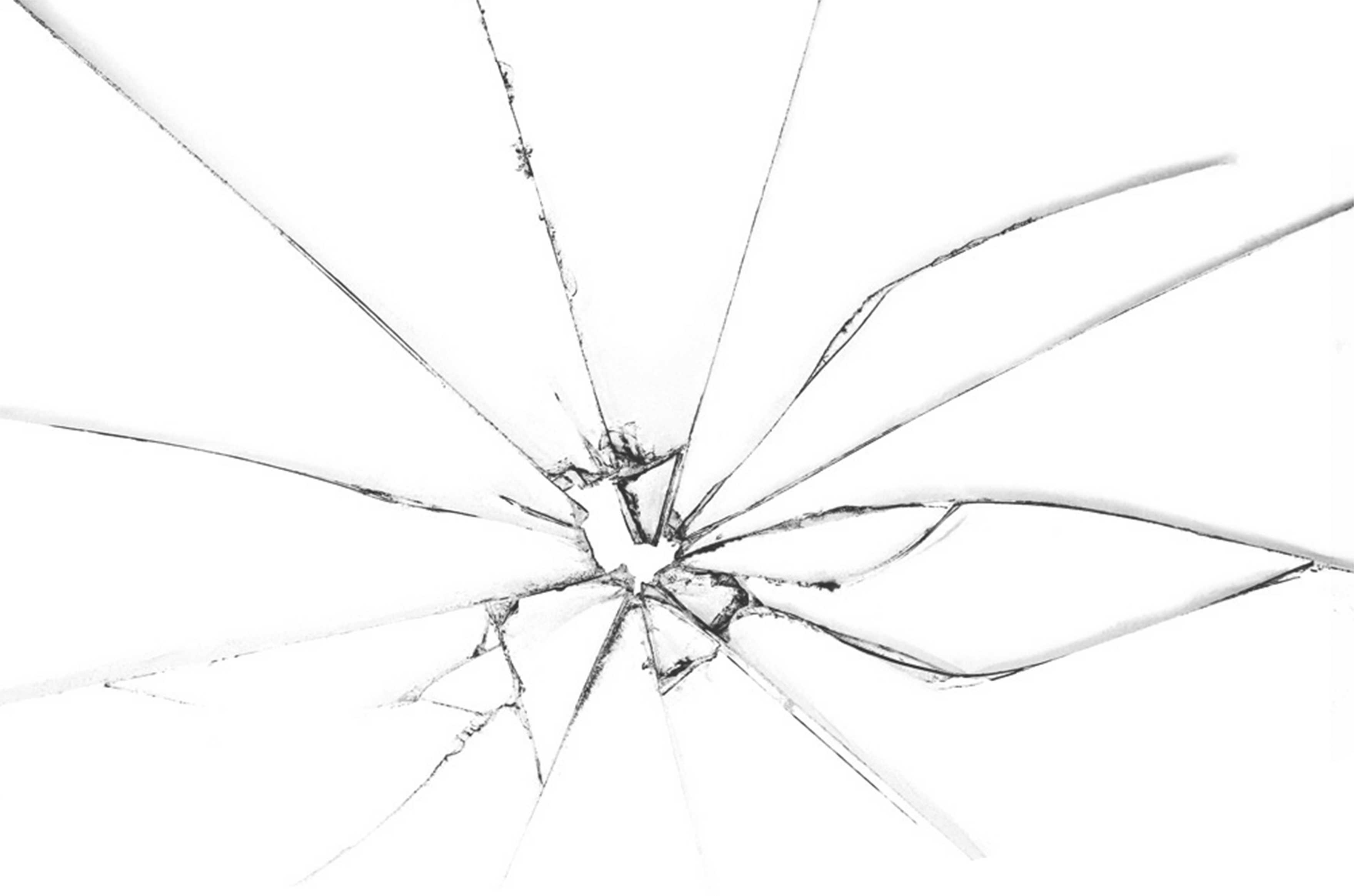 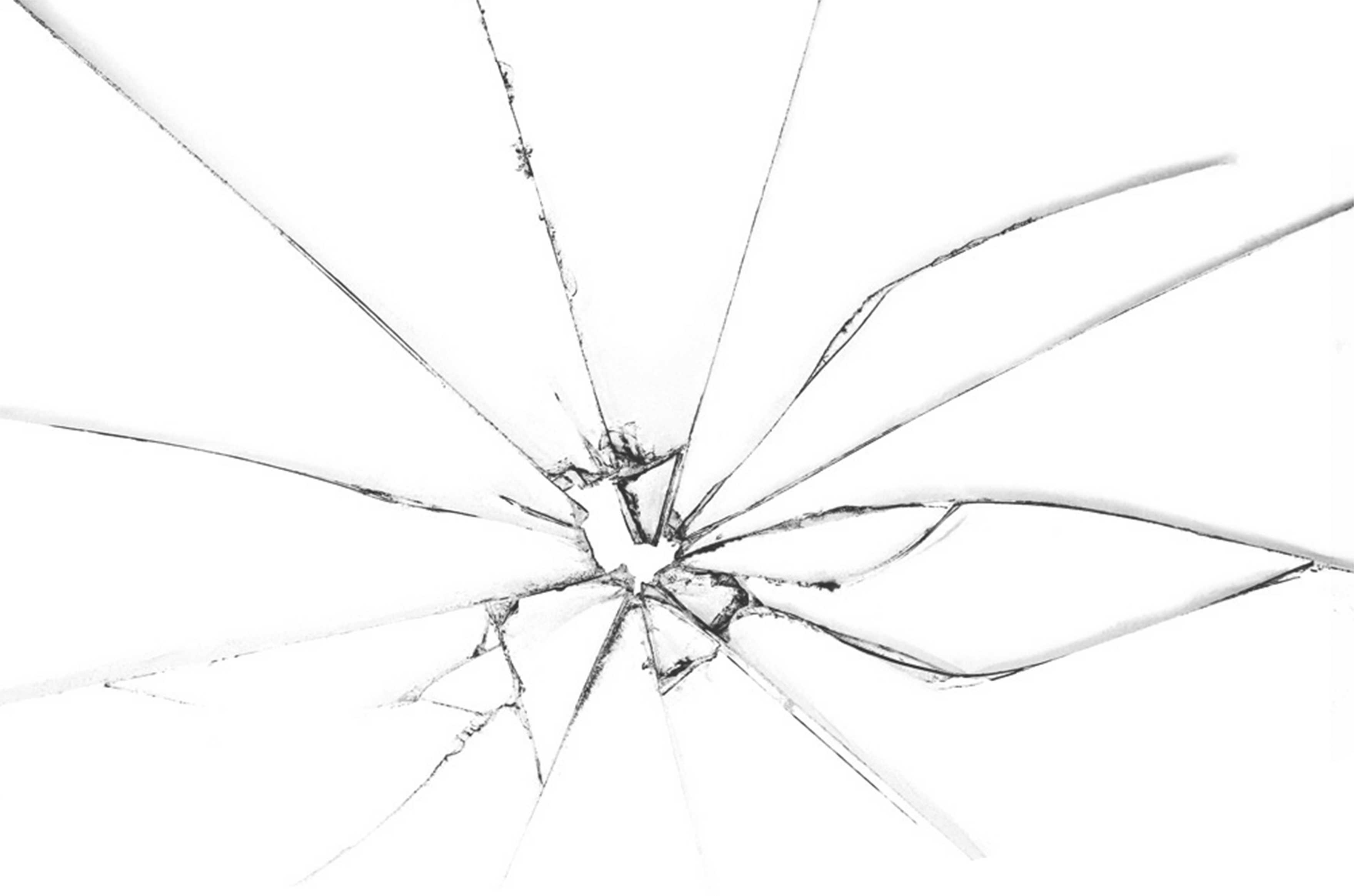 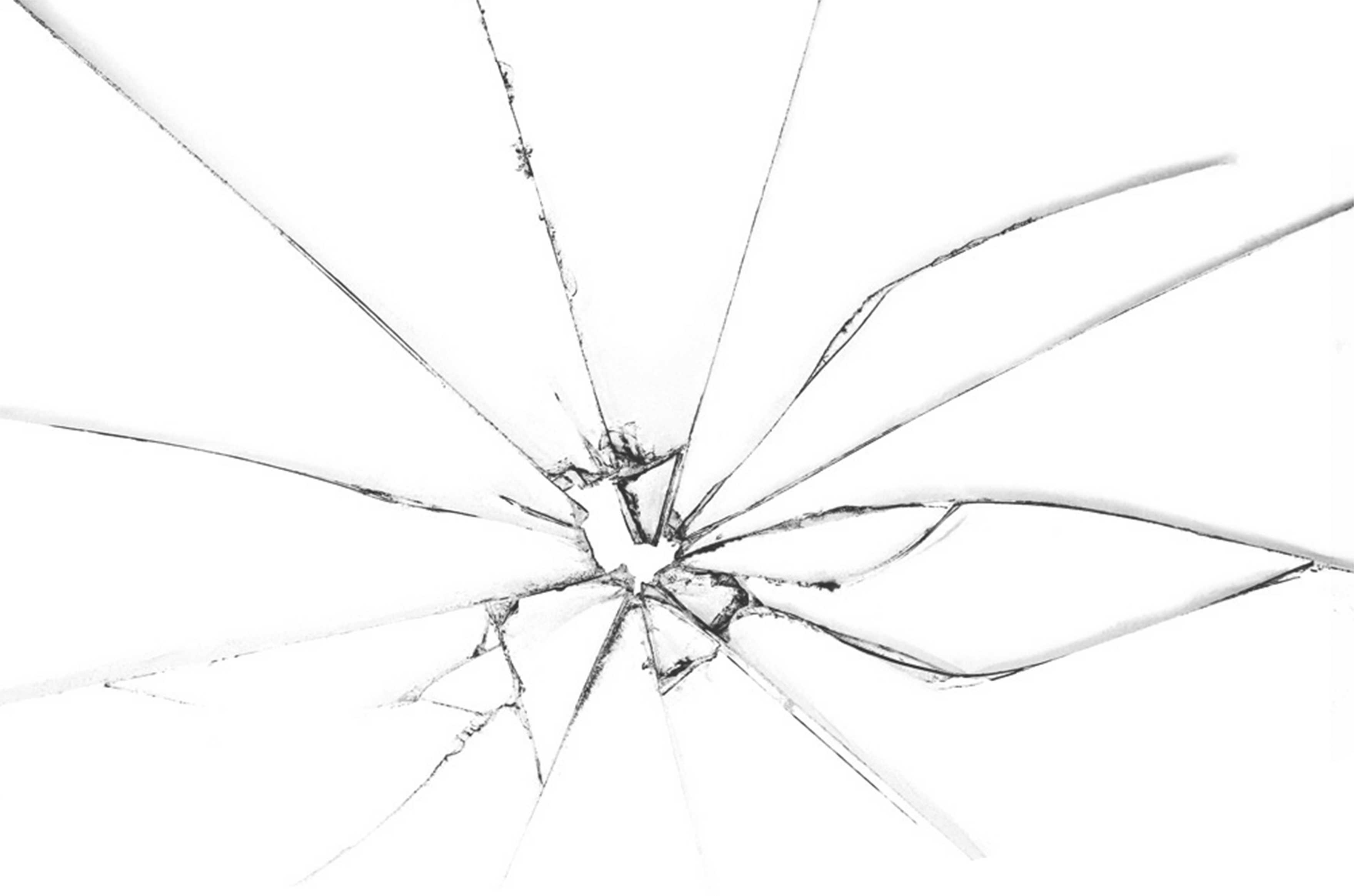 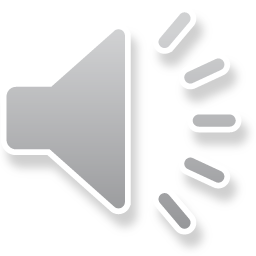 خدمه
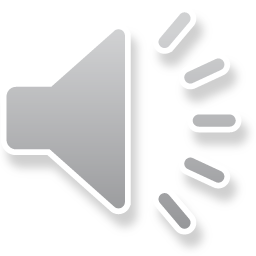 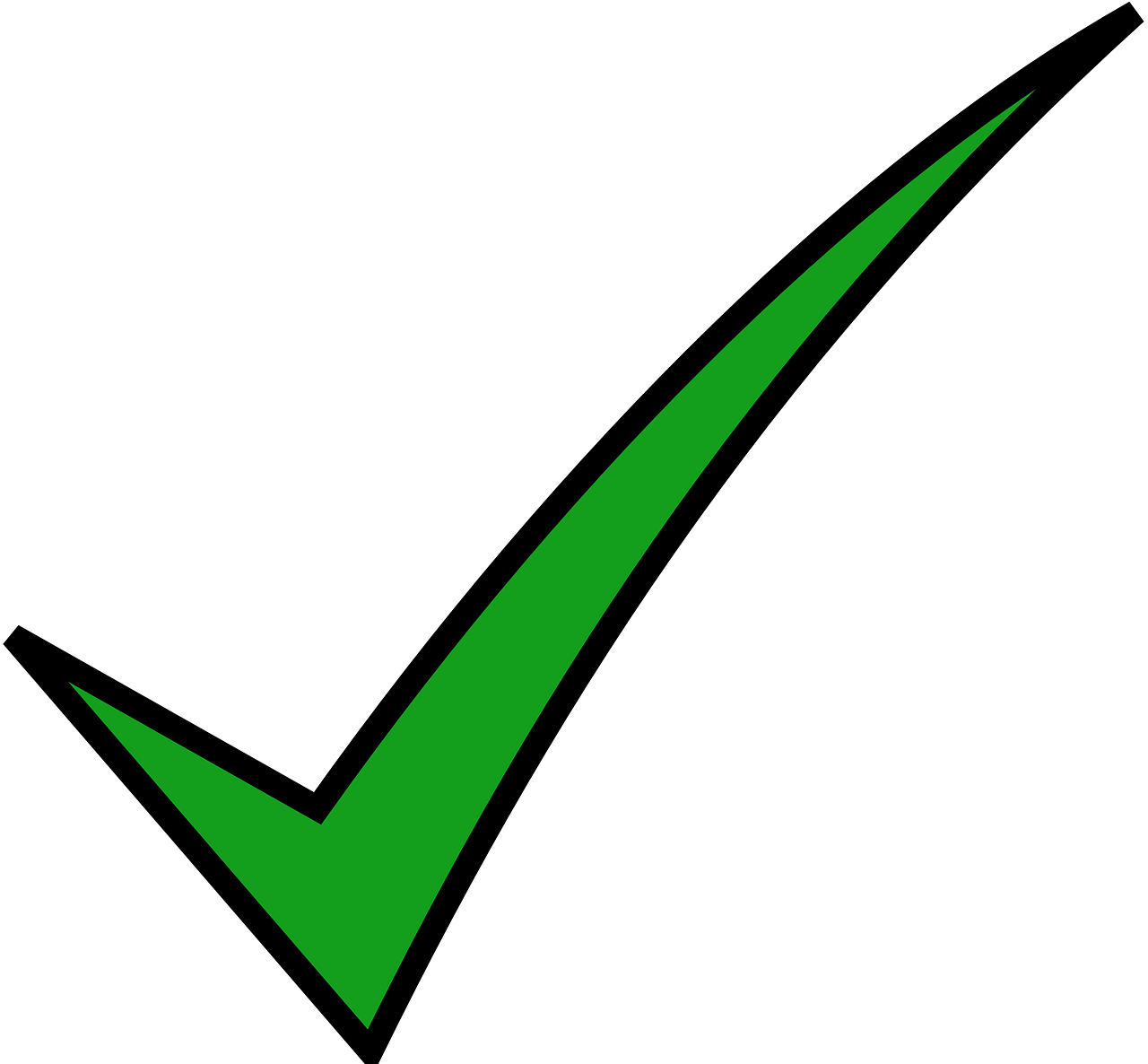 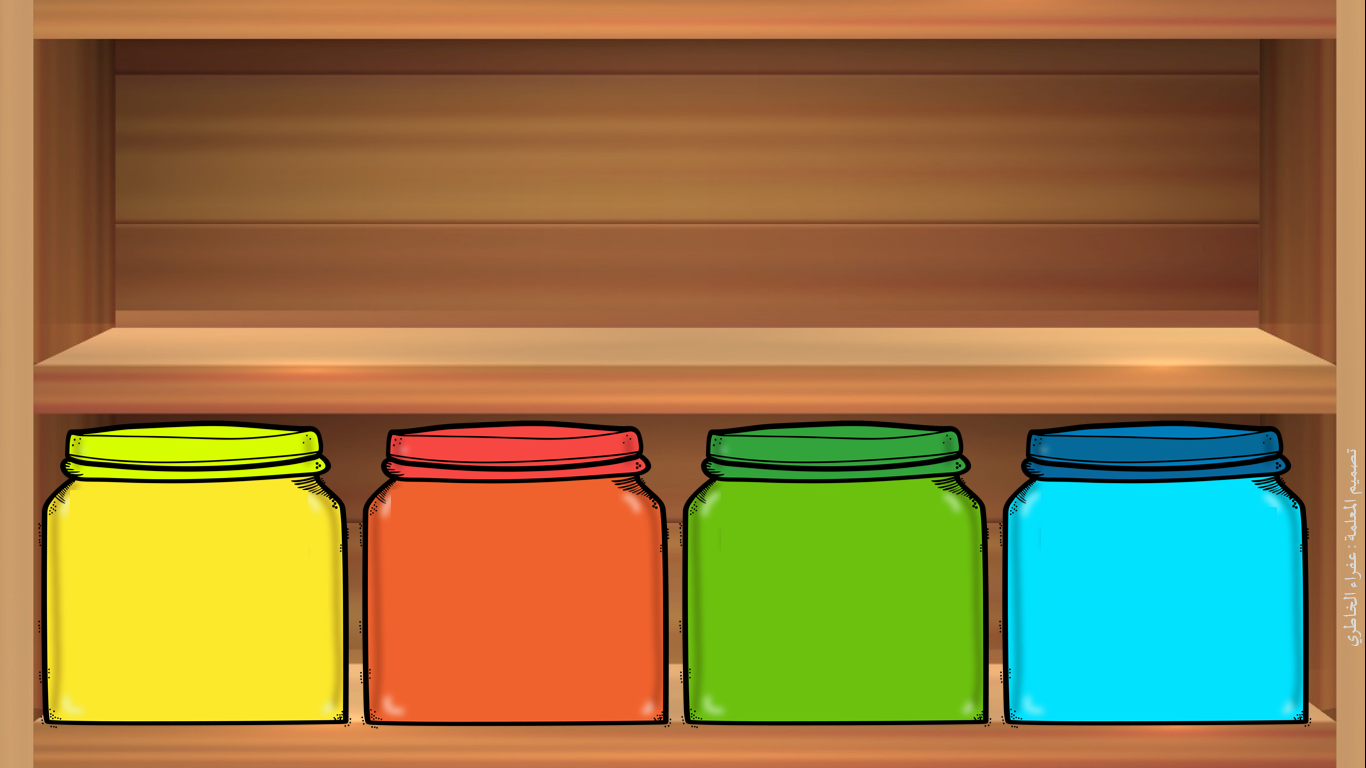 العمل الذي دل عليه الرسول صلى الله عليه و سلم ربيعة الأسلمي رضي الله عنه عندما سأله مرافقته في الجنة هو:
العمرة
الصيام
الزكاة
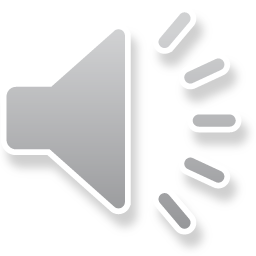 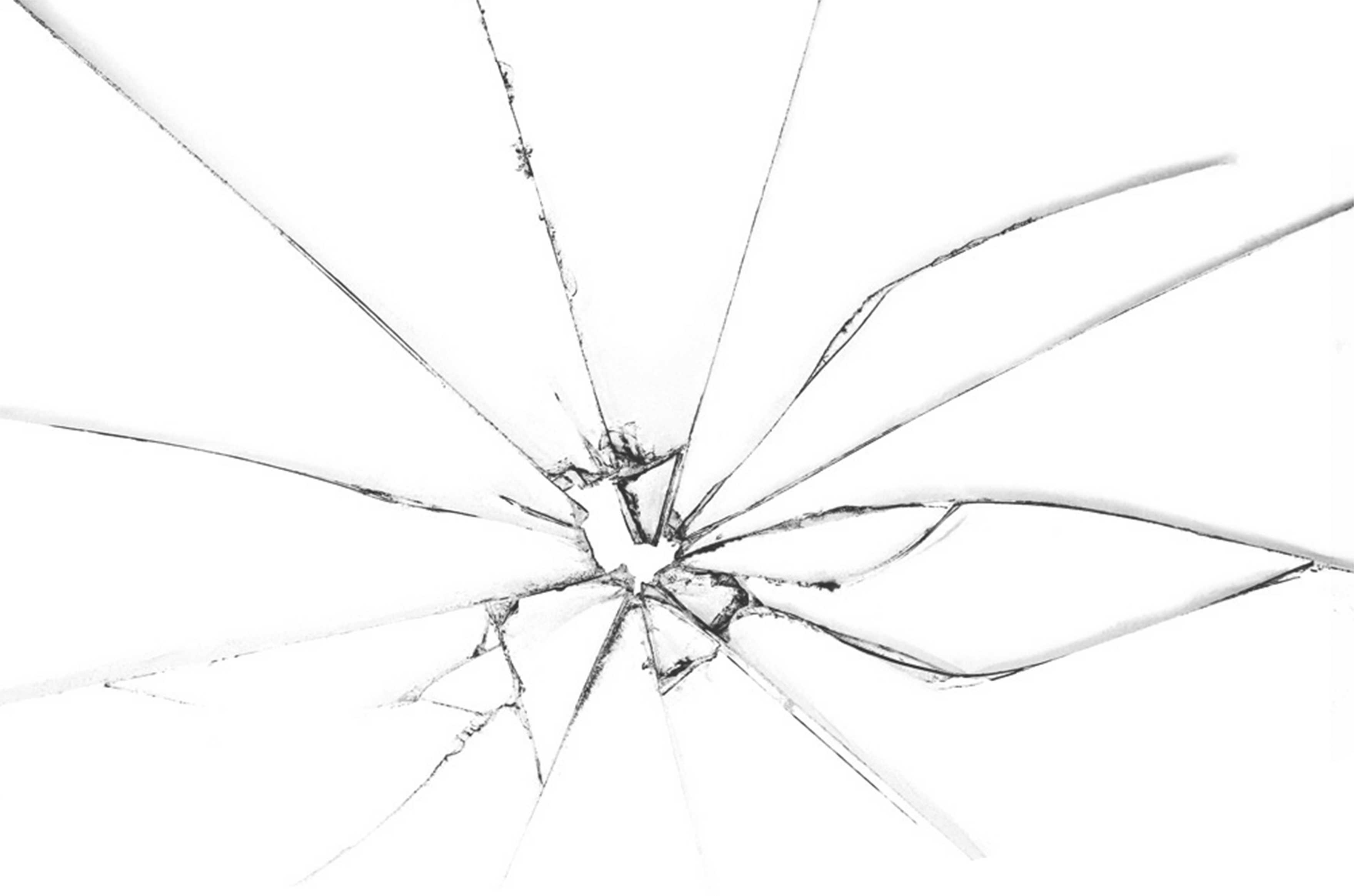 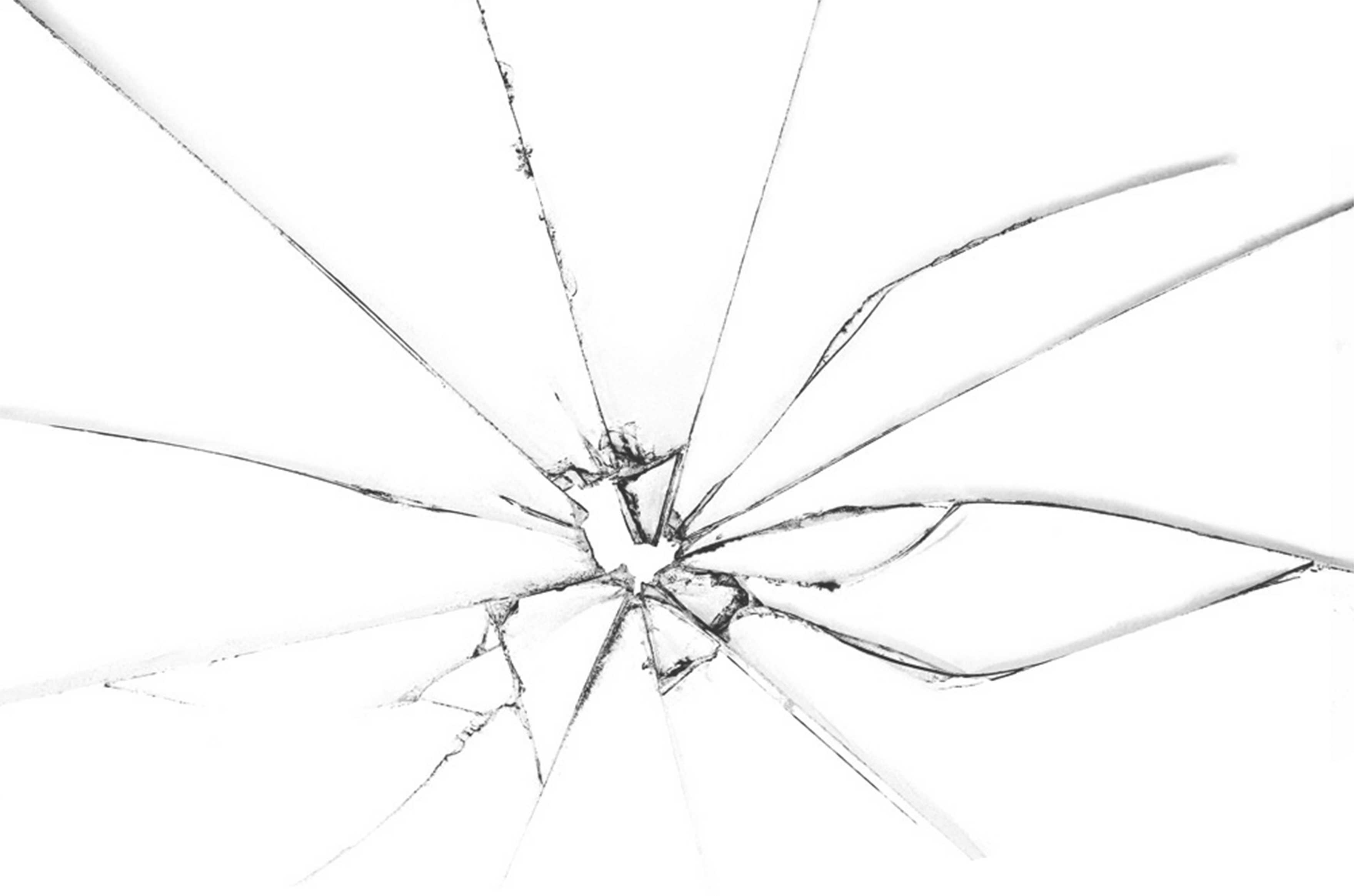 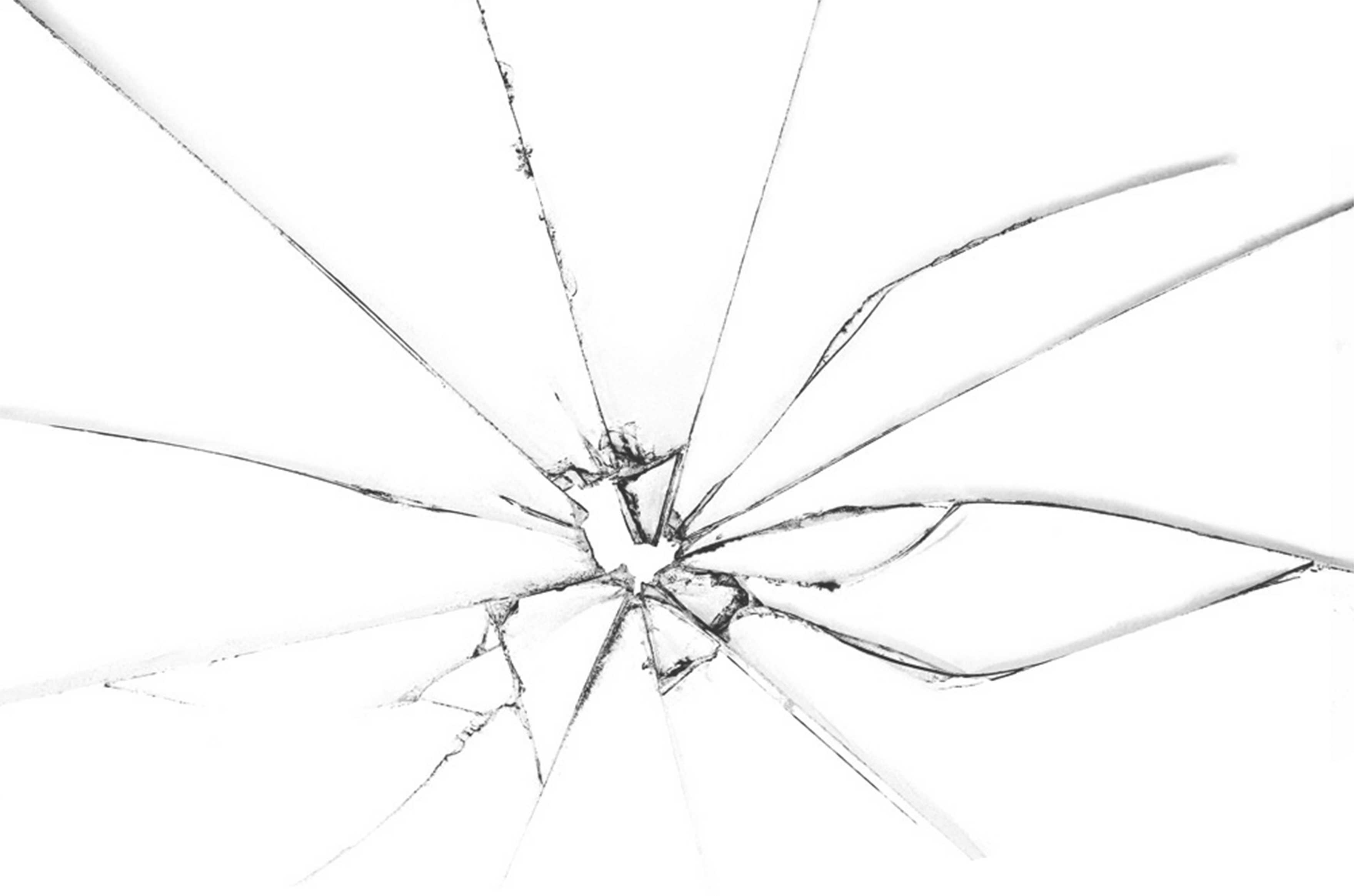 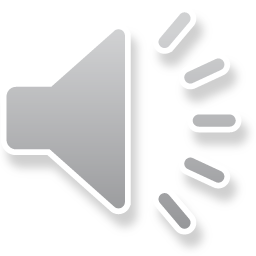 كثرة السجود
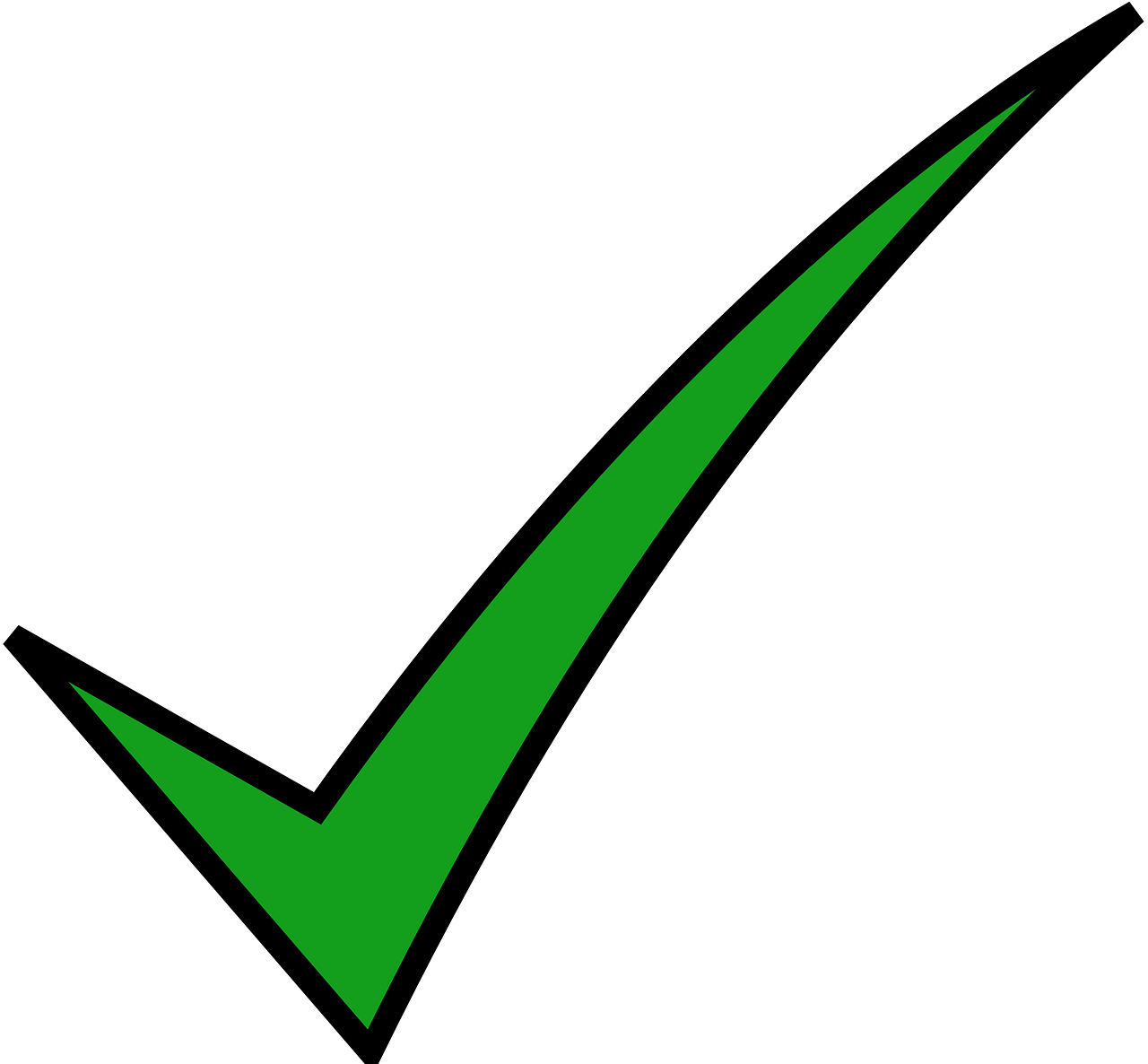 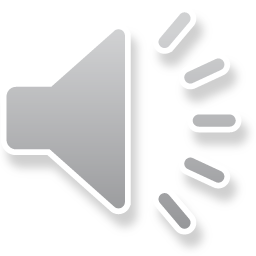 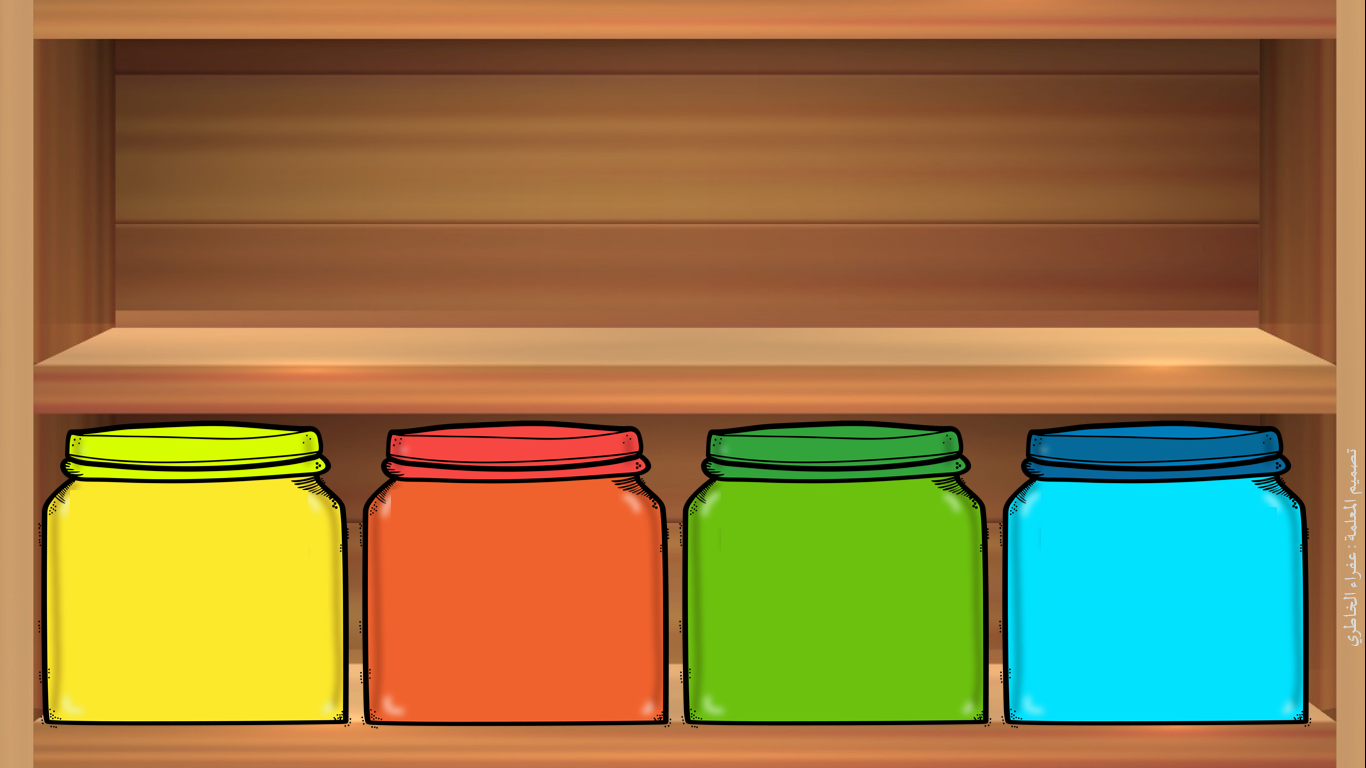 الأسلوب الأمثل مع الخادم إذا أخطأ:
ضربه
تأخير راتبه
شتمه ورفع الصوت عليه
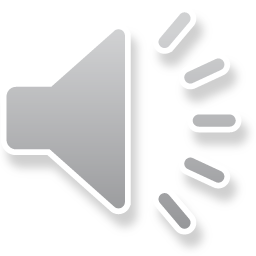 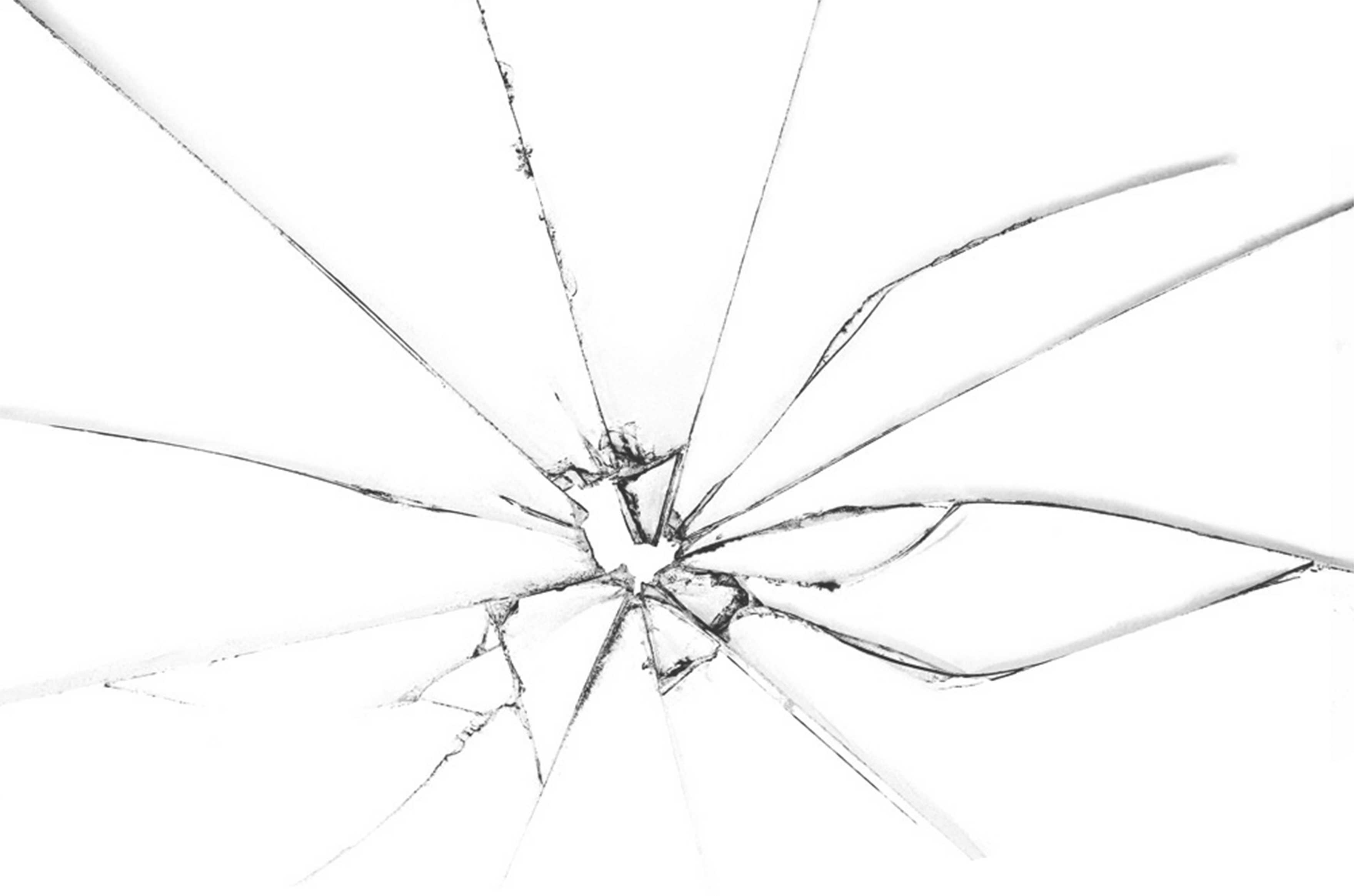 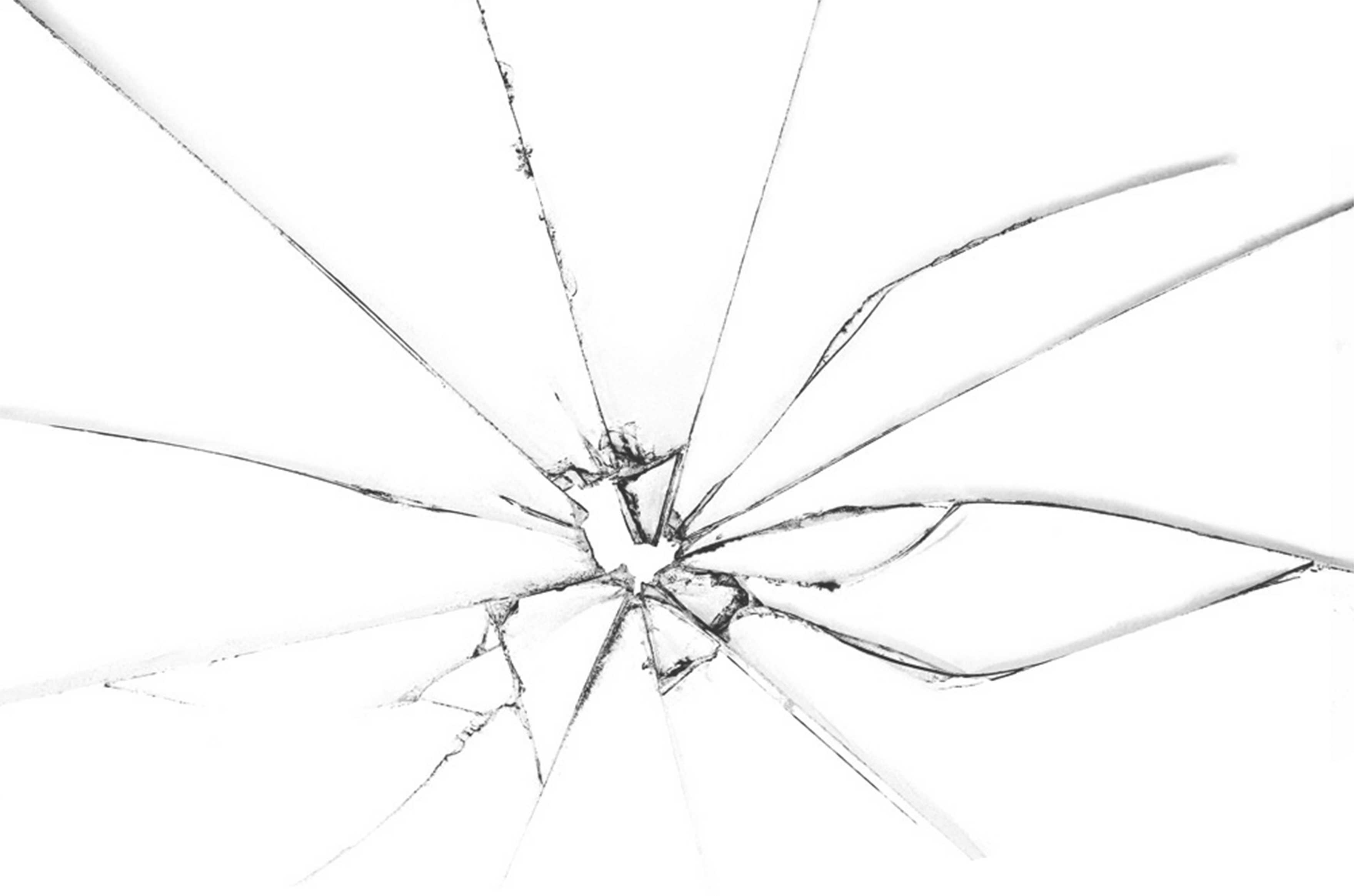 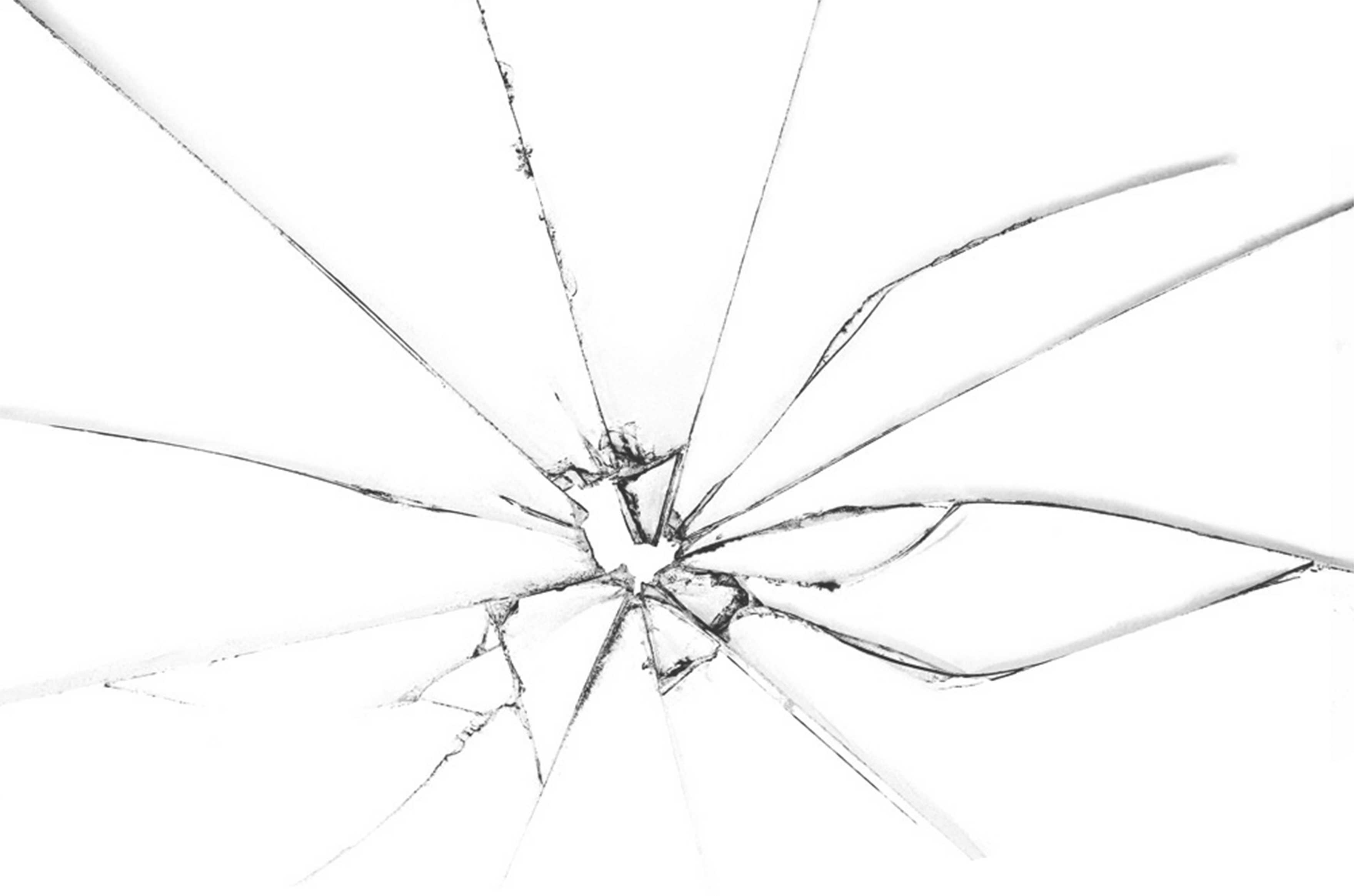 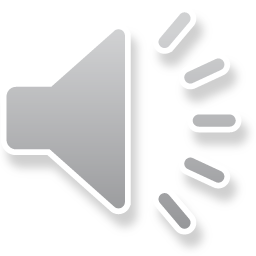 العفو عنه
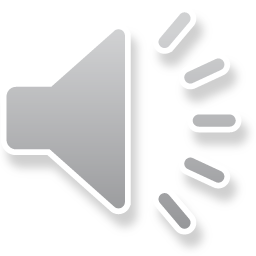 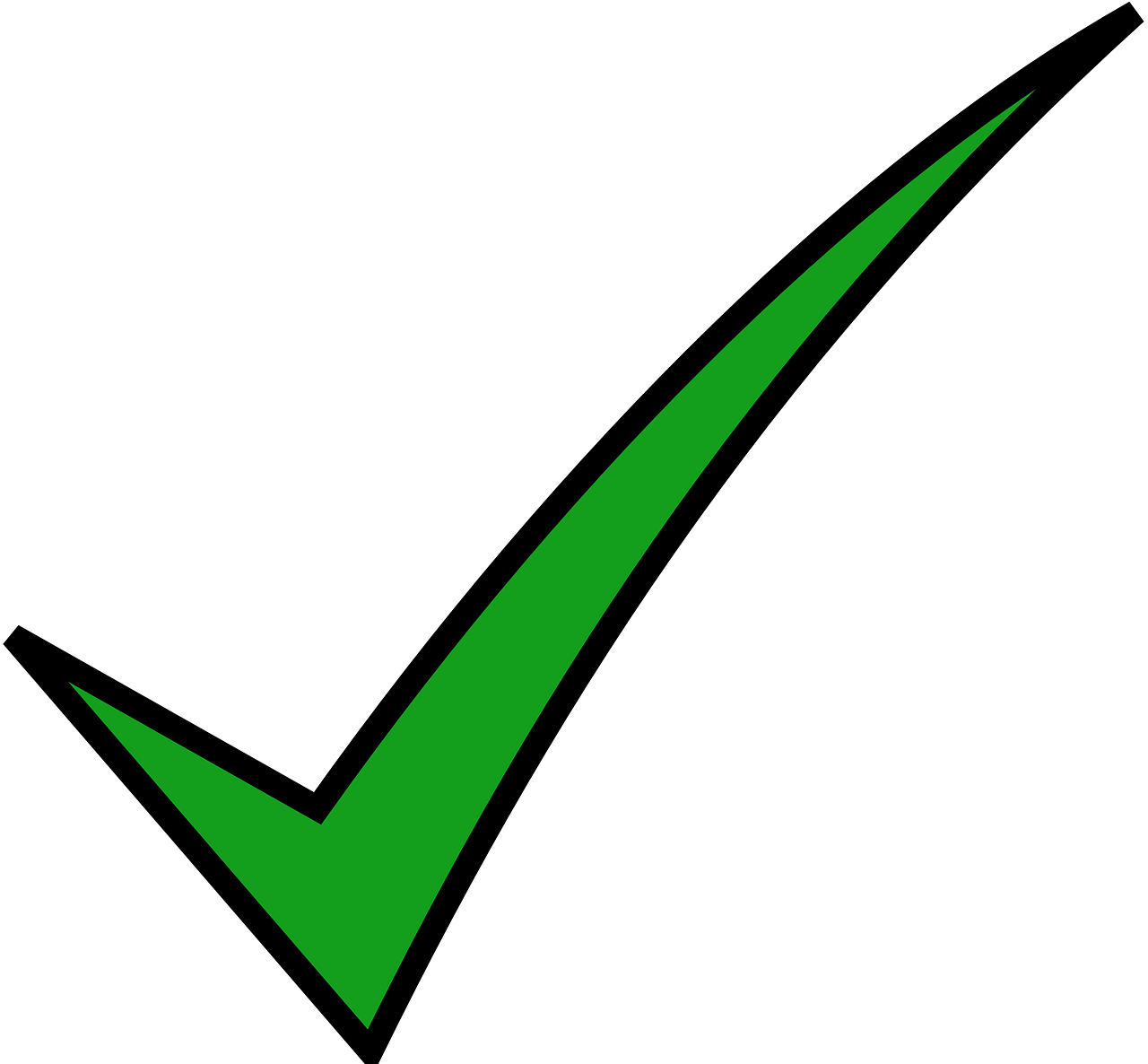 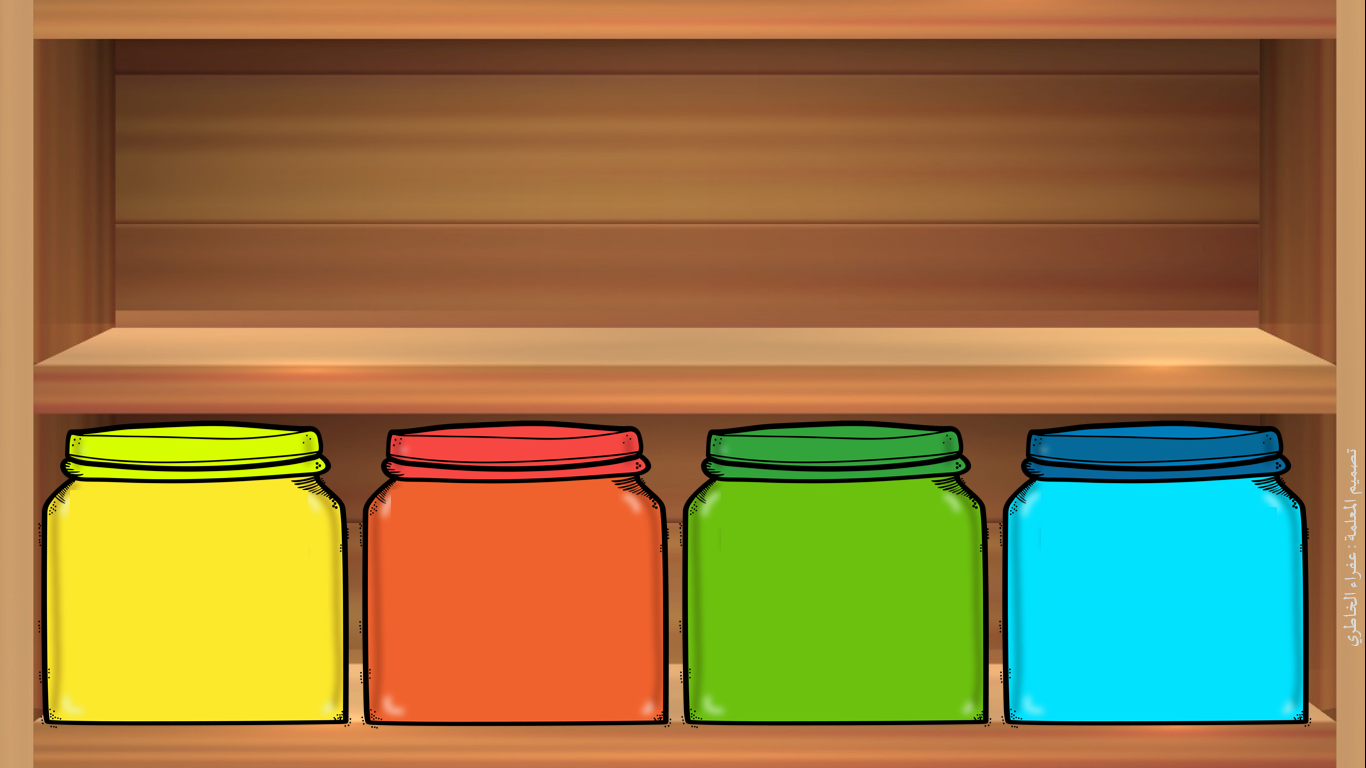 دعا له النبي صلى الله علية وسلم بقوة الحفظ فاصبح لا ينسى حديثاً سمعه من النبي عليه السلام هو:
عقبة بن عامر رضي الله عنه
أنس بن مالك رضي الله عنه
ابن عباس رضي الله عنه
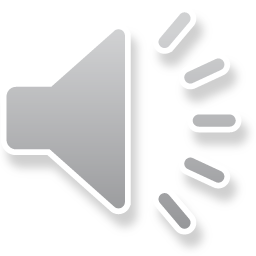 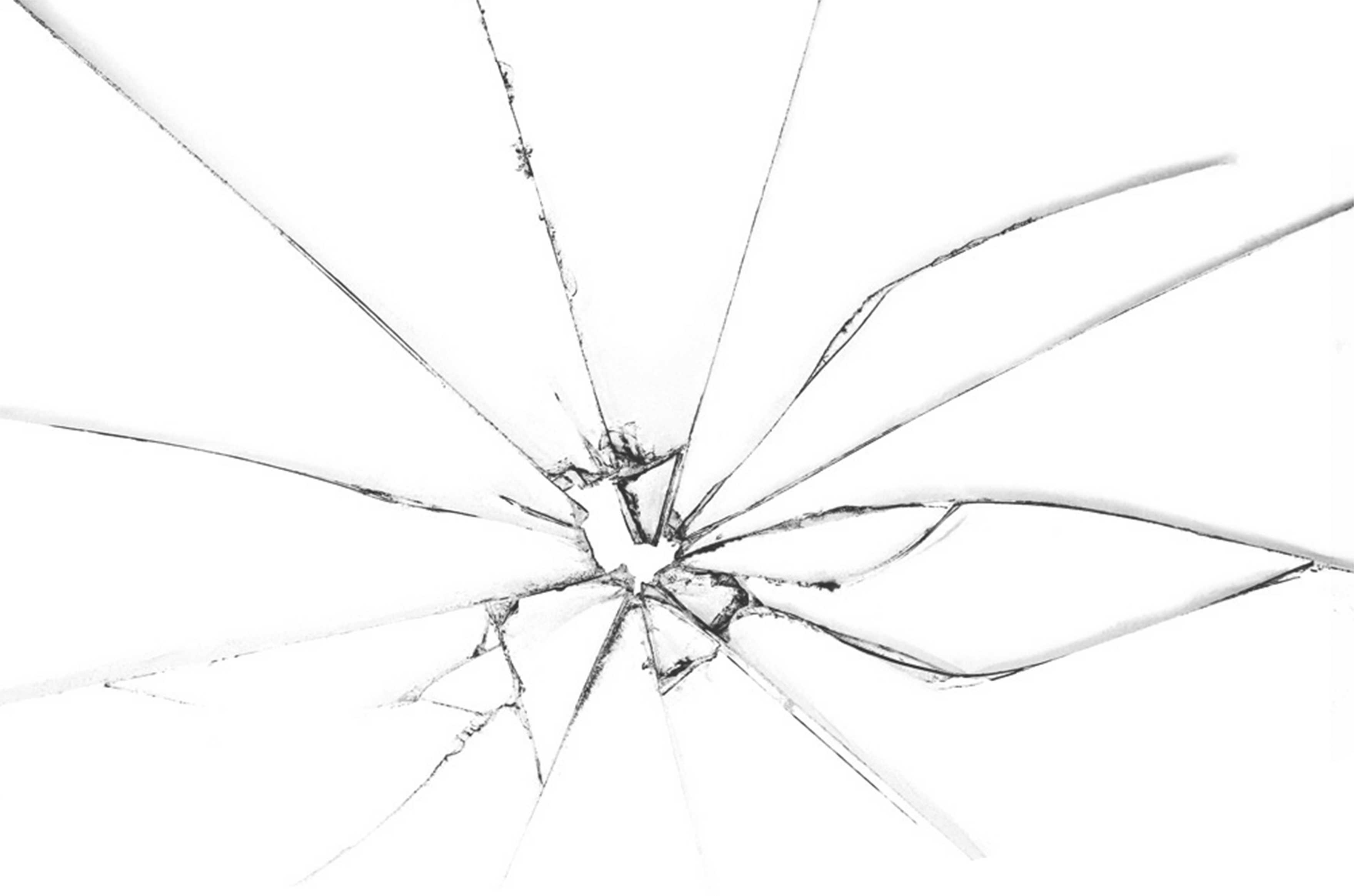 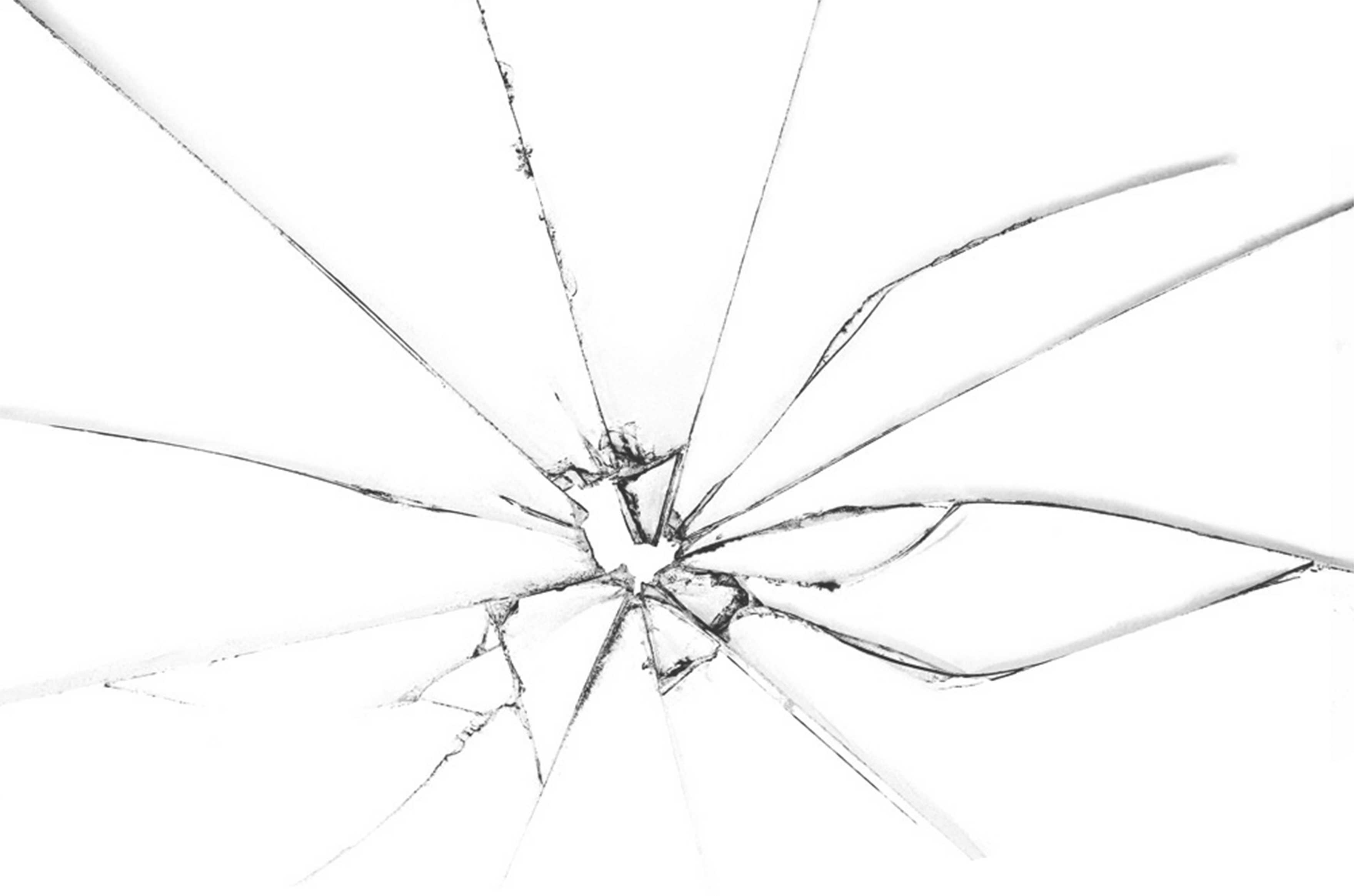 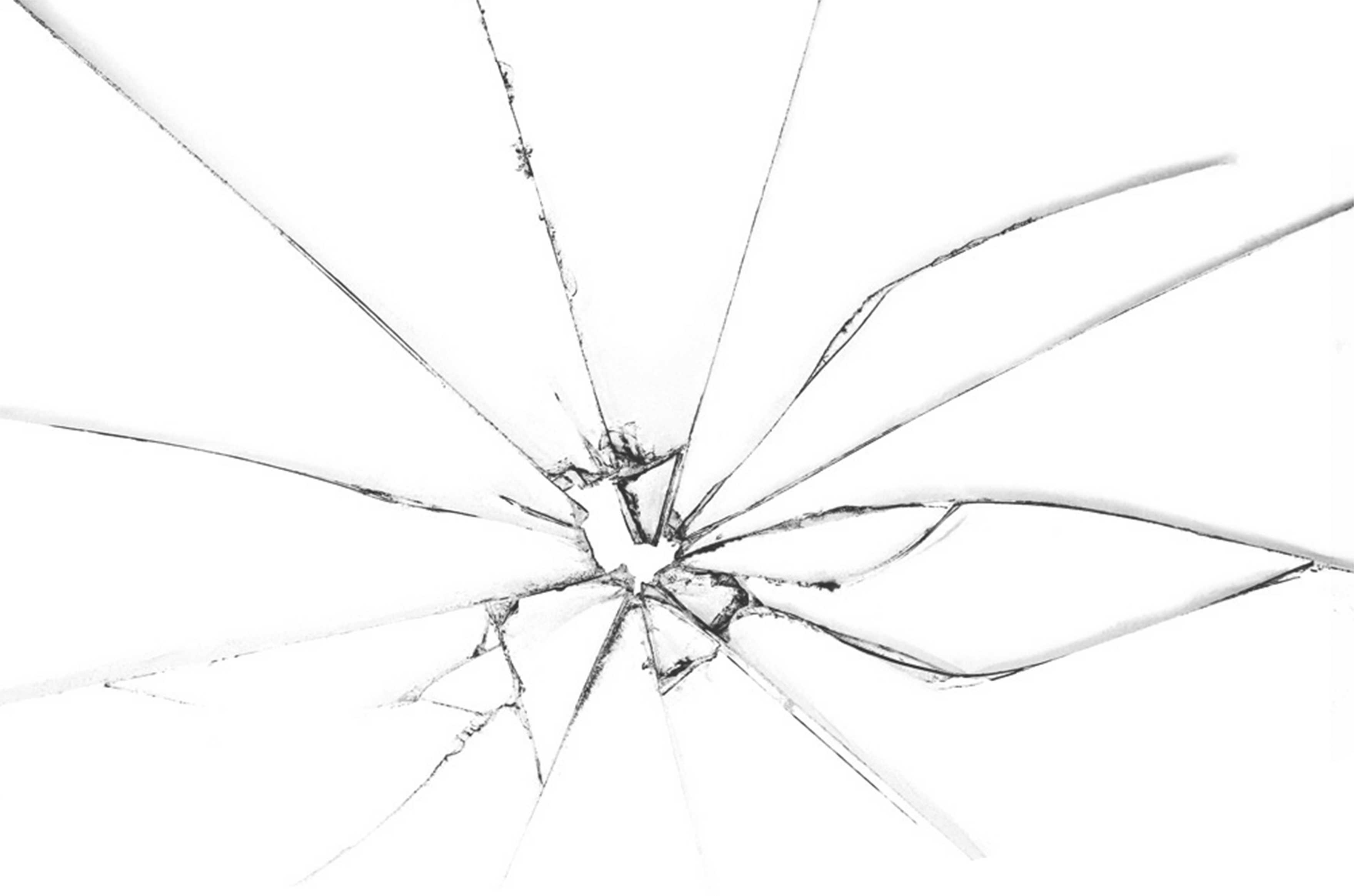 أبو هريرة رضي الله عنه
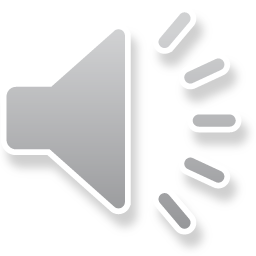 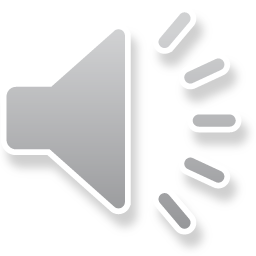 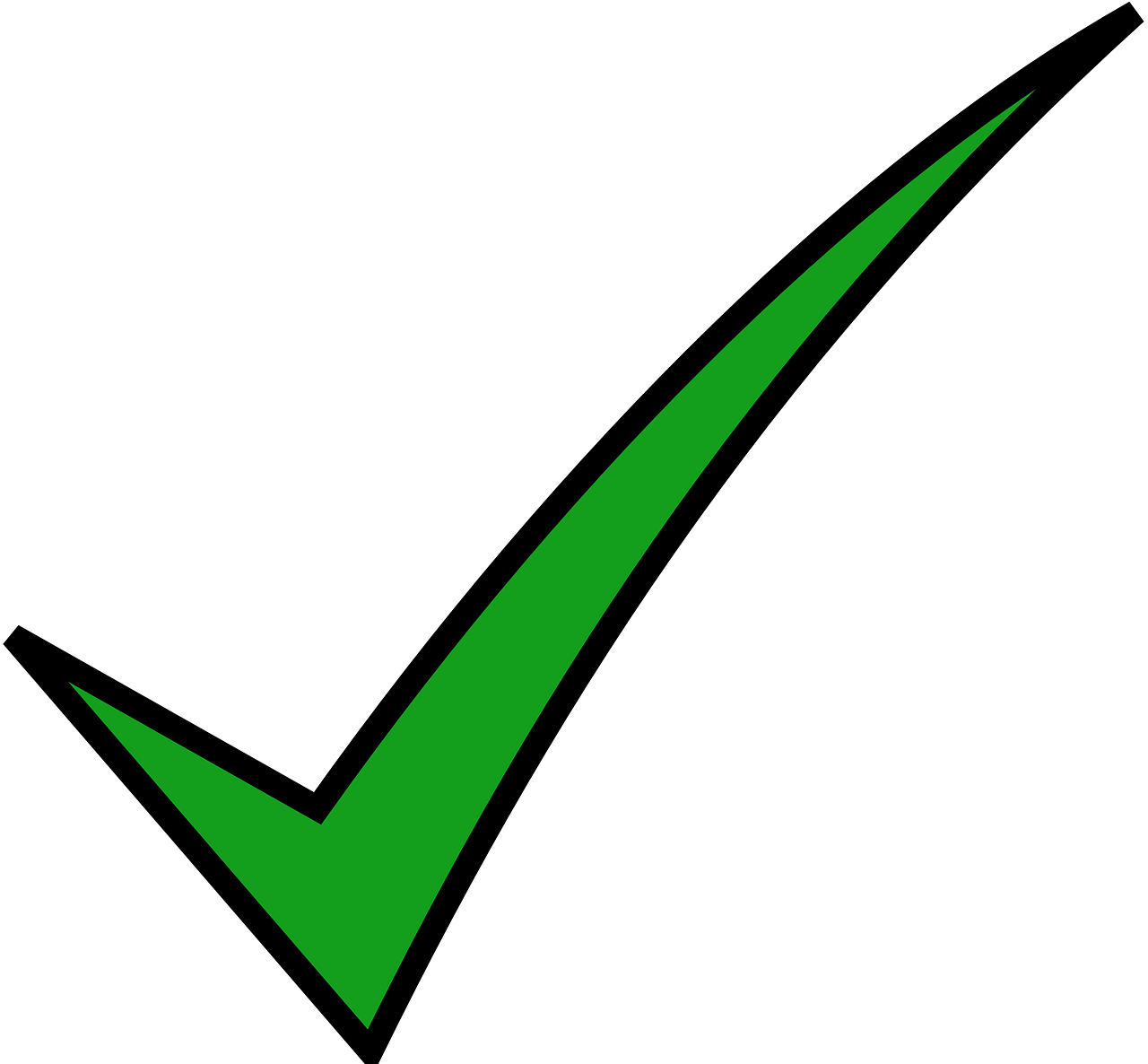 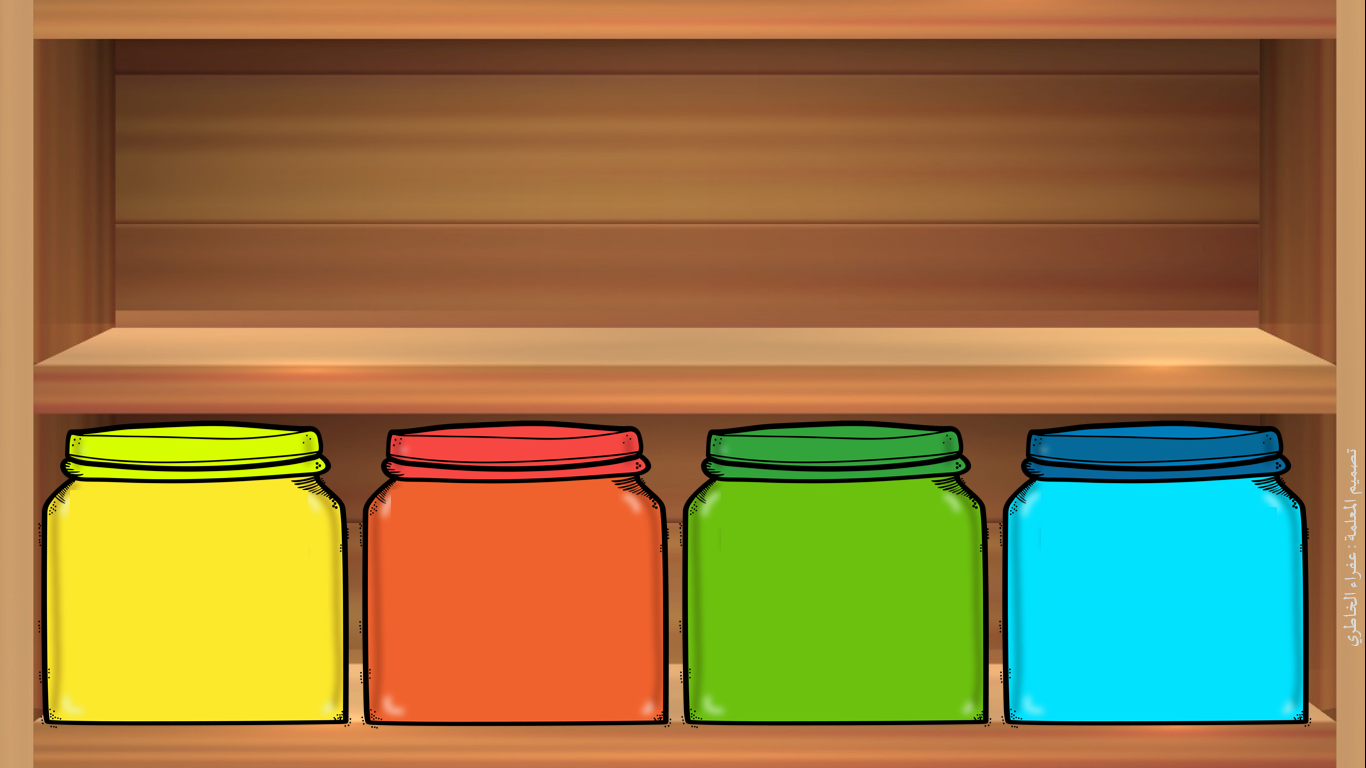 كان النبي صلى الله عليه وسلم يحرص على استضافة:
العلماء
المجاهدين
الأغنياء
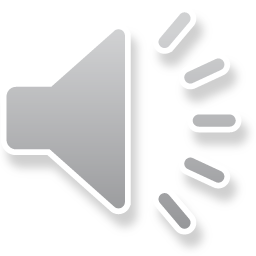 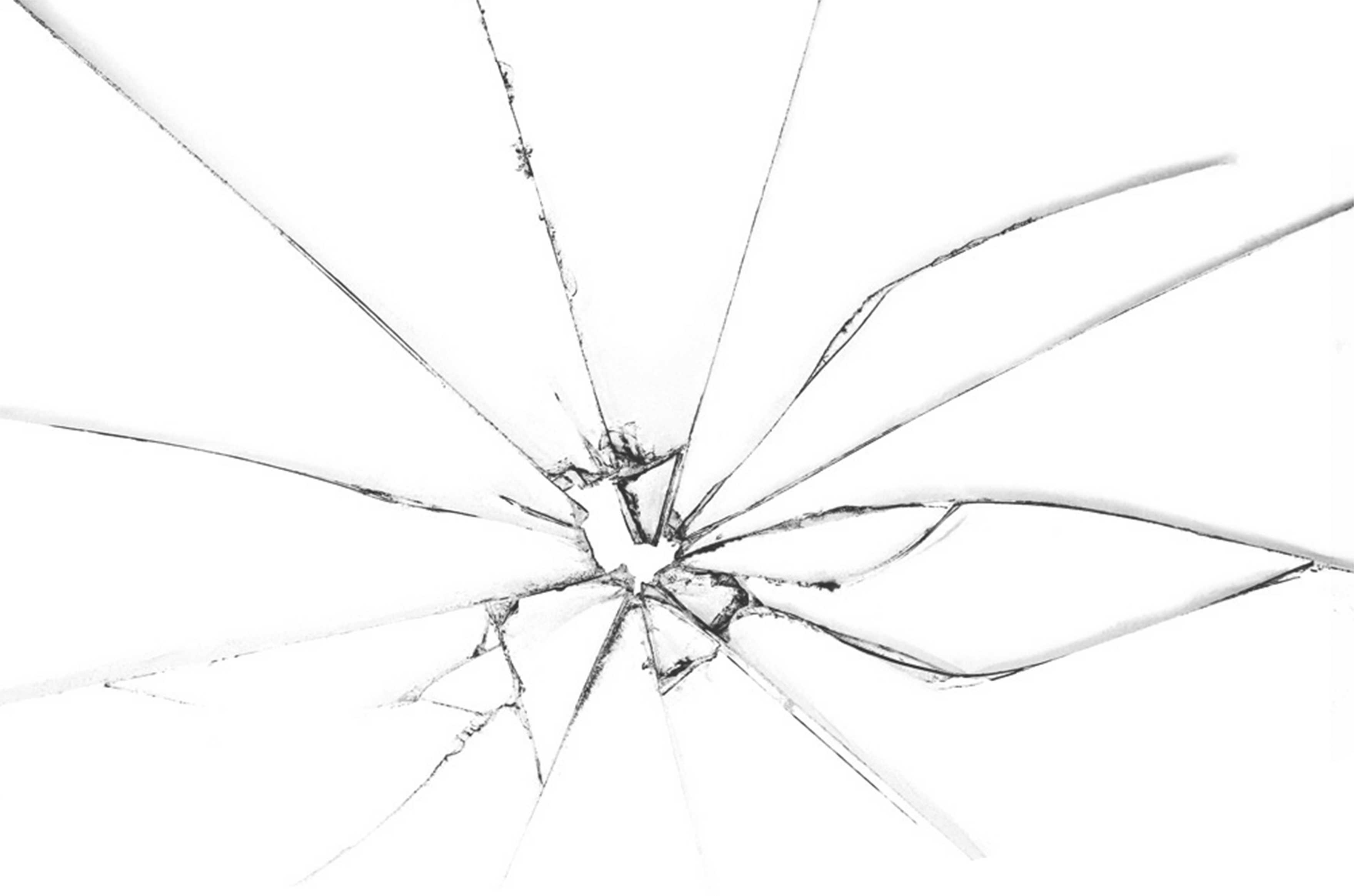 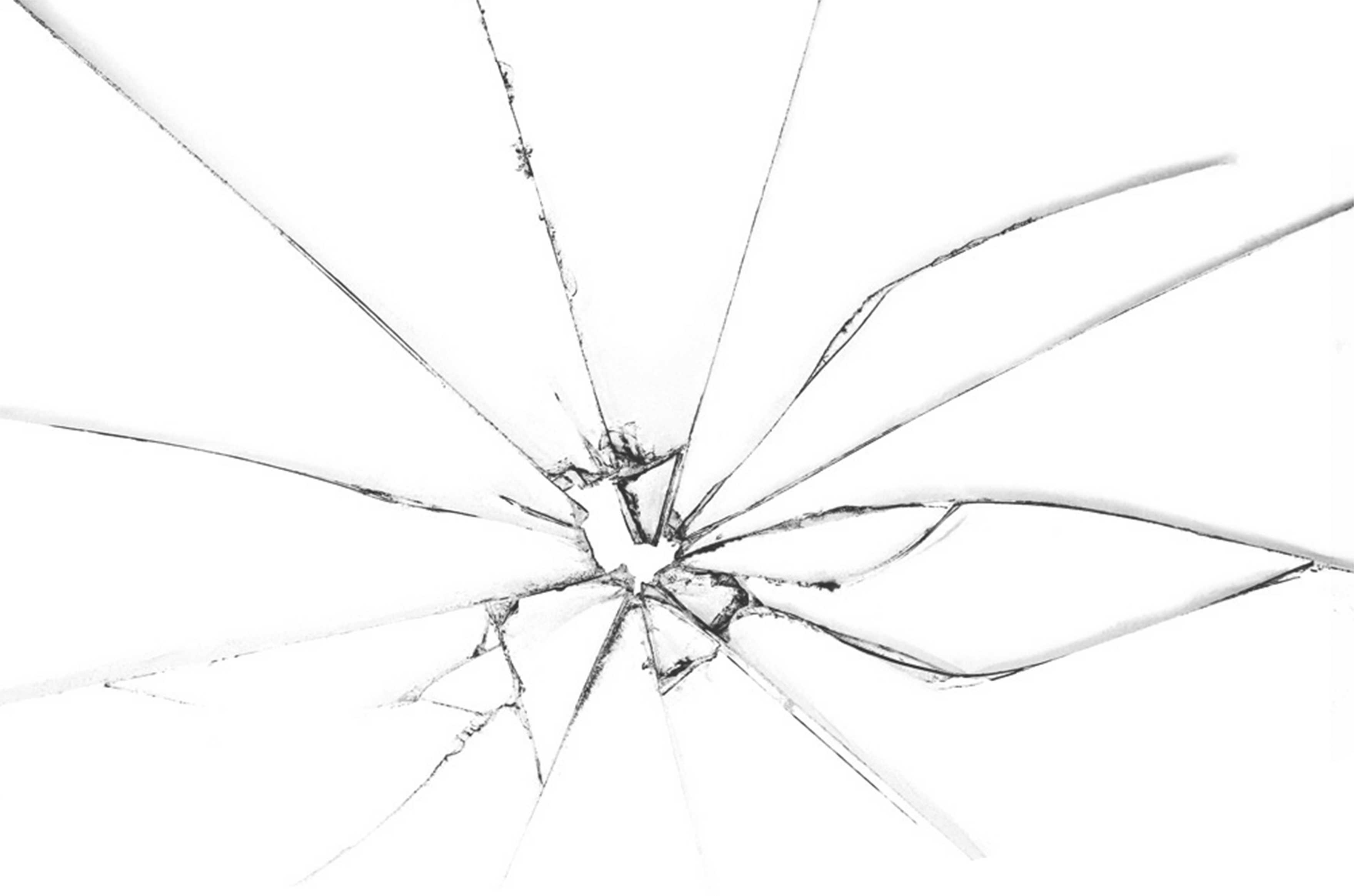 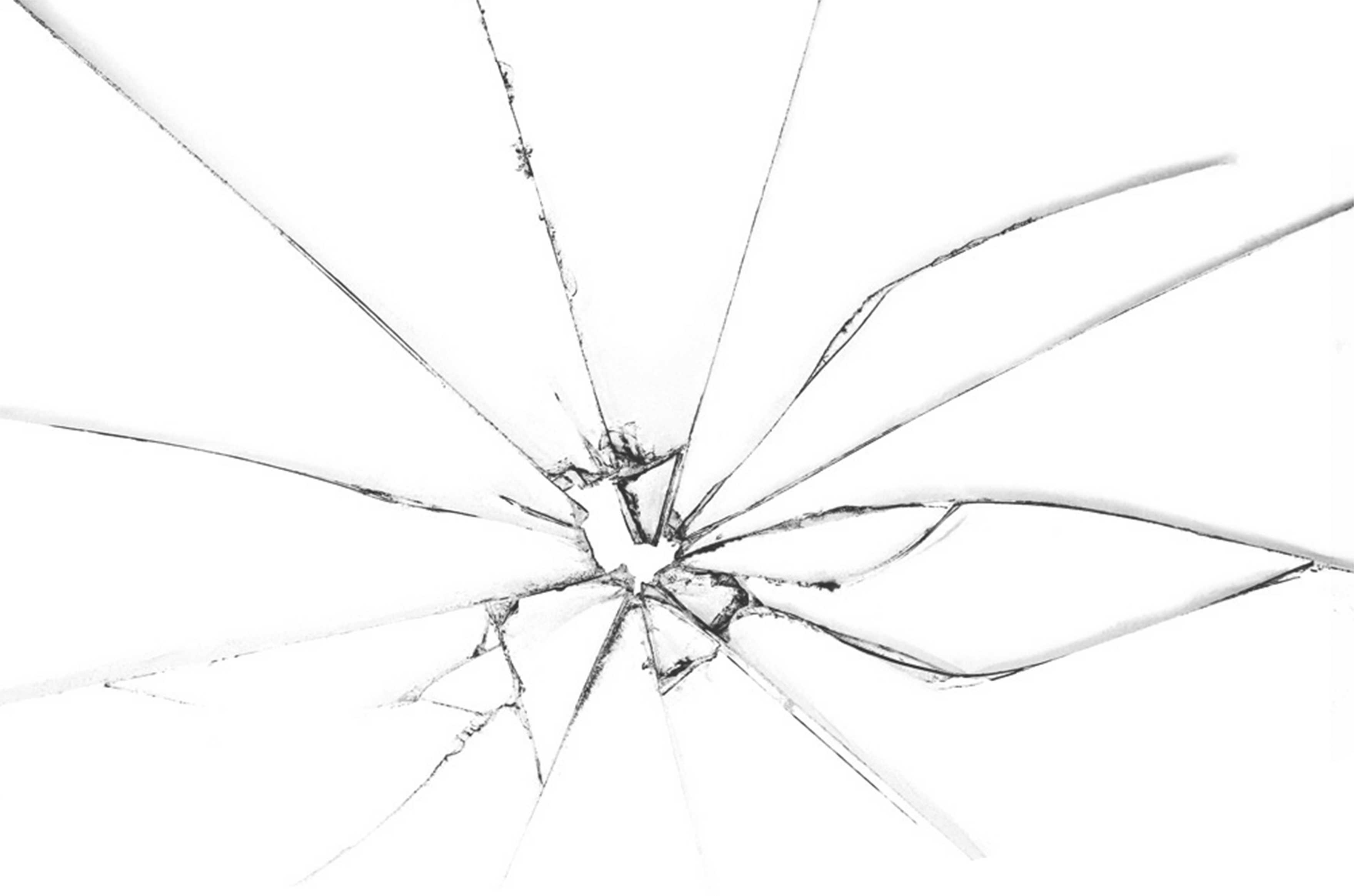 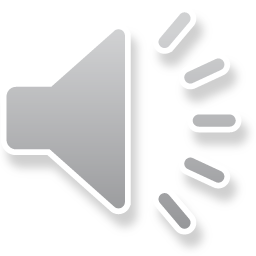 الفقراء
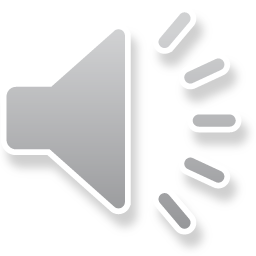 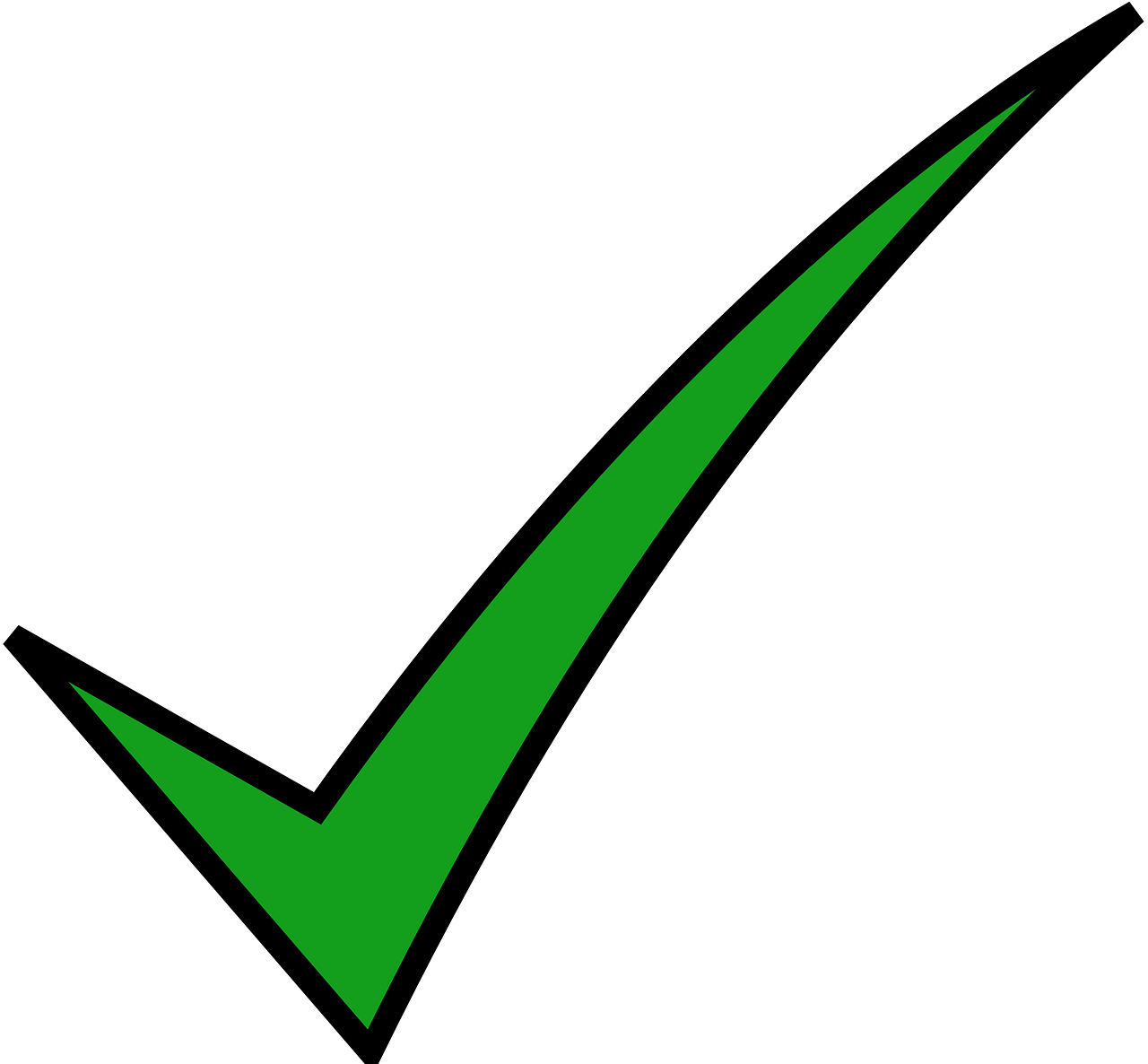 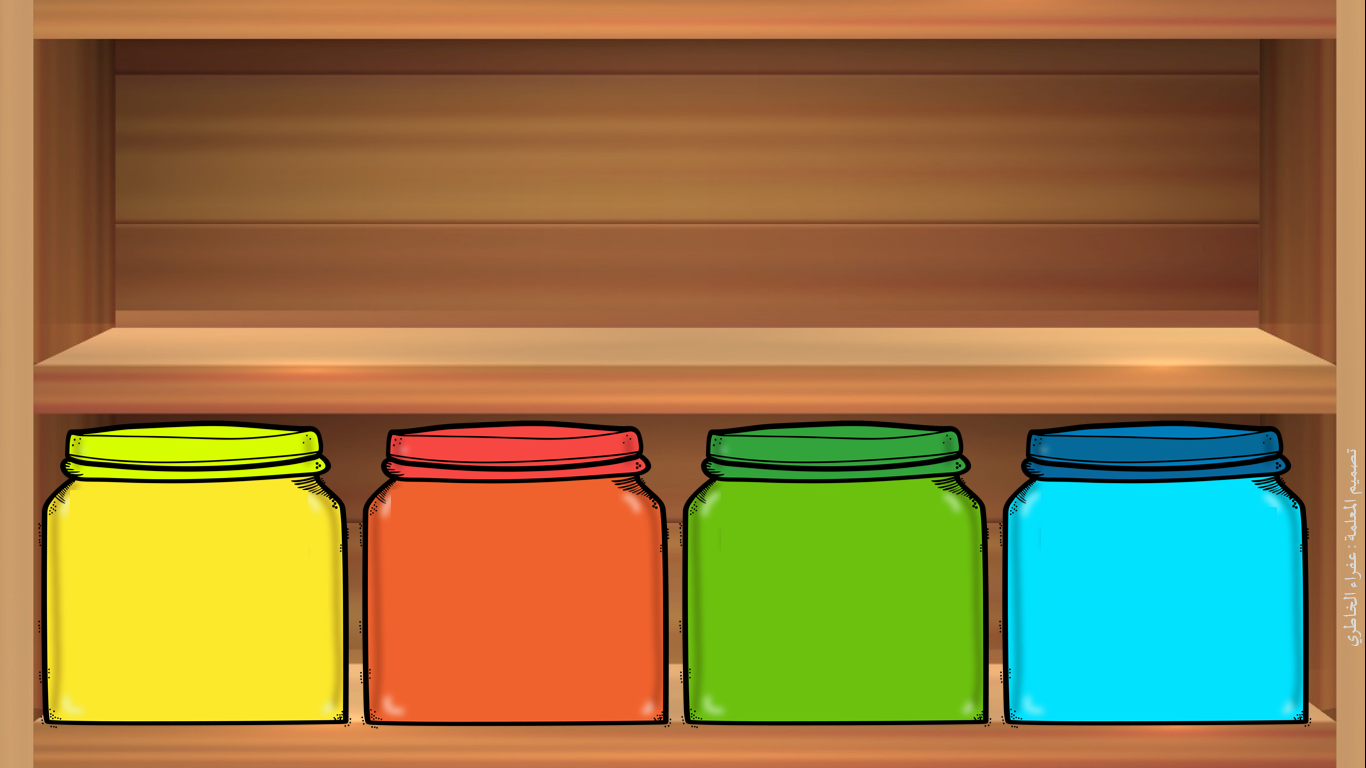 جعل النبي صلى الله عليه و سلم نصف ما تنتجه خيبر ليطعم به وفوده وضيوفه وهذا من أمثلة:
مؤانستهم
الترحيب بهم
ملاطفتهم
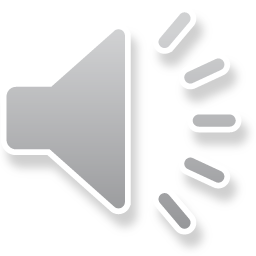 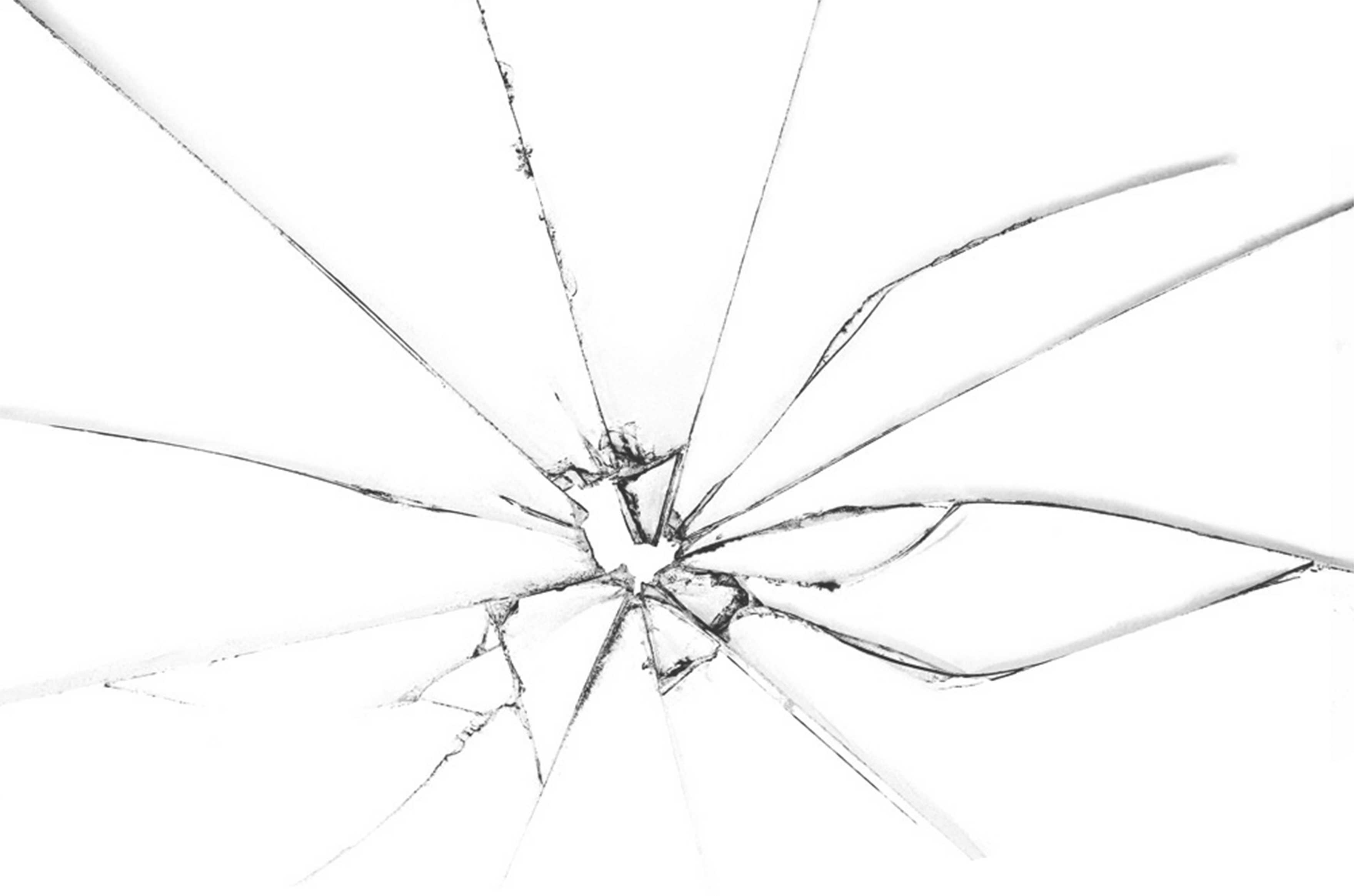 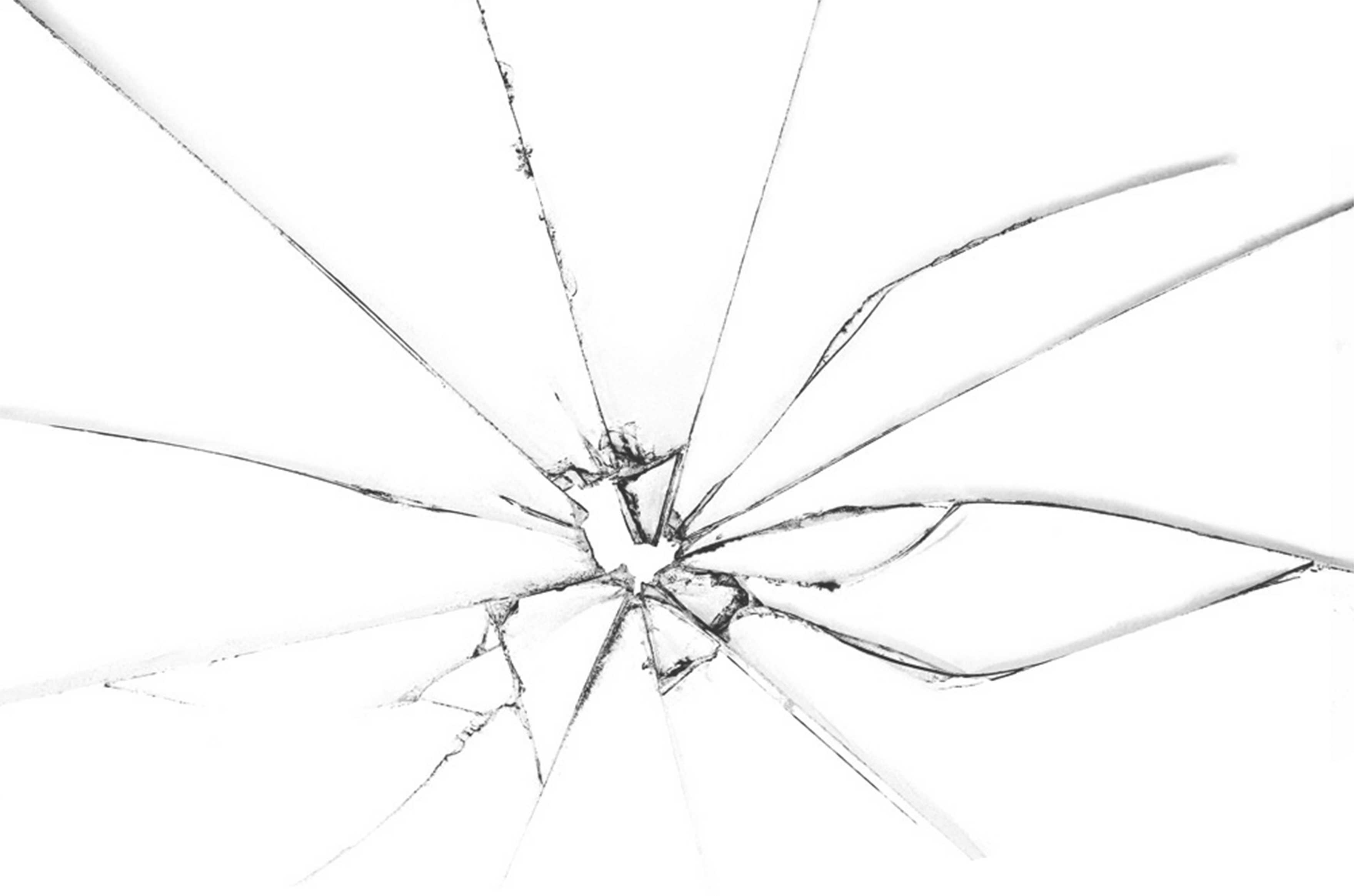 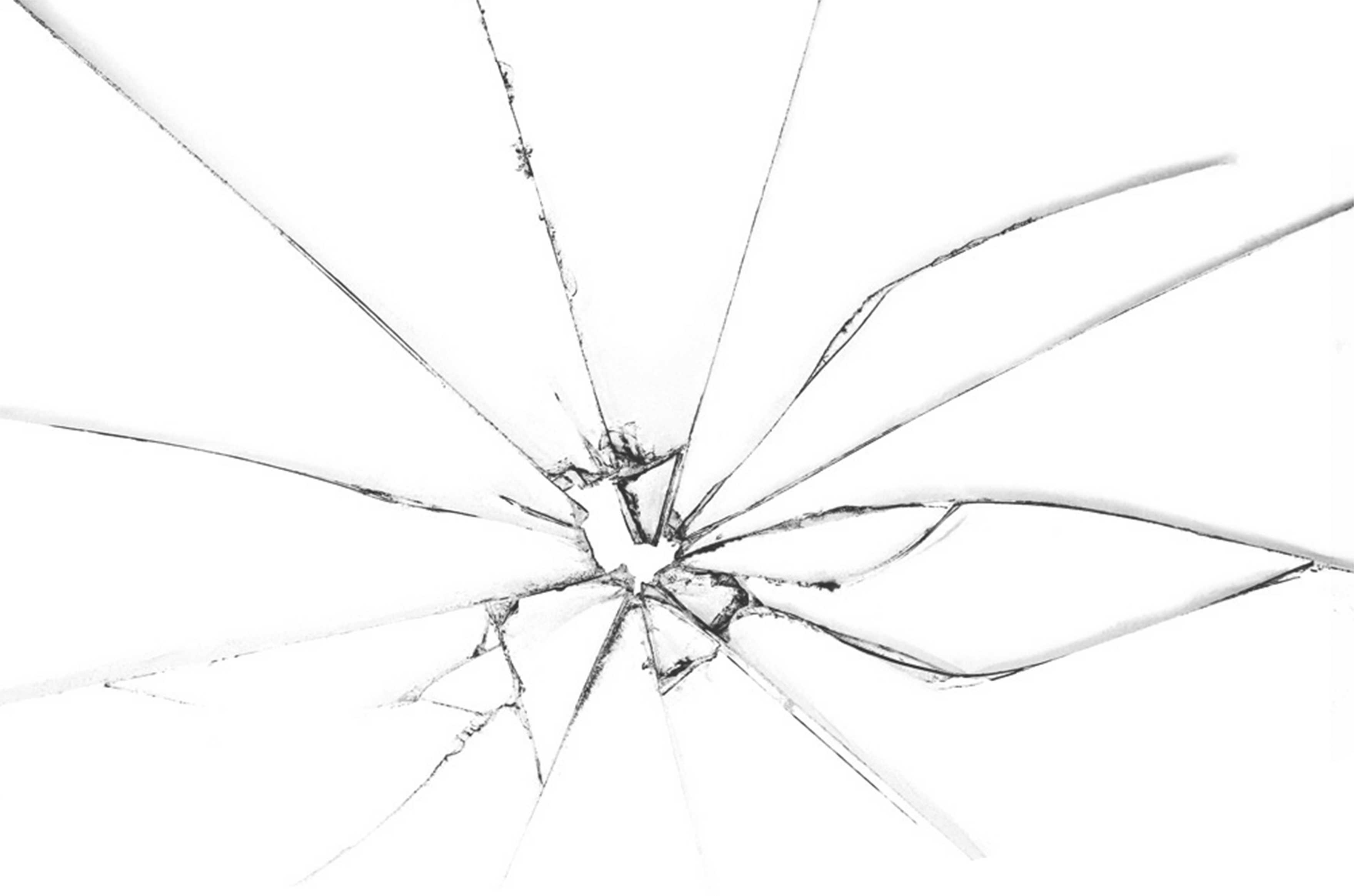 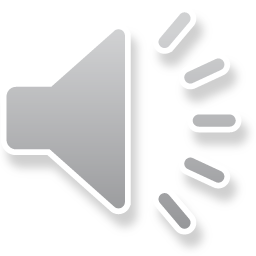 إكرامهم
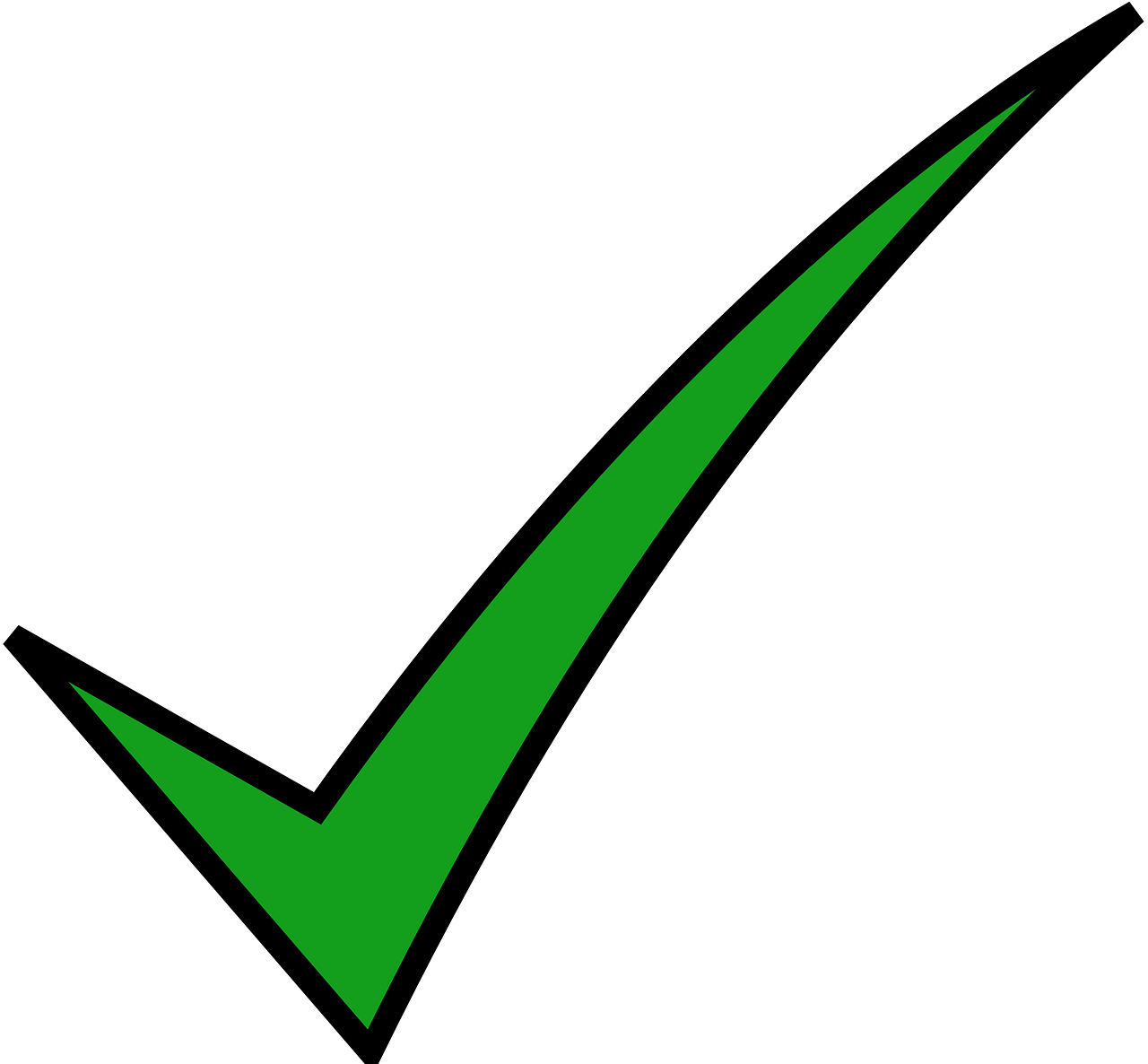 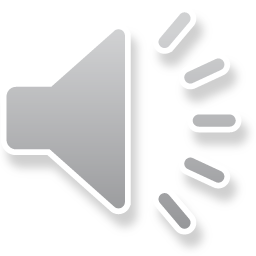